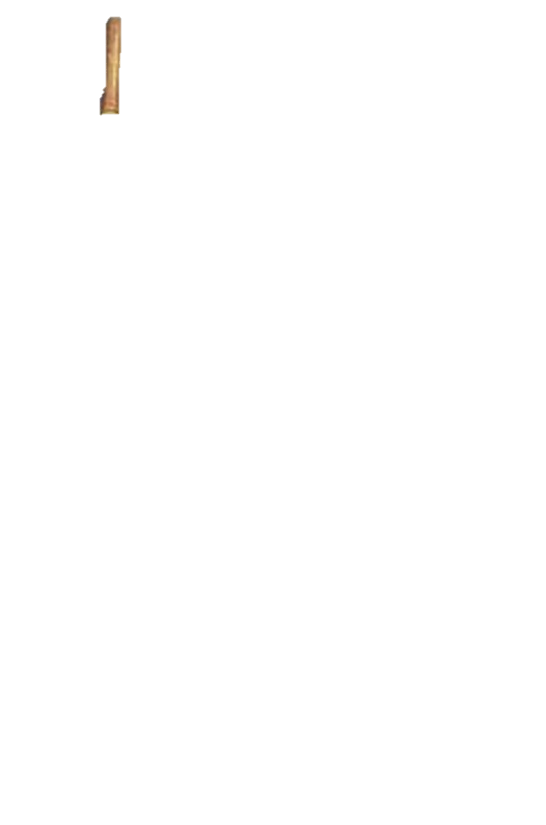 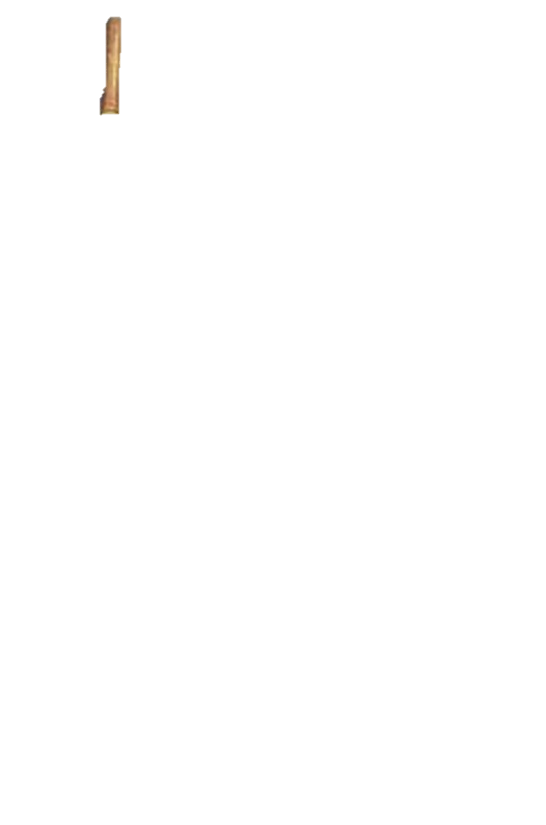 A free CD of this message will be available immediately following the service
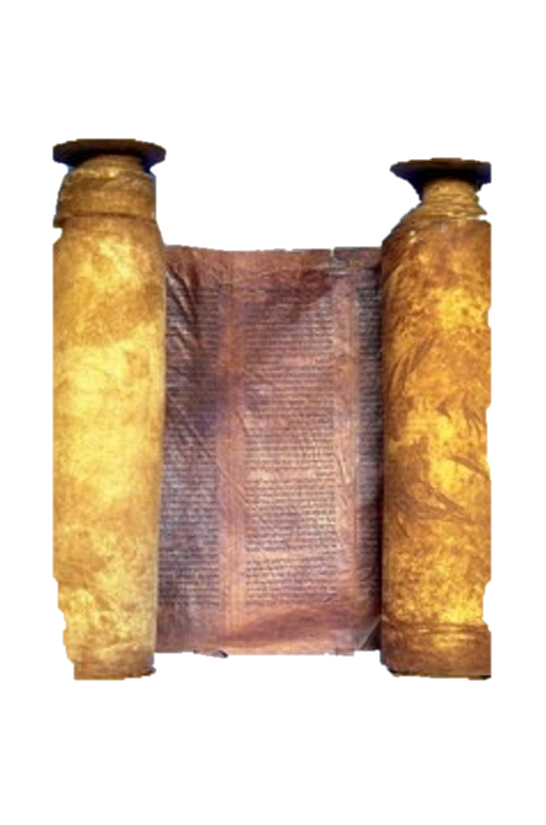 1 Kings
14-16
A podcast will also be available later this week at calvaryokc.com
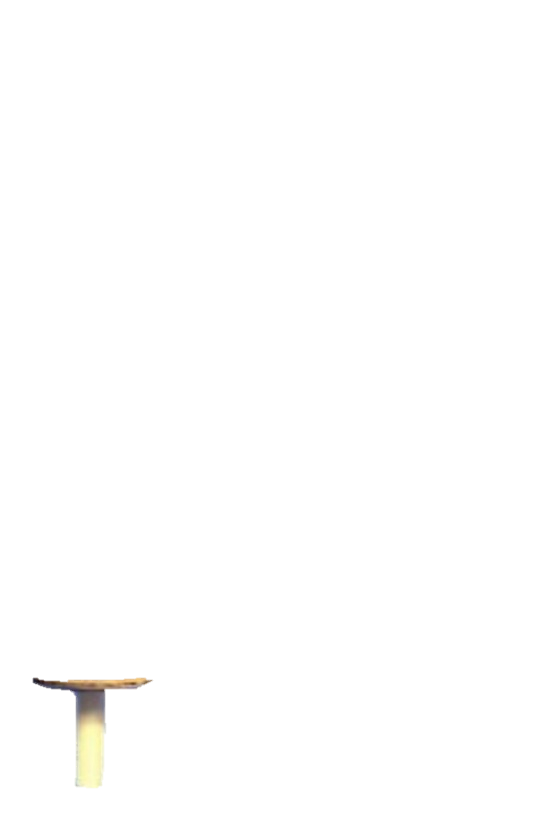 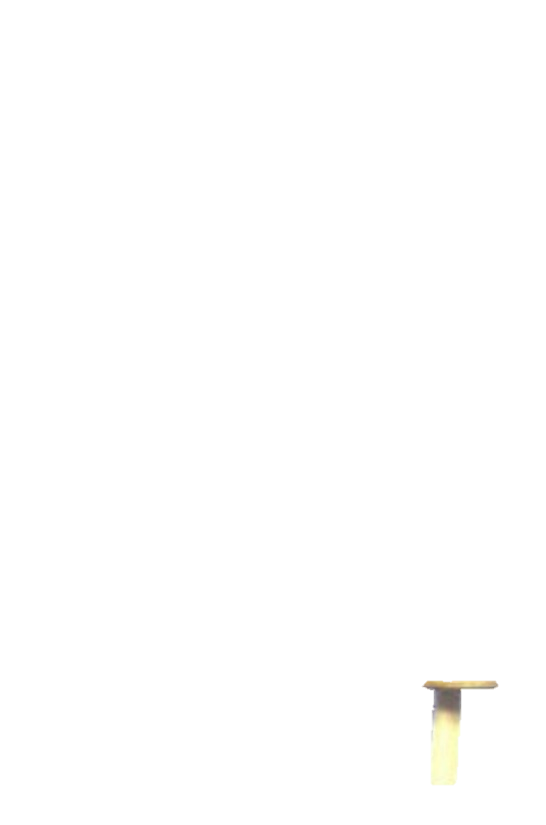 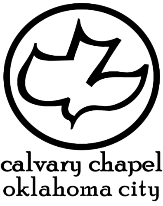 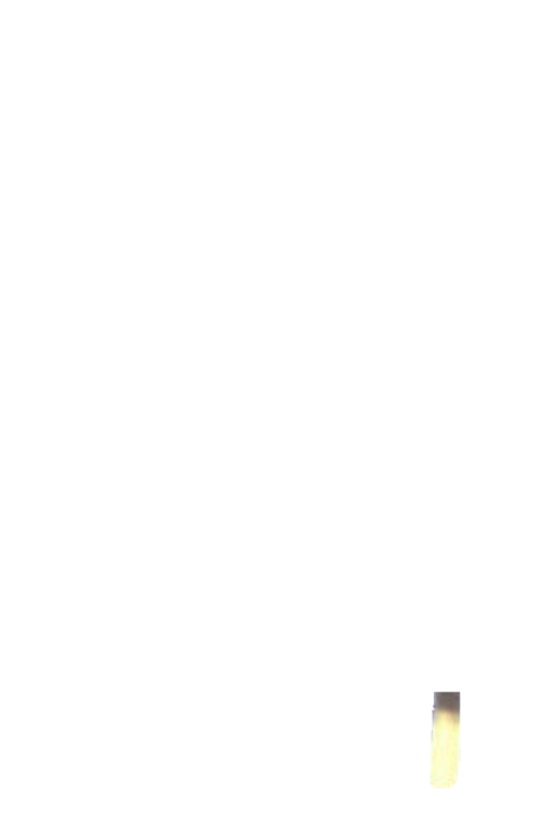 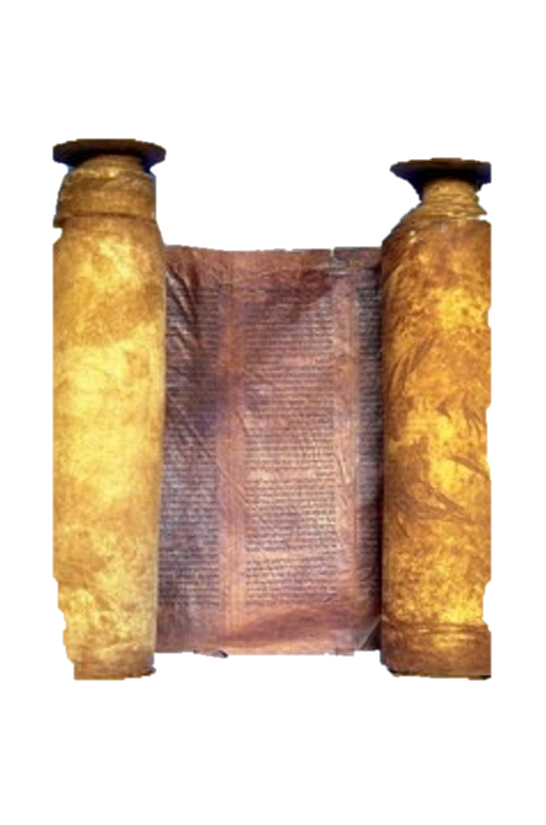 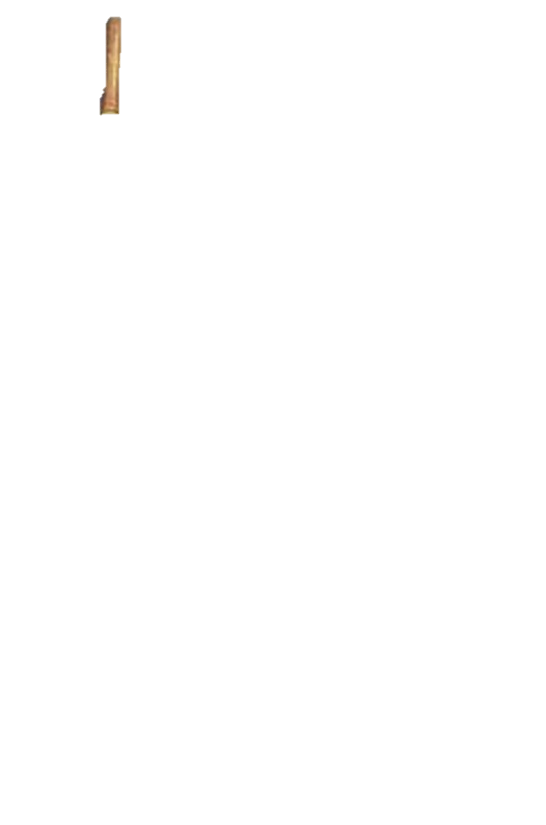 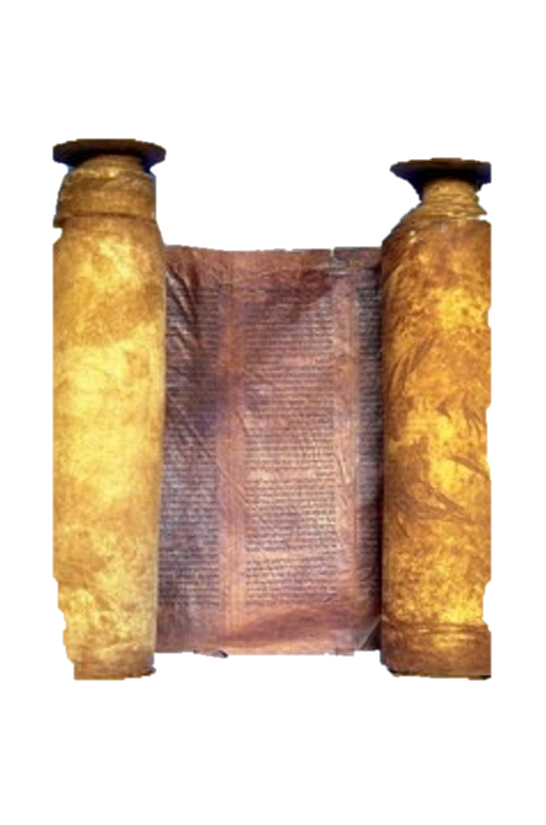 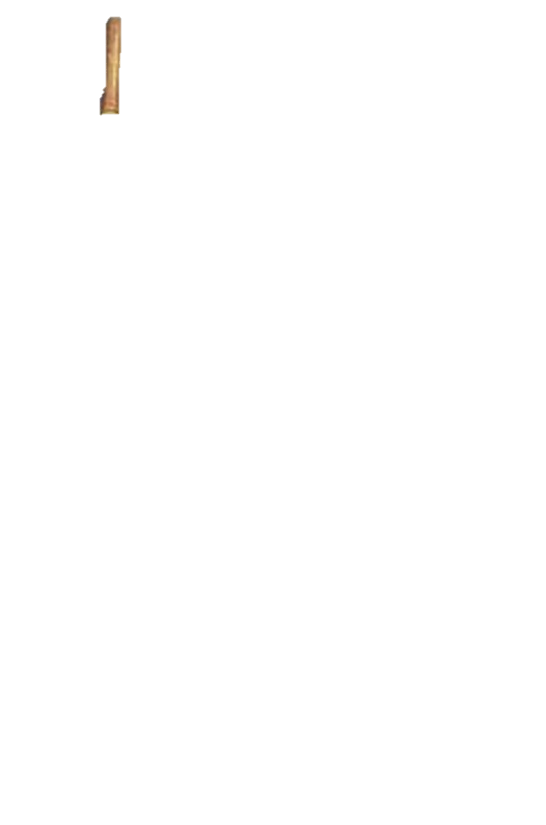 King-o-meter
So-so
Very good
Very bad
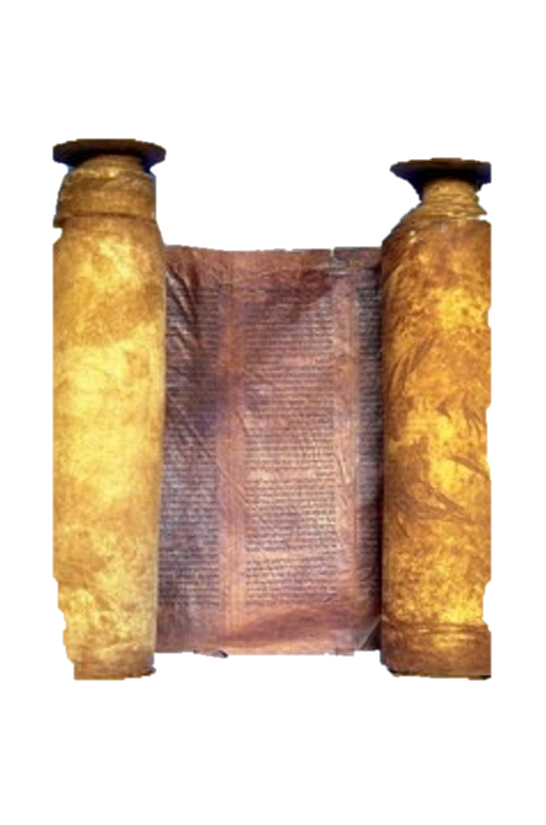 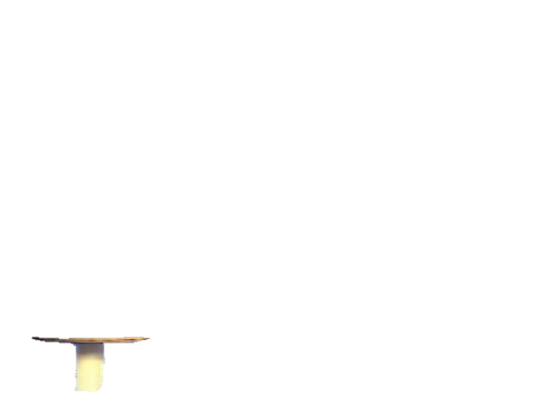 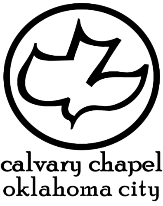 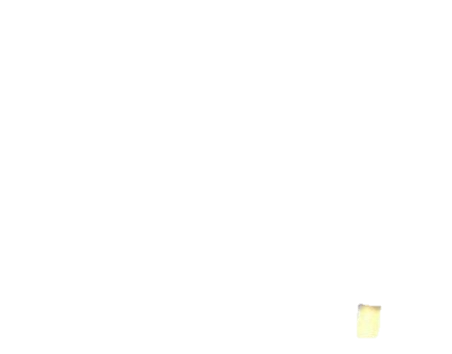 1 kings 14-16
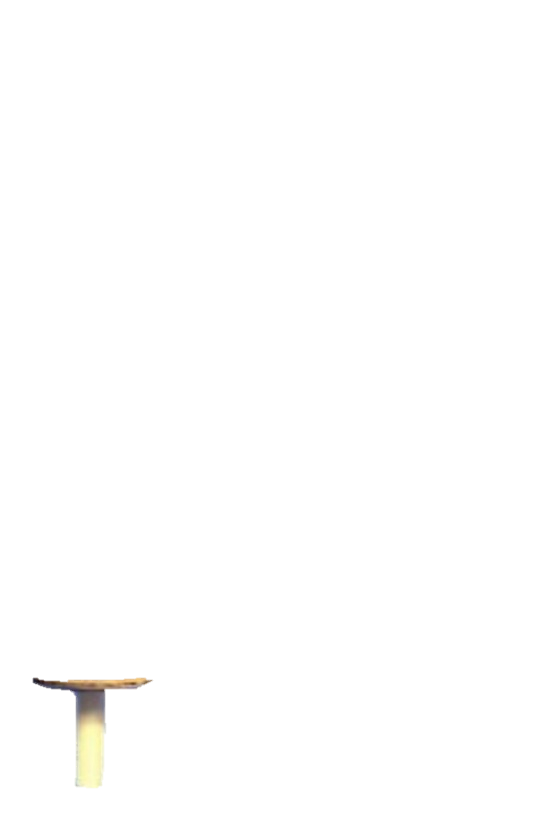 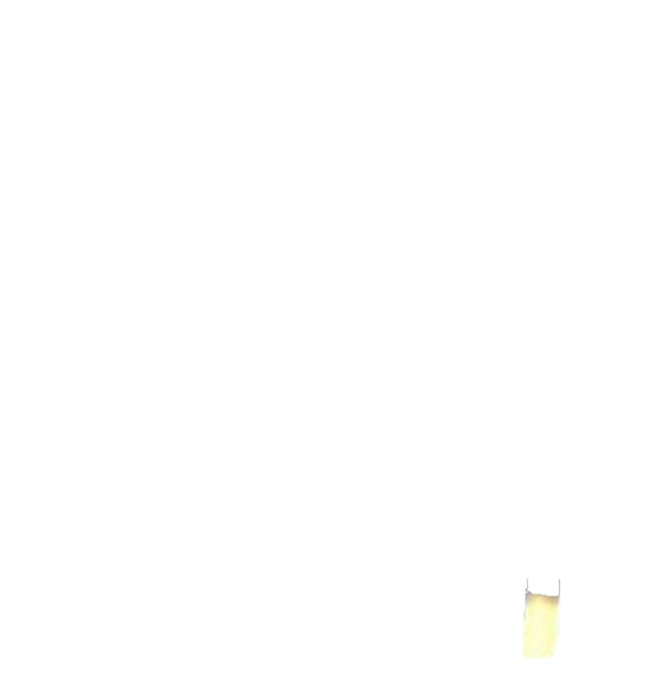 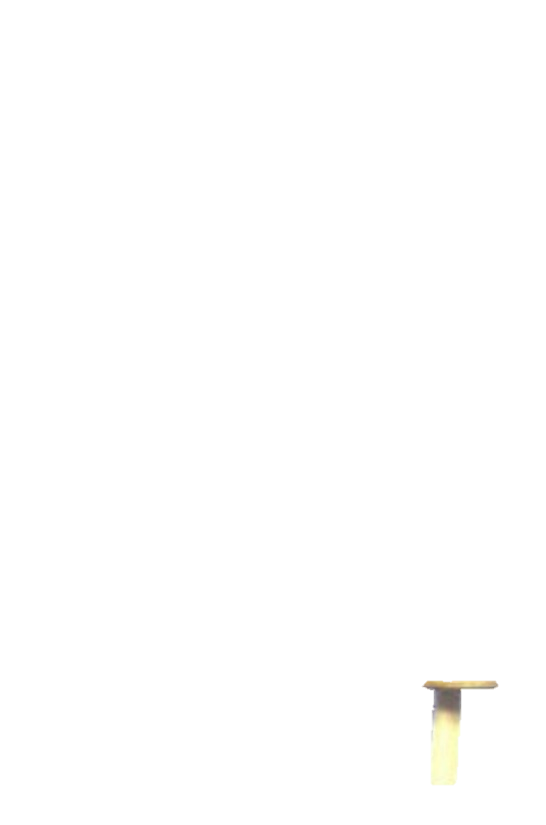 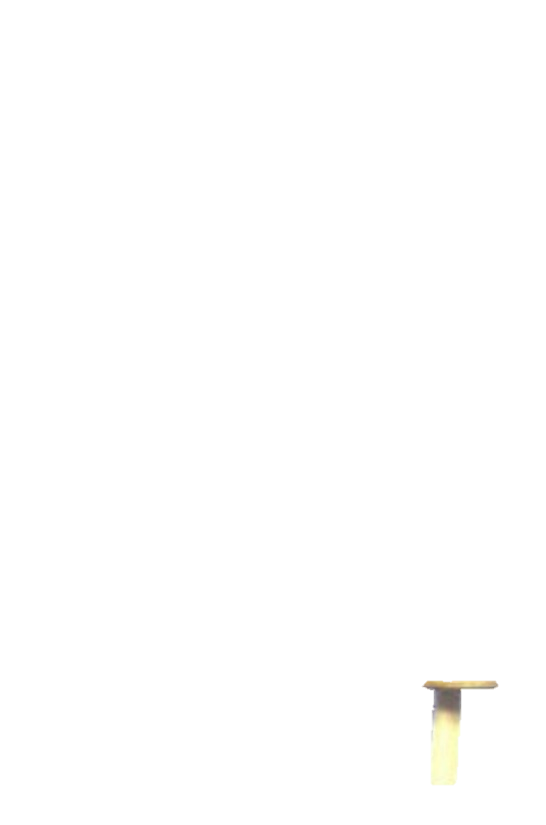 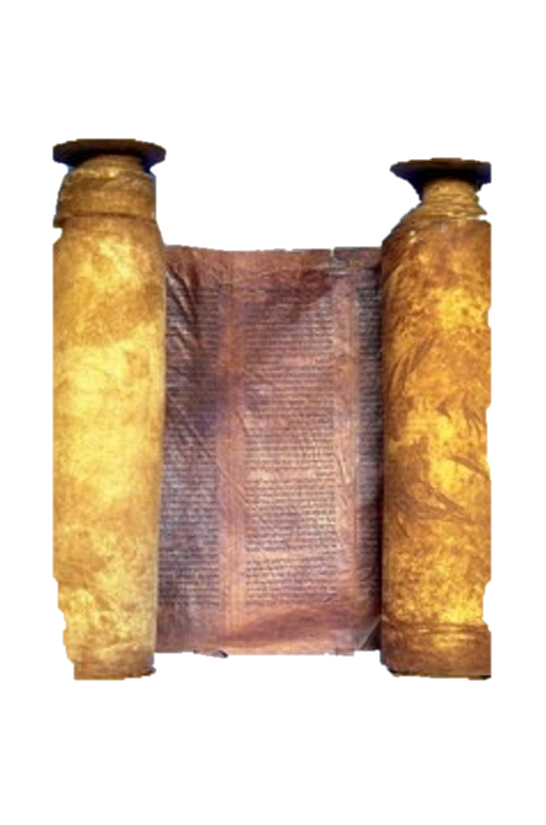 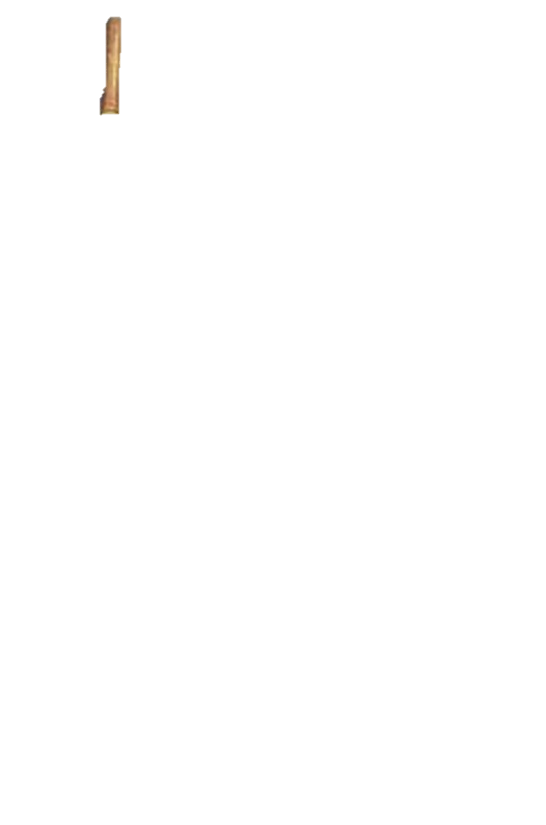 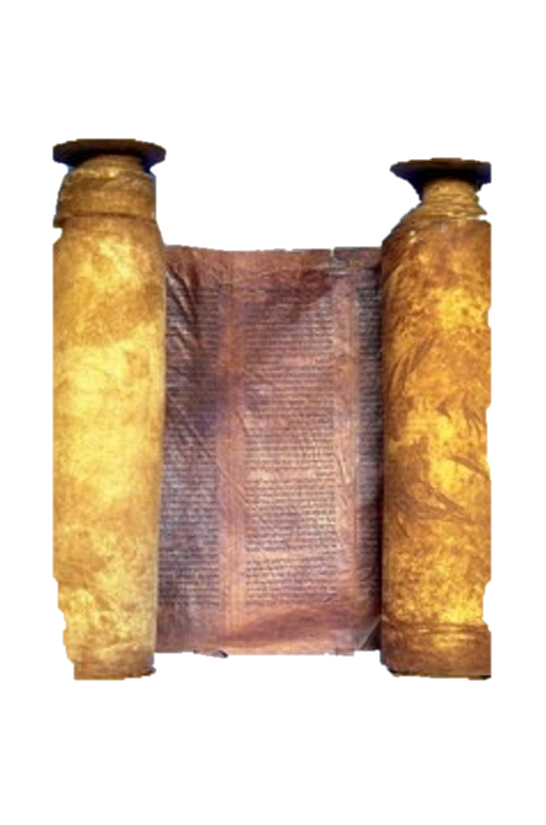 Judah
Israel
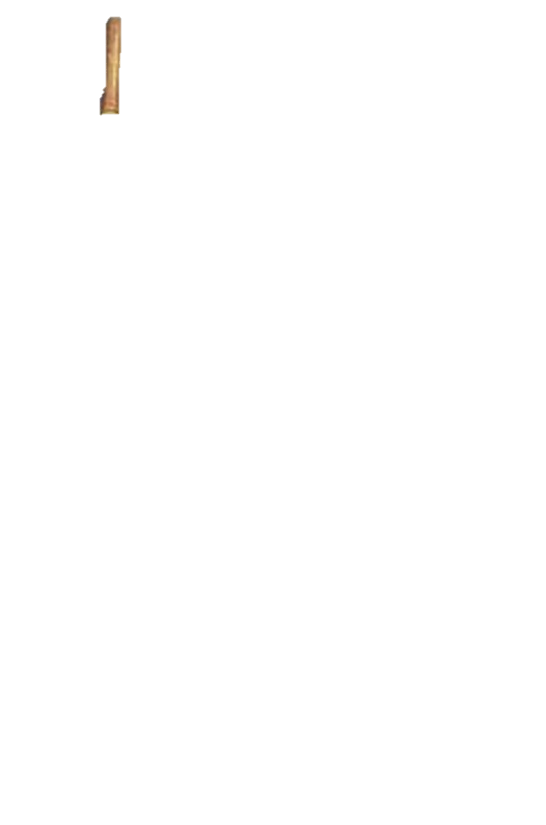 Jeroboam, 931-910
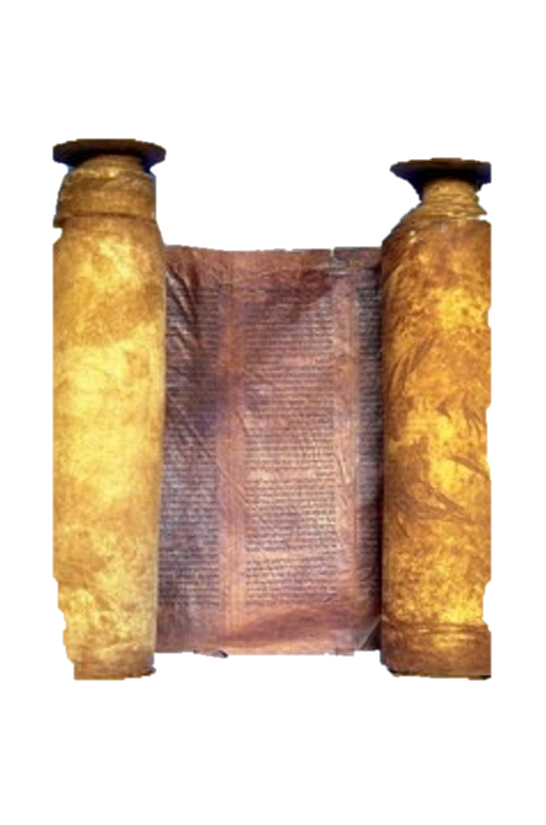 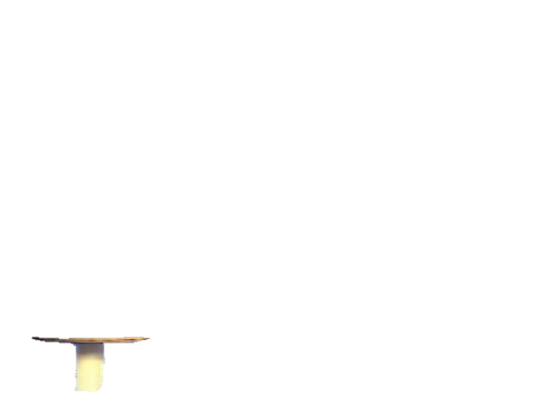 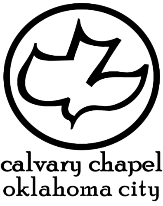 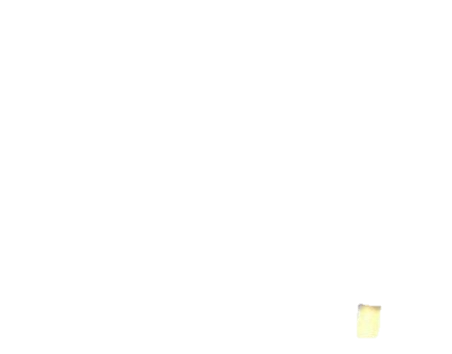 1 kings 14-16
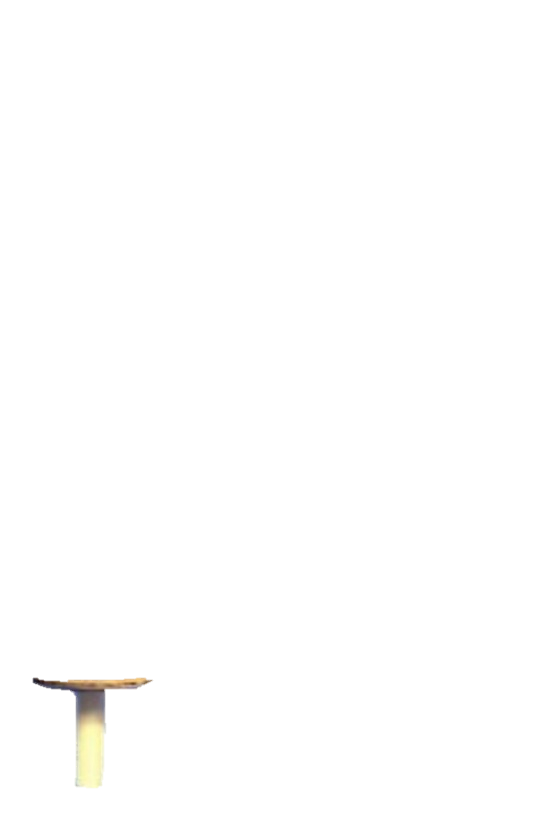 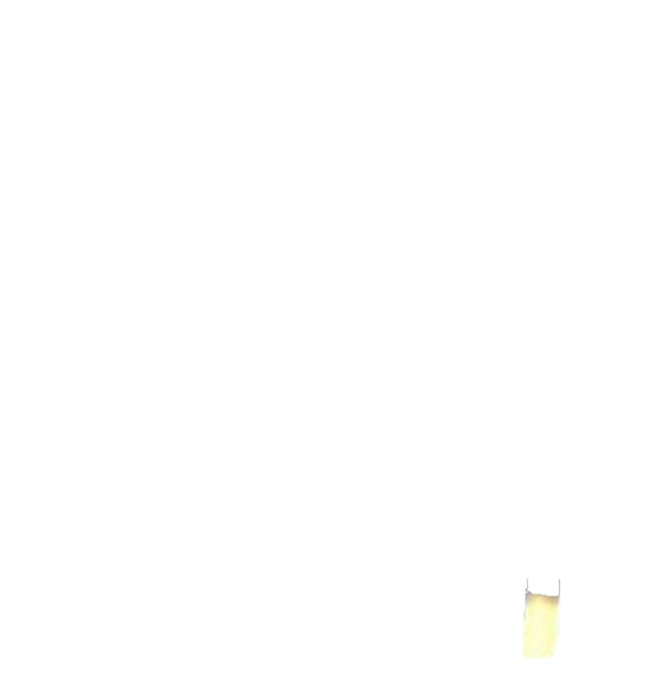 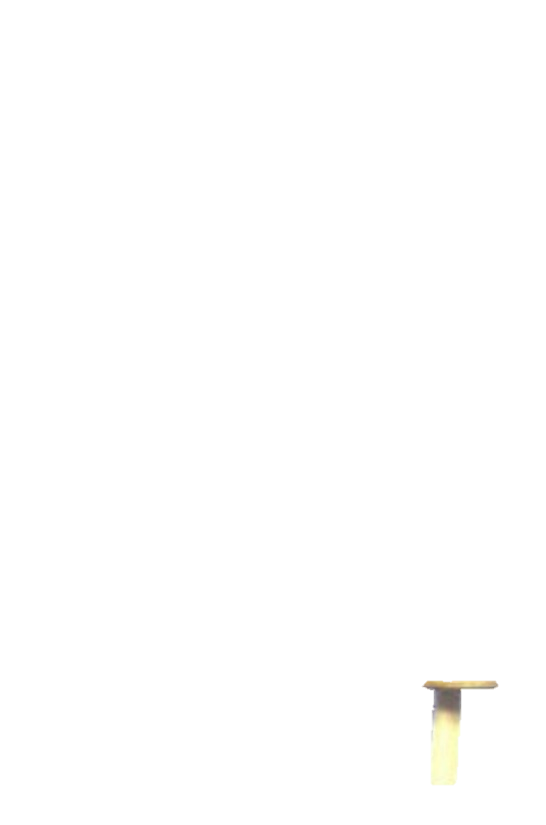 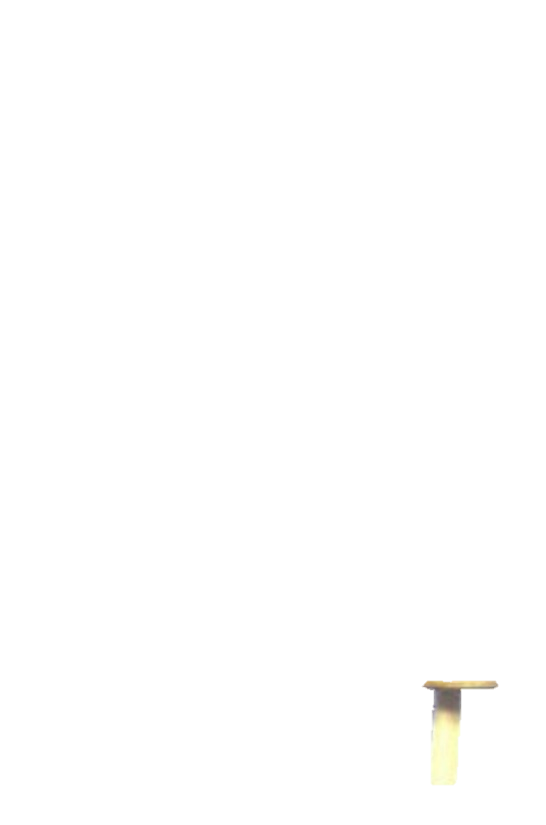 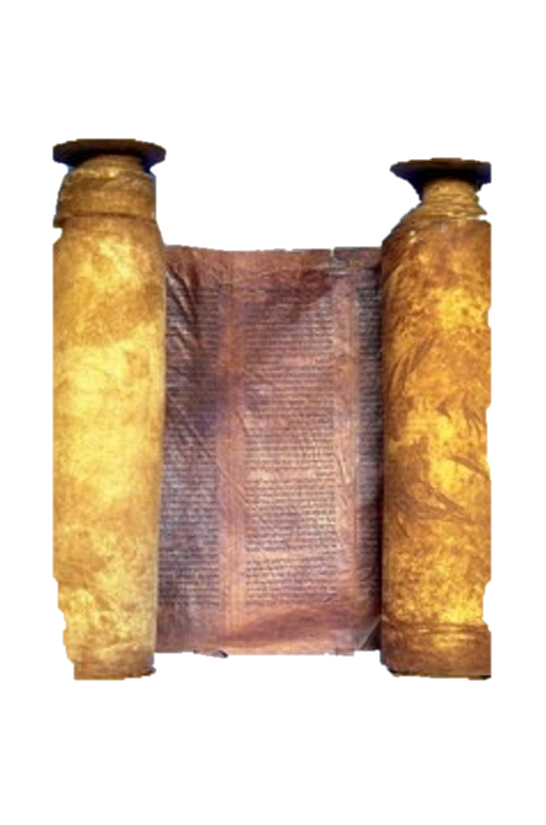 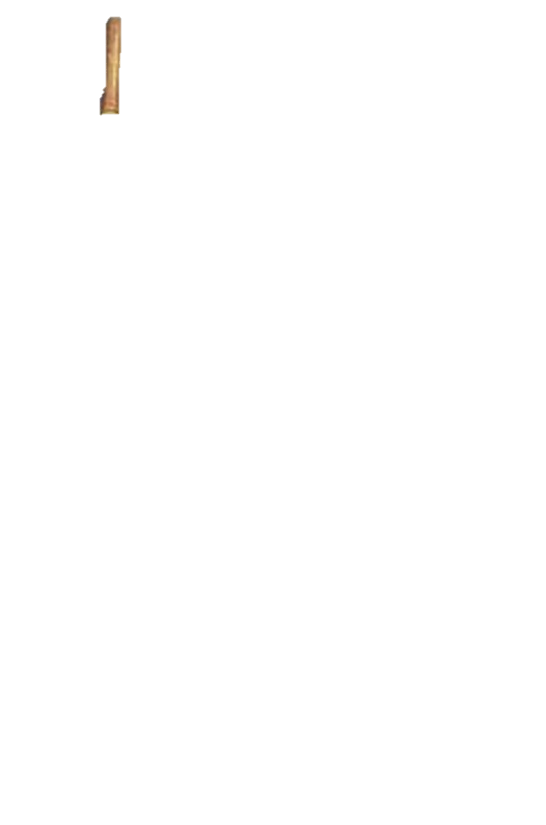 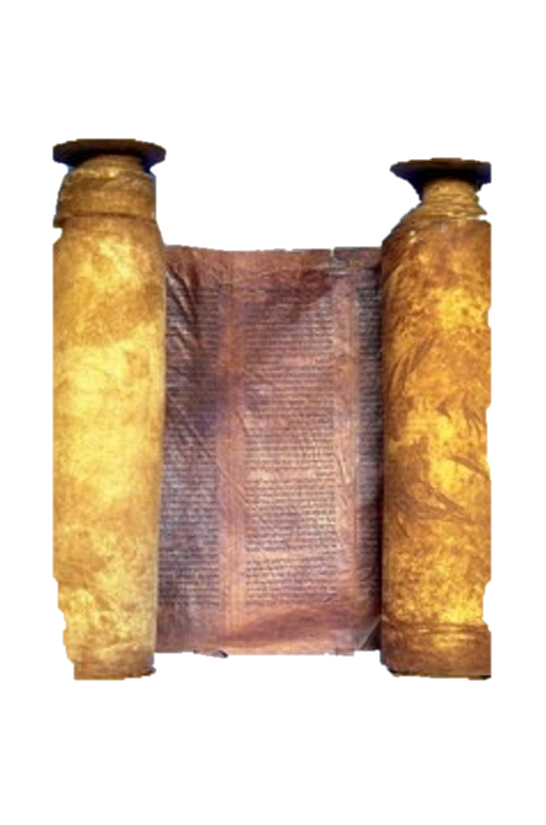 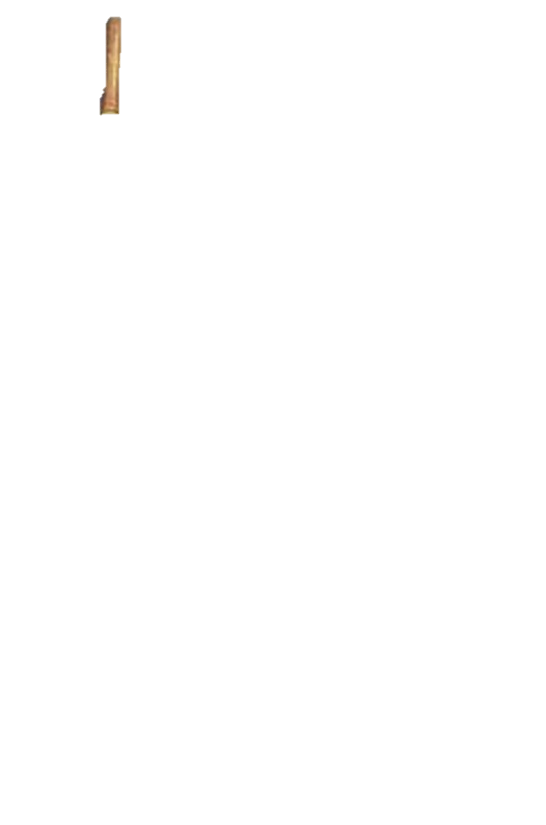 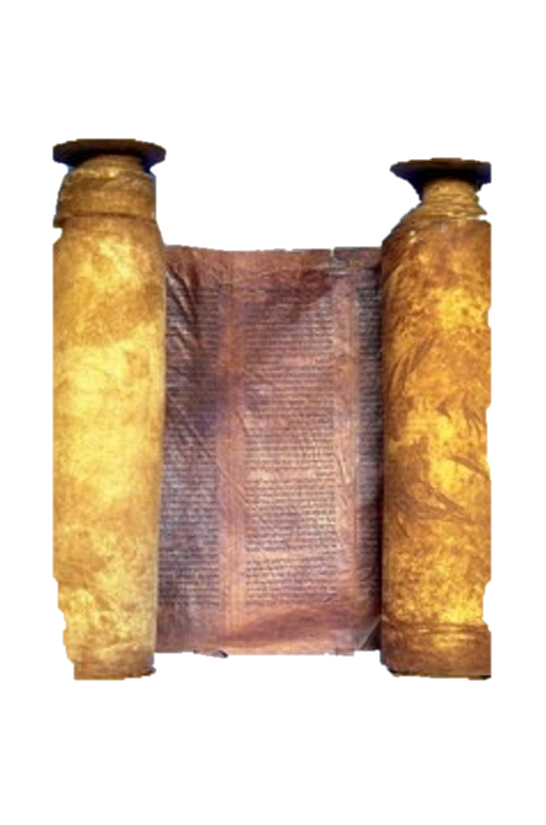 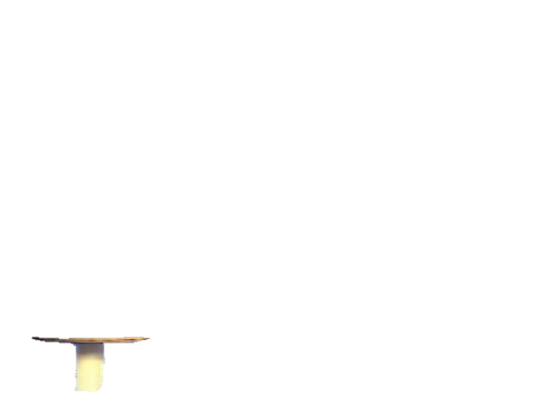 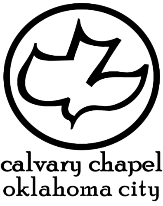 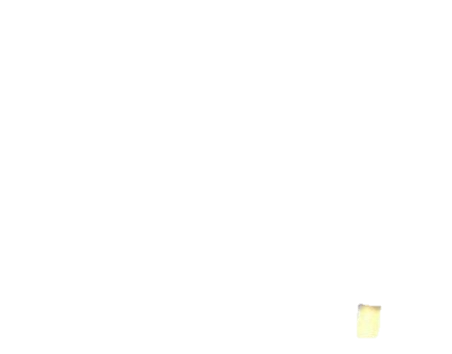 1 kings 14-16
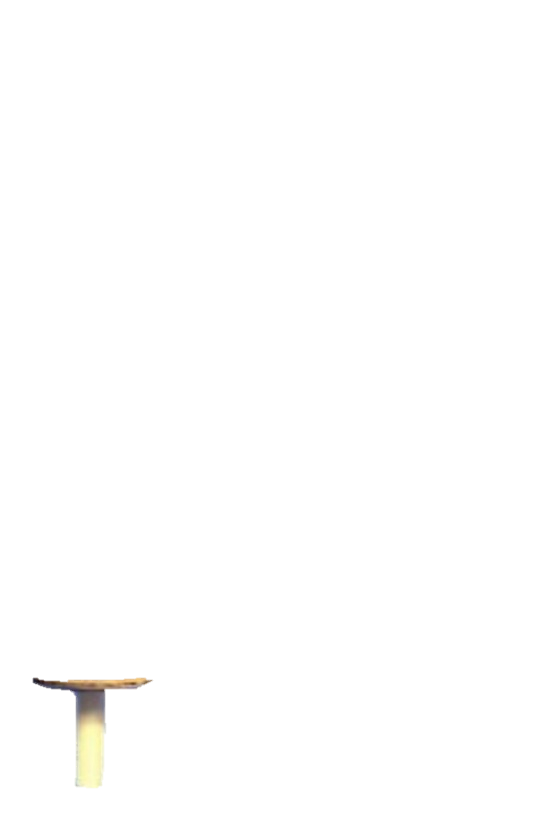 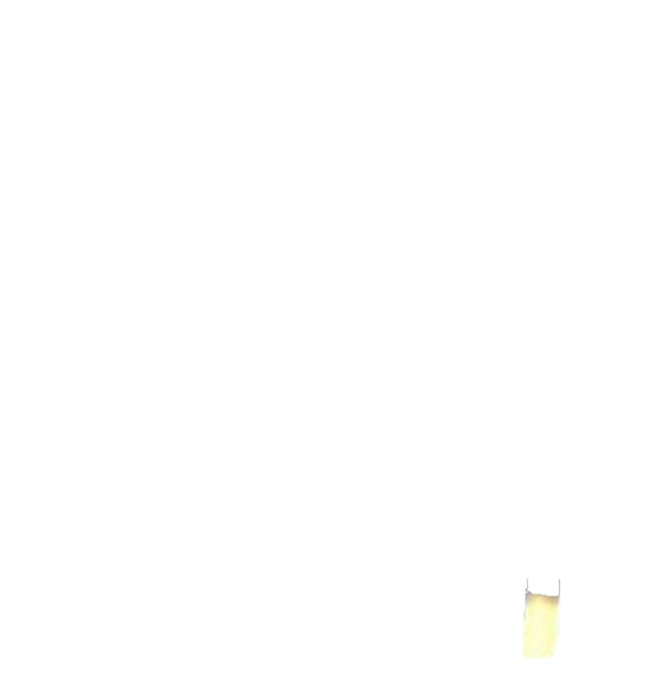 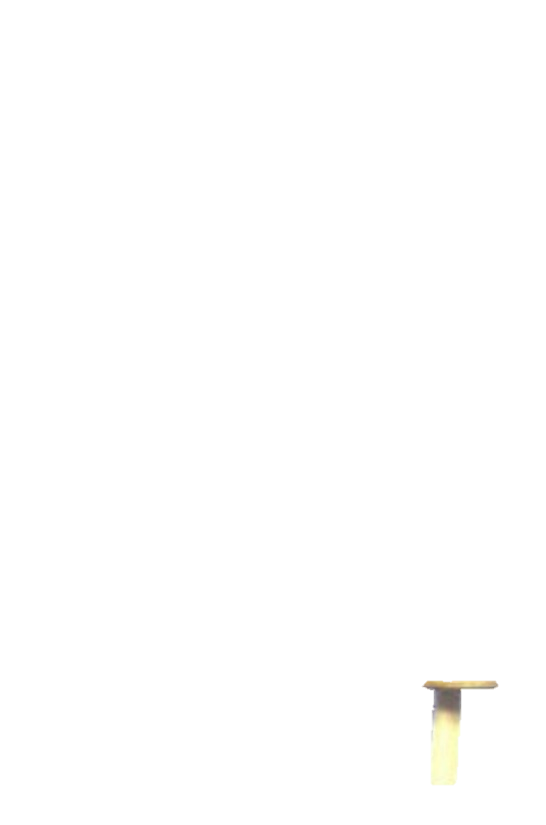 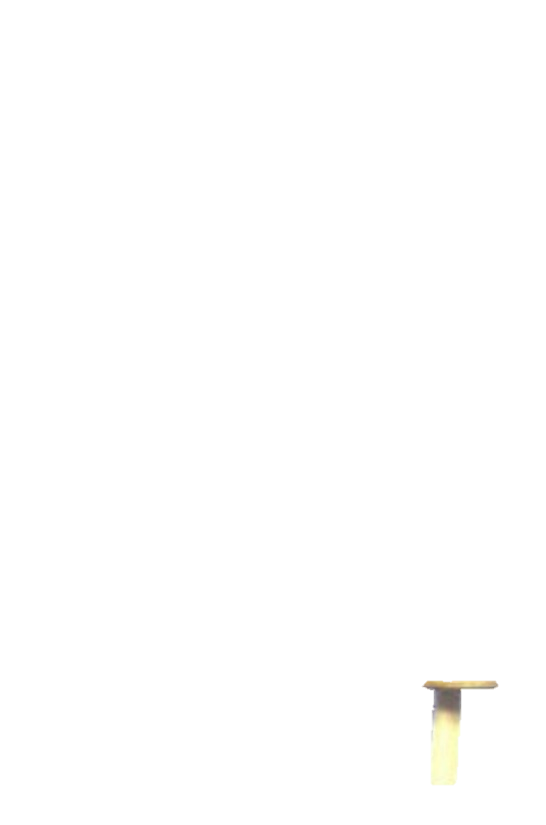 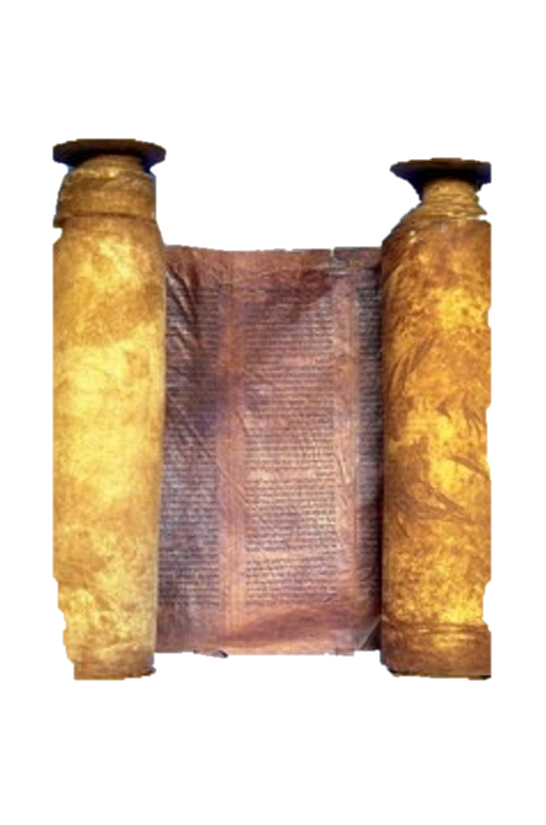 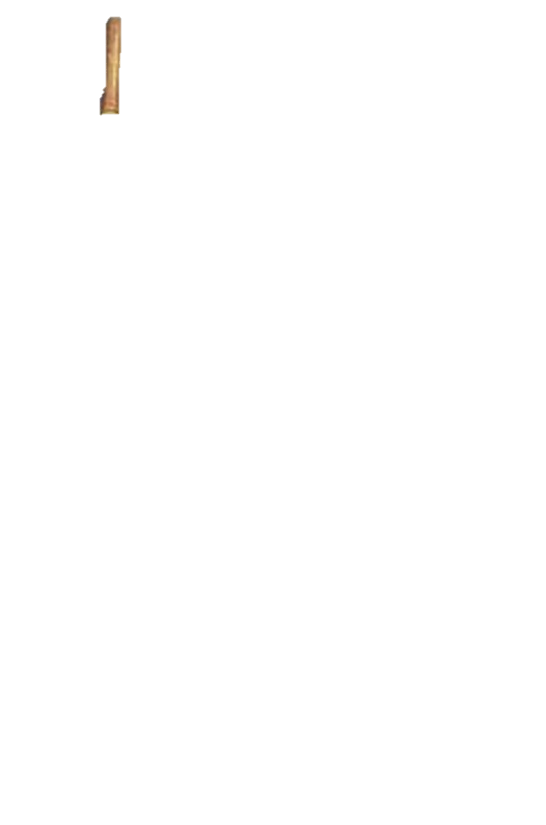 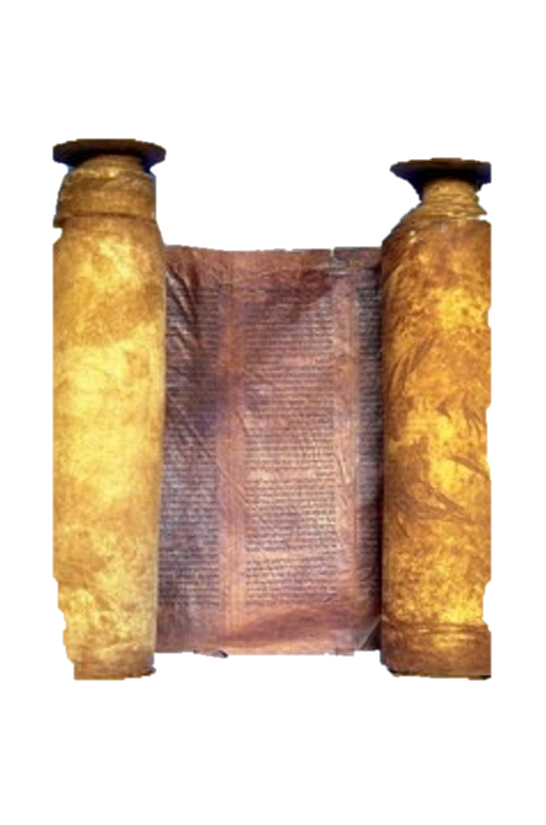 Judah
Israel
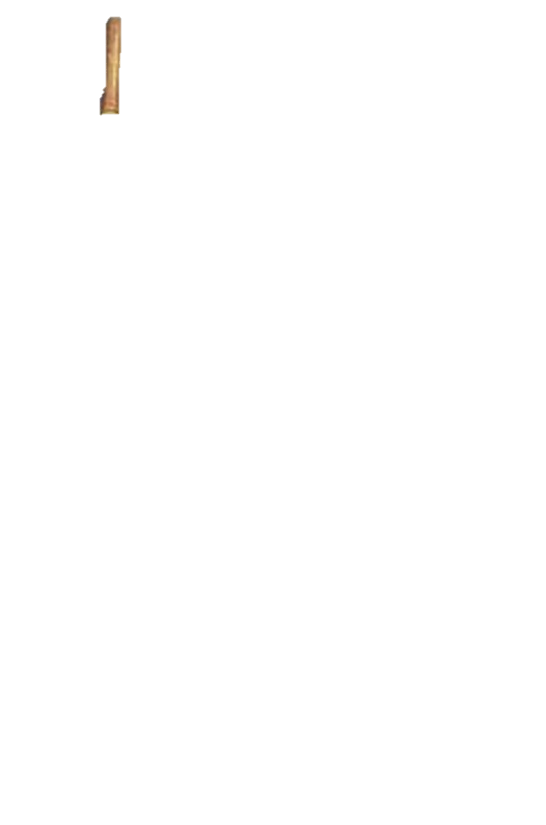 Jeroboam, 931-910
Rehoboam, 931-913
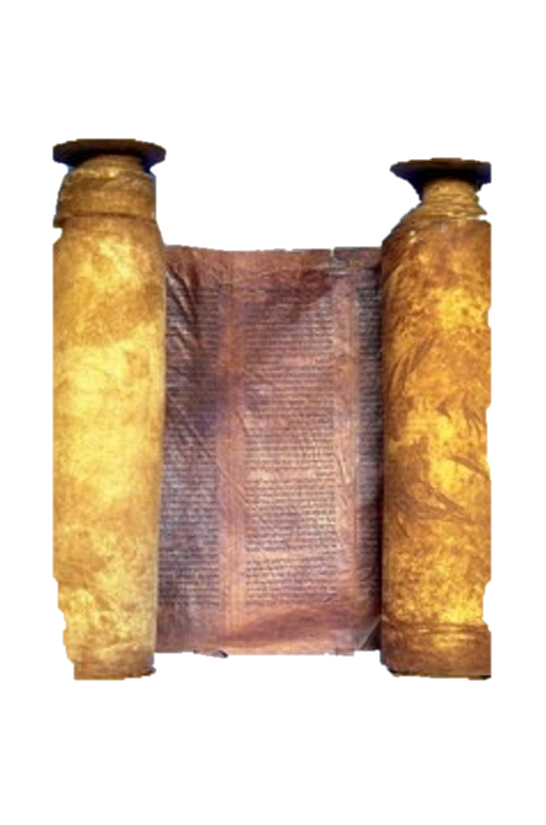 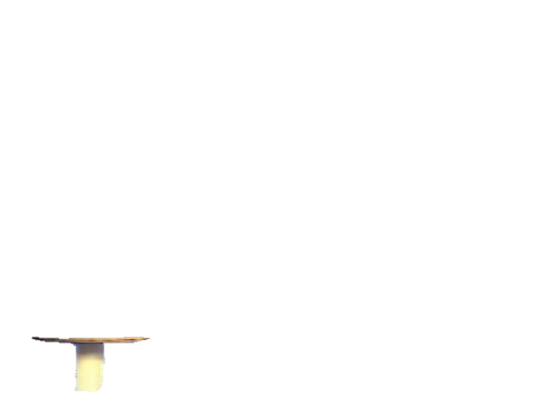 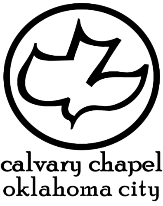 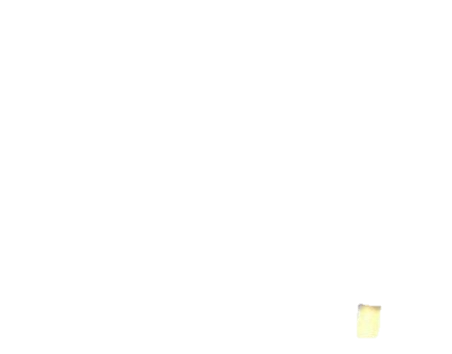 1 kings 14-16
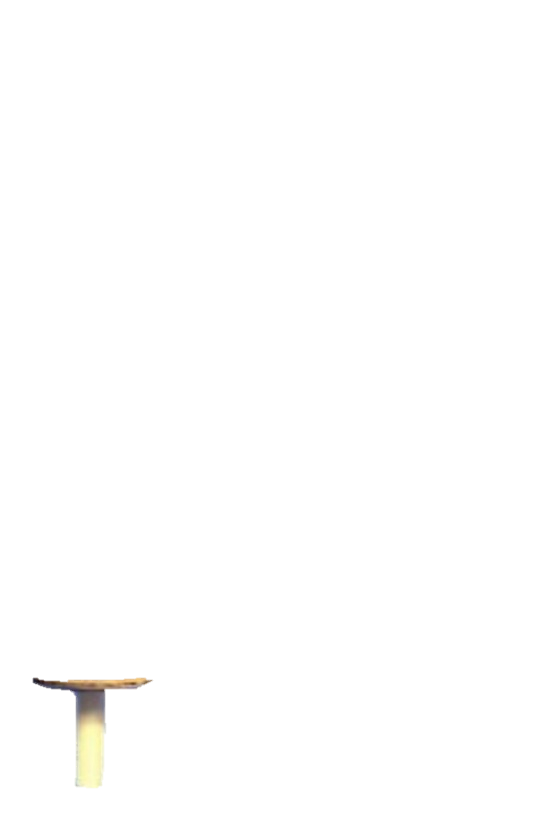 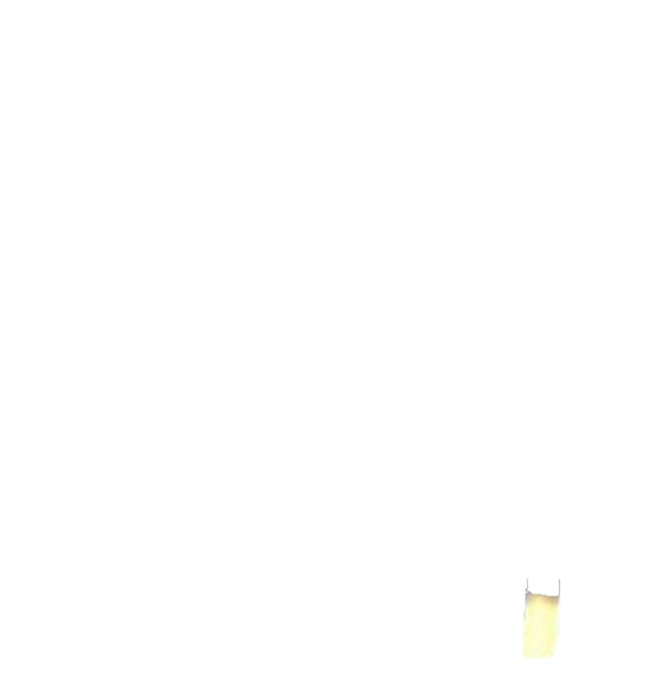 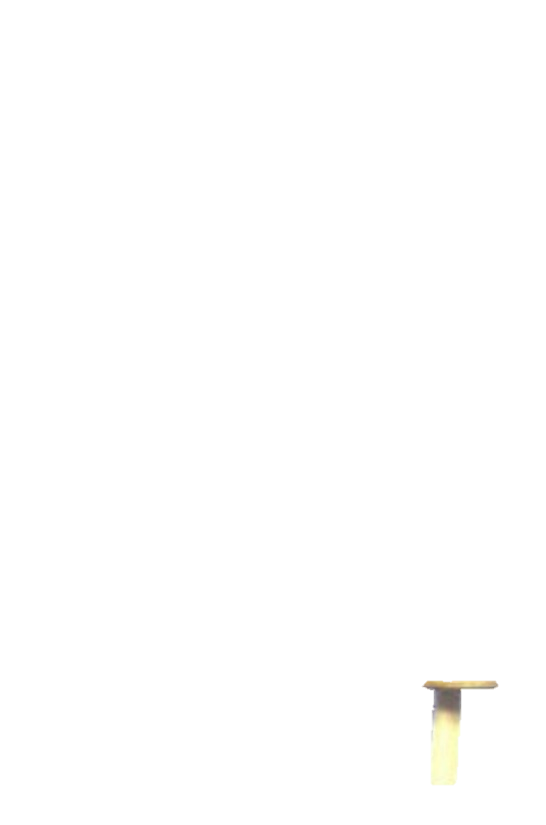 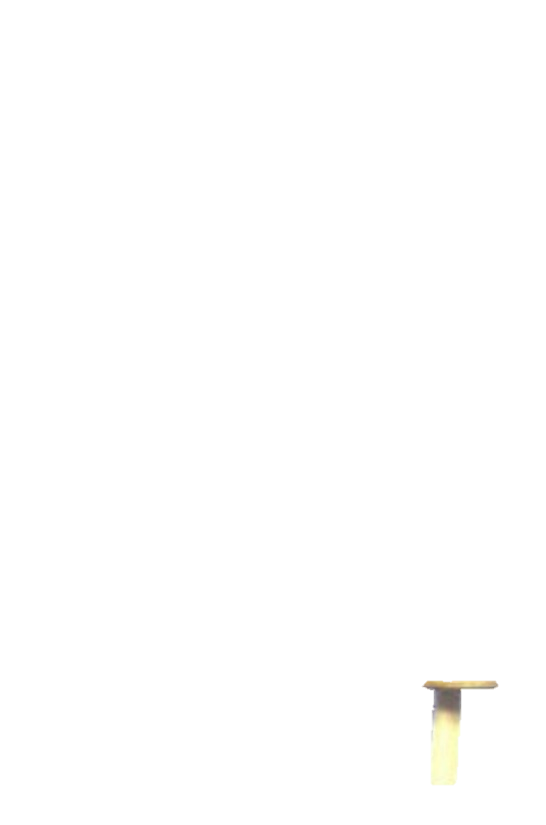 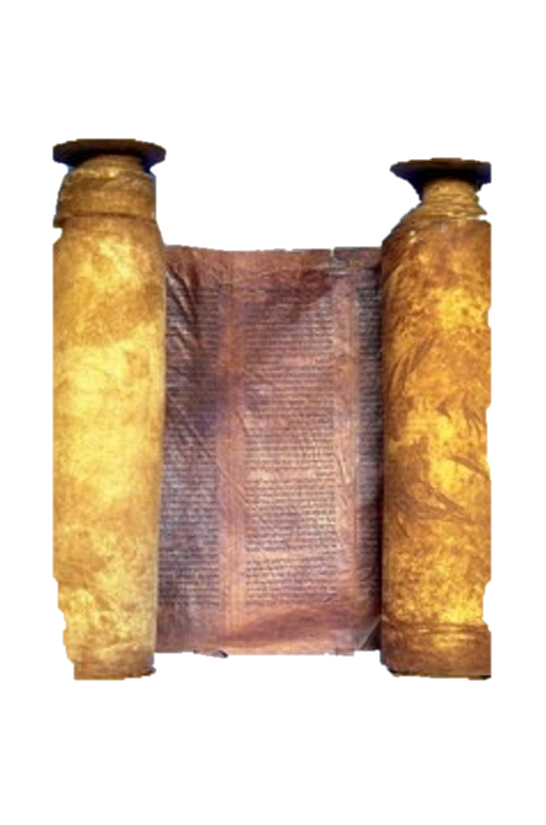 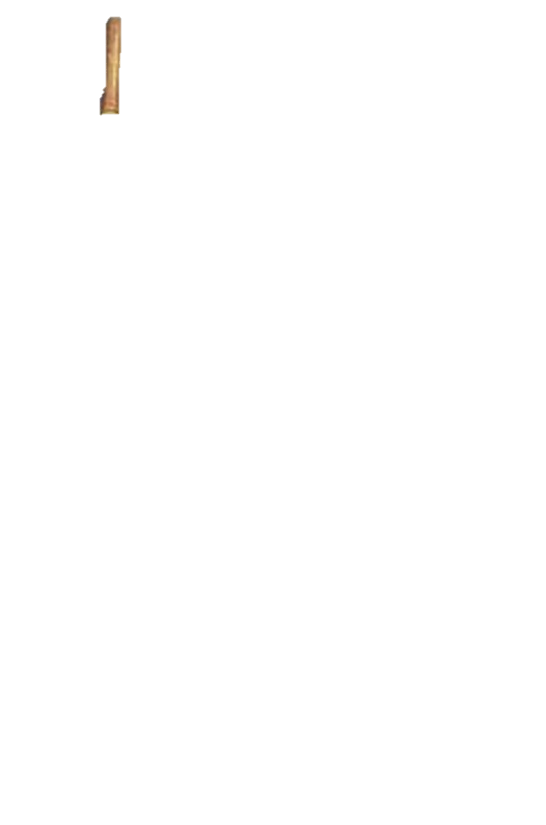 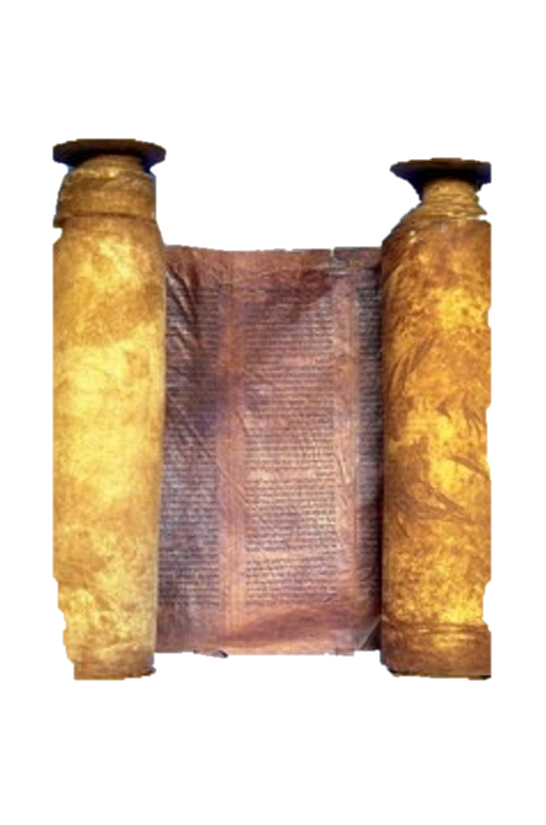 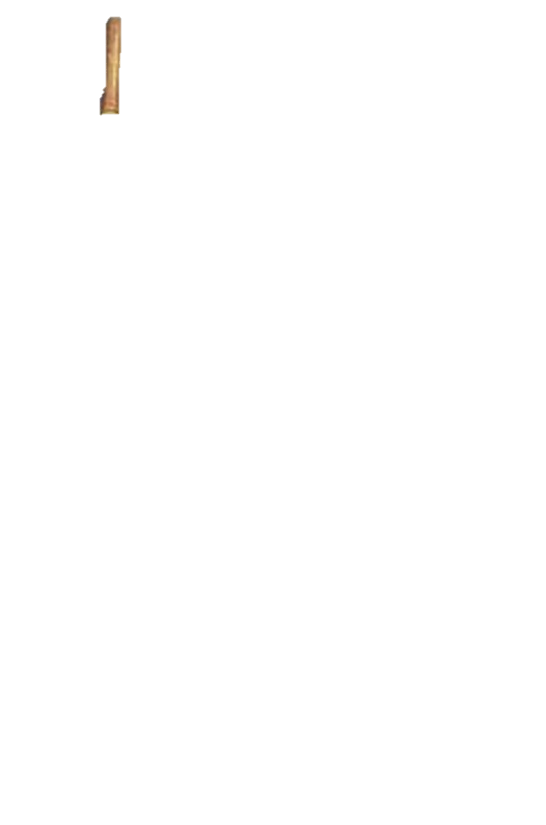 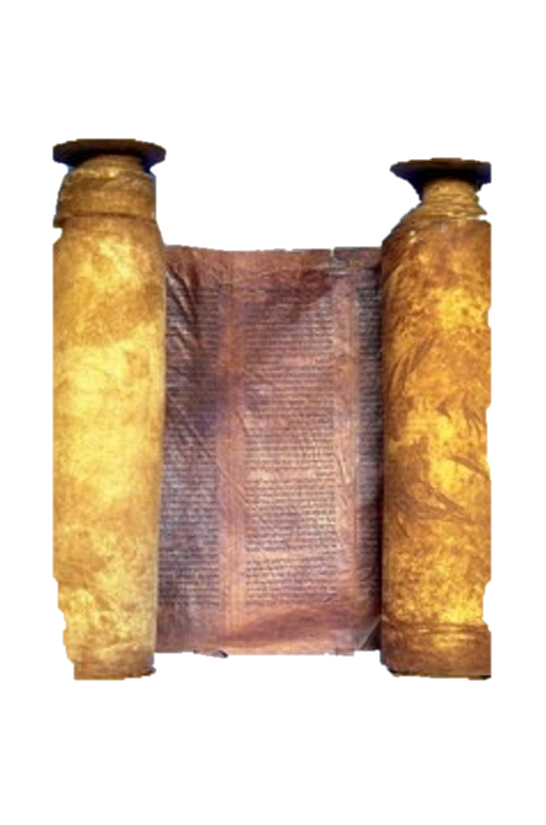 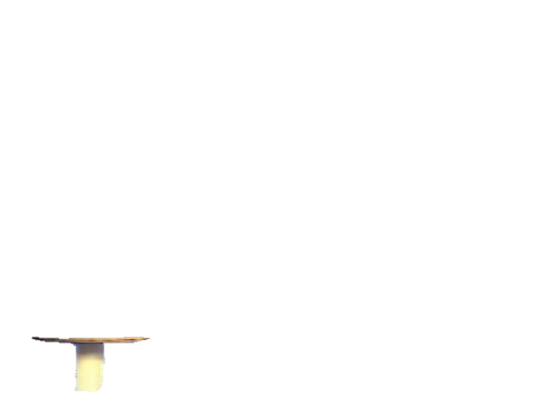 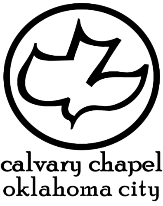 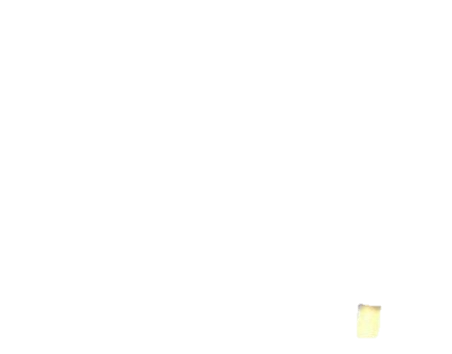 1 kings 14-16
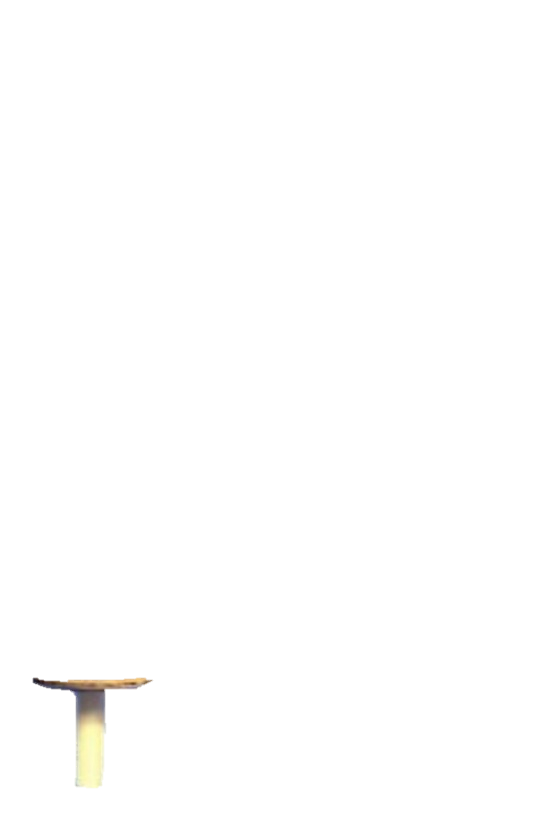 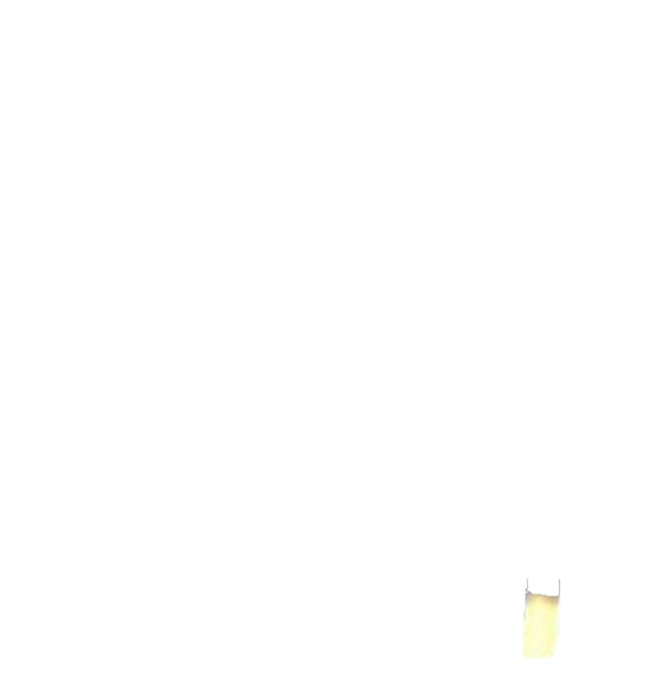 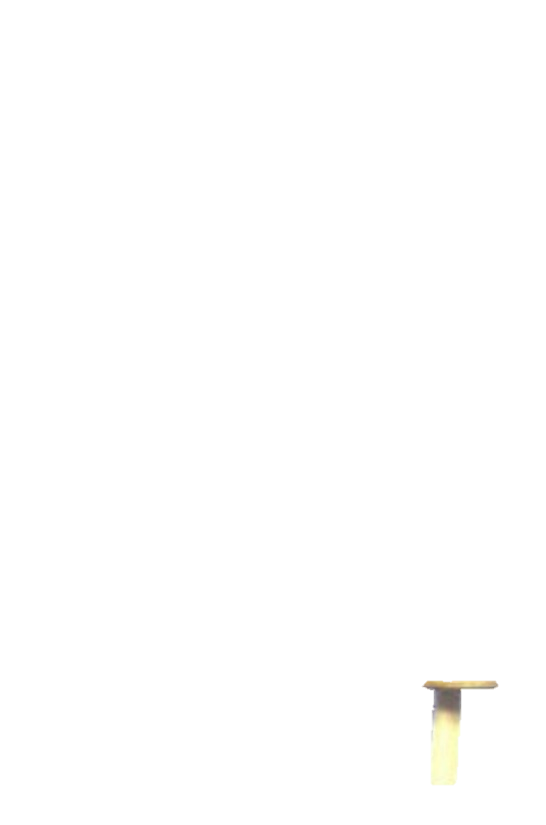 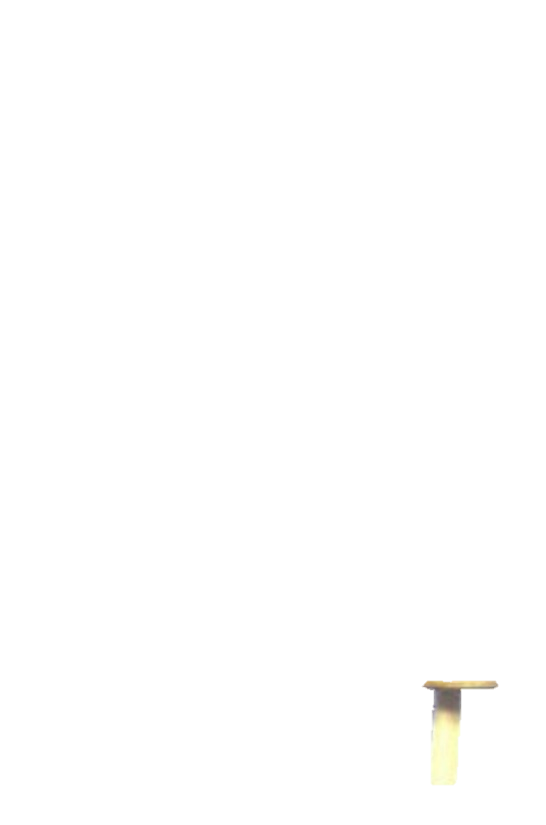 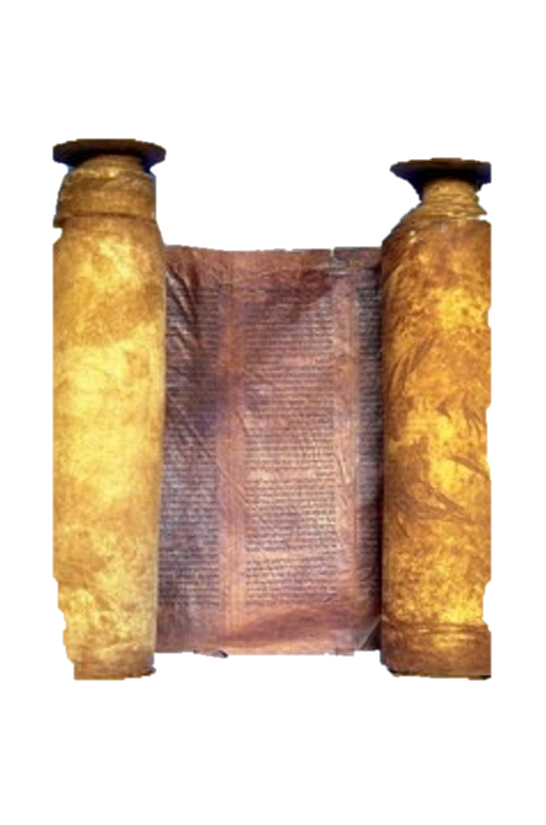 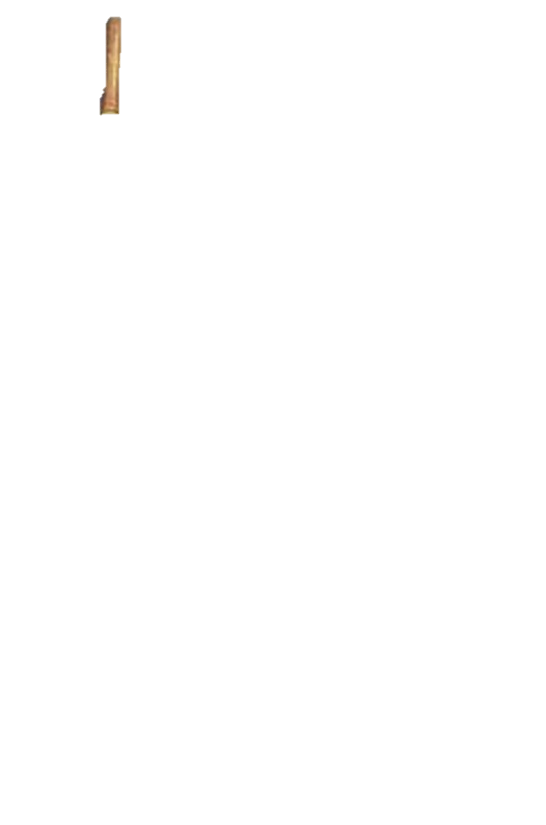 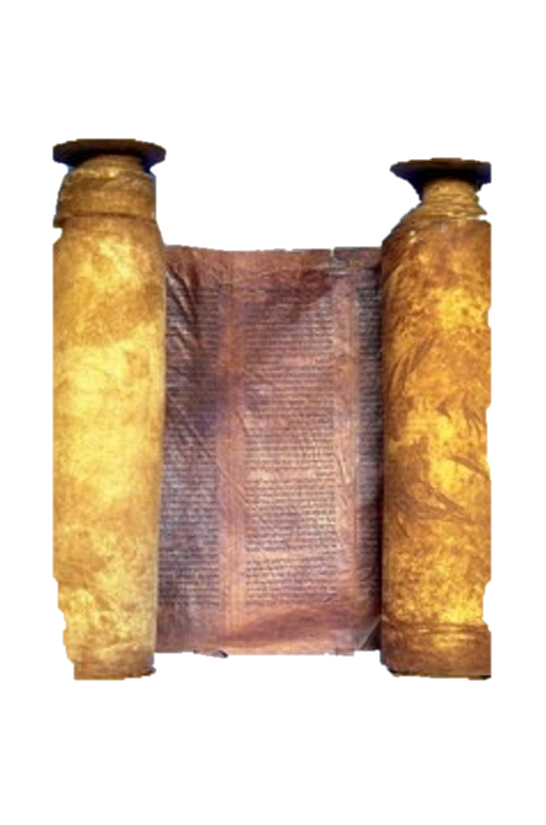 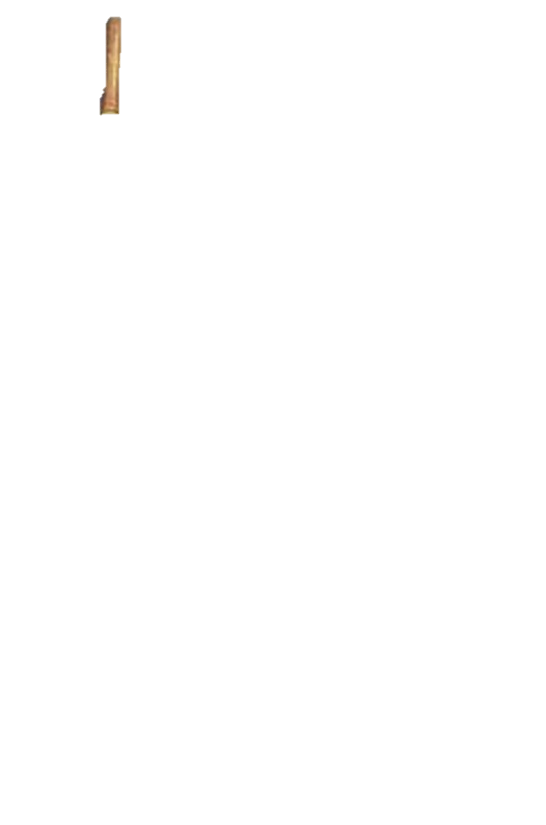 Perverted persons ~ kjv, sodomites - male temple prostitutes (as in NIV, NASB)
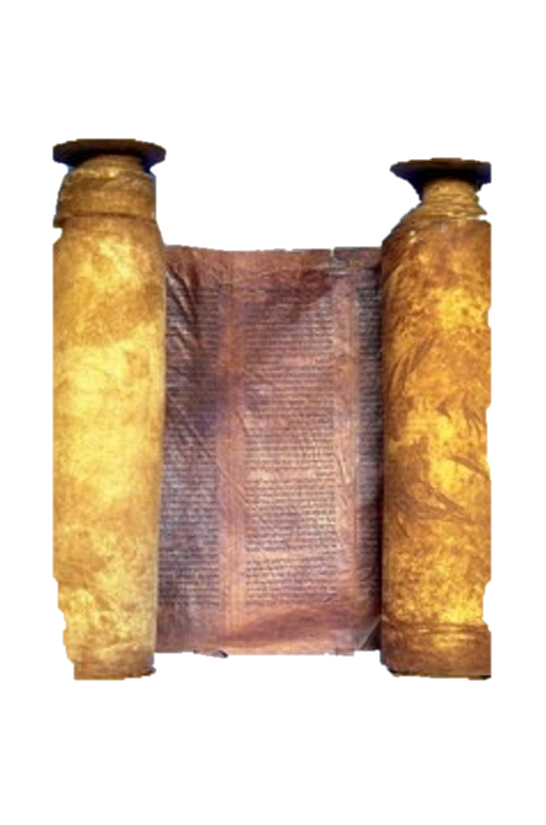 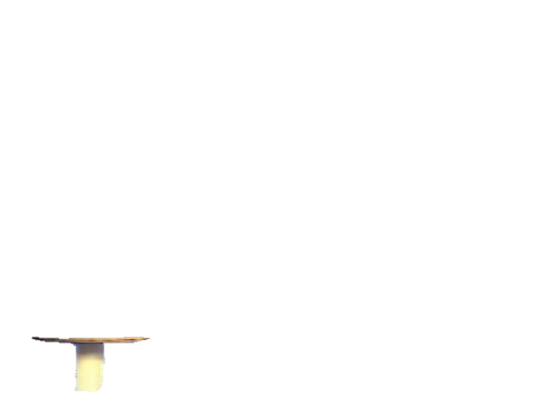 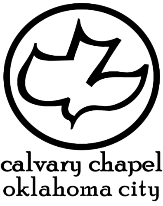 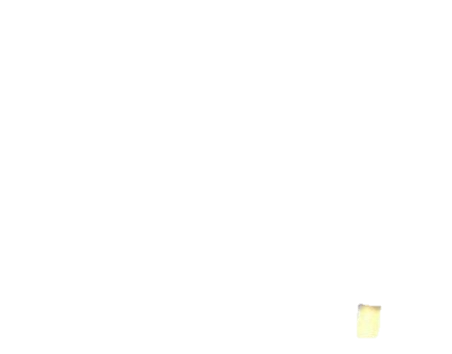 1 kings 14-16
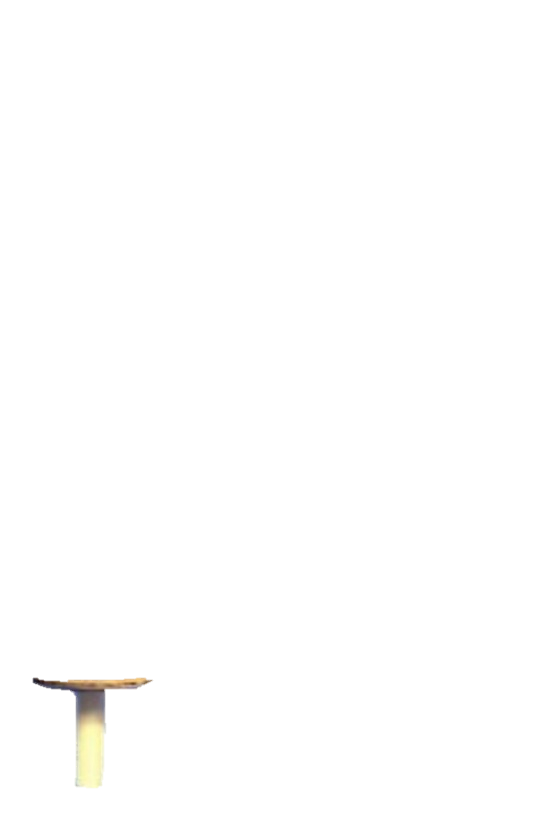 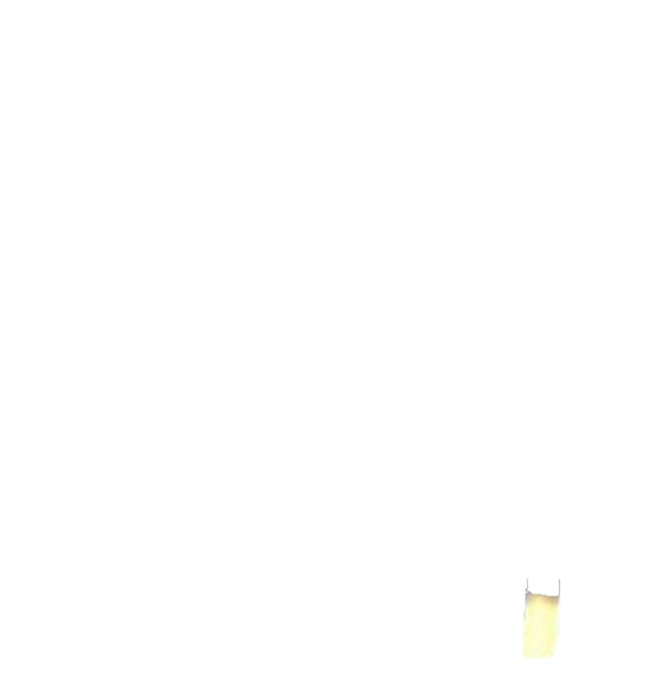 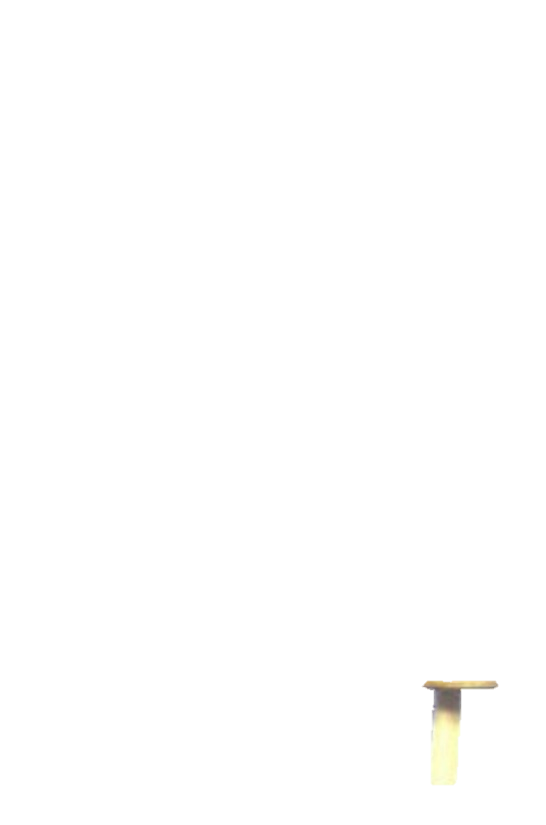 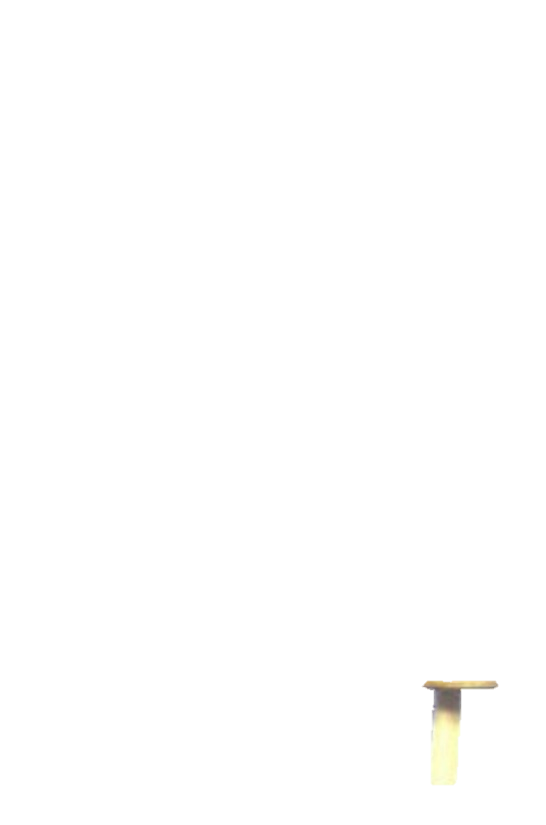 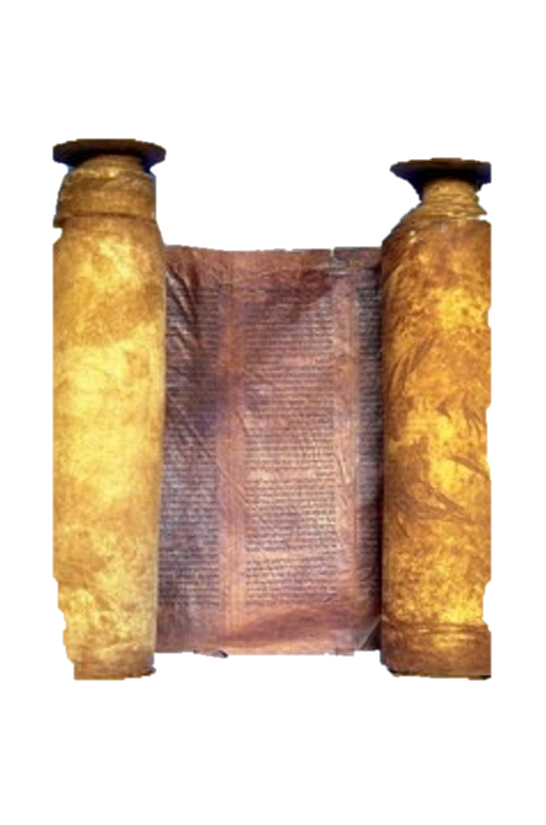 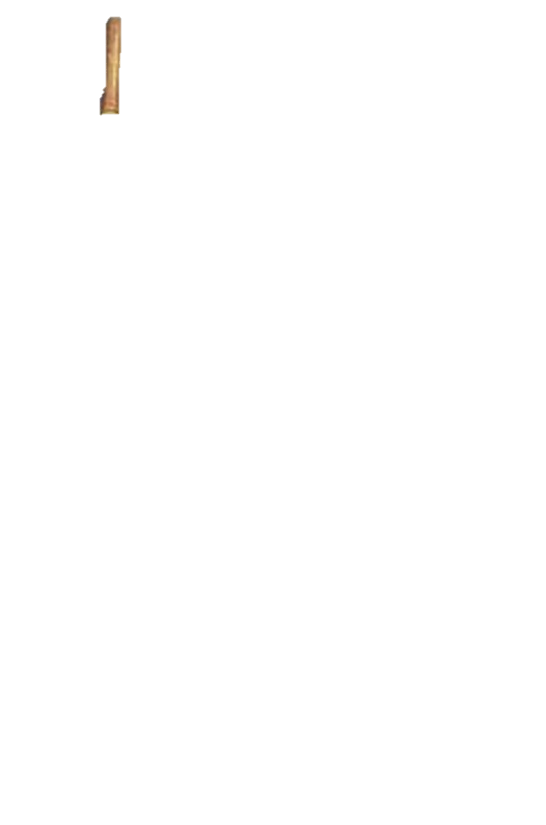 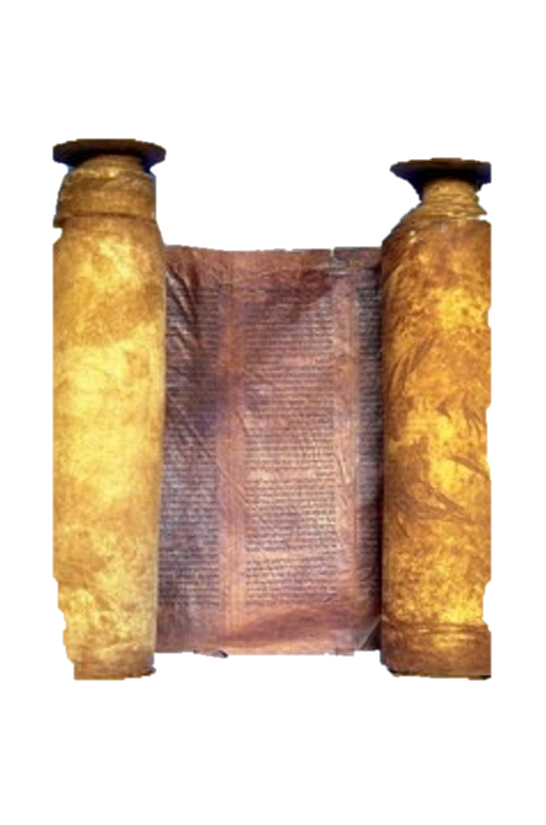 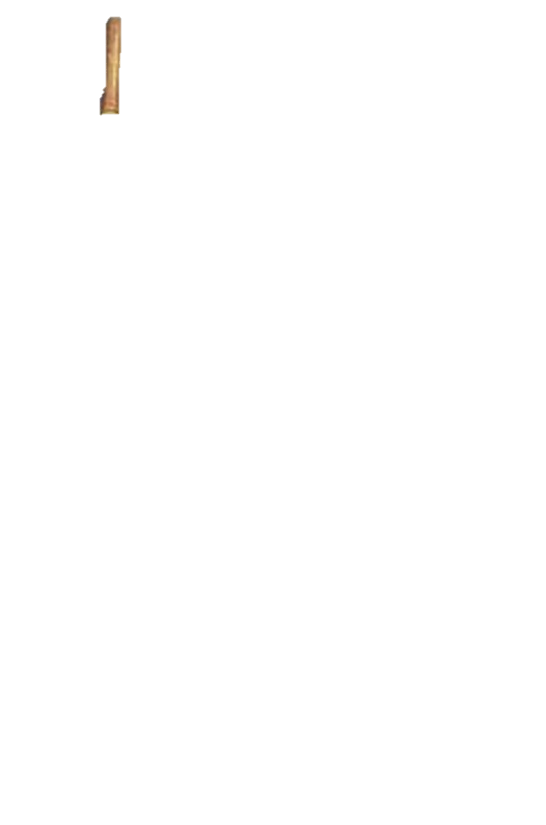 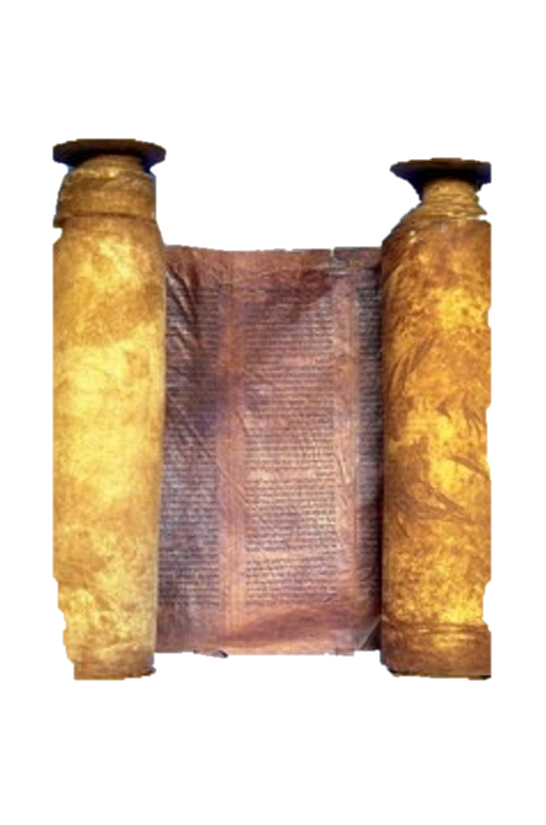 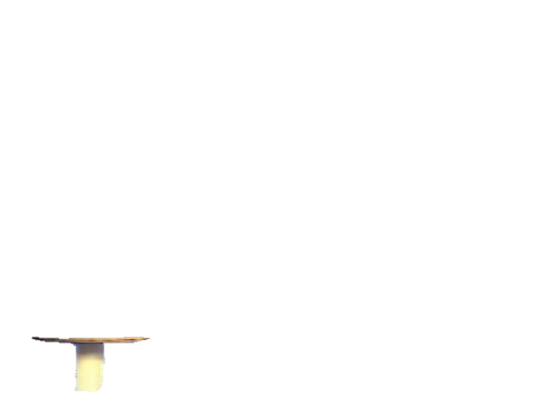 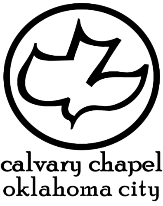 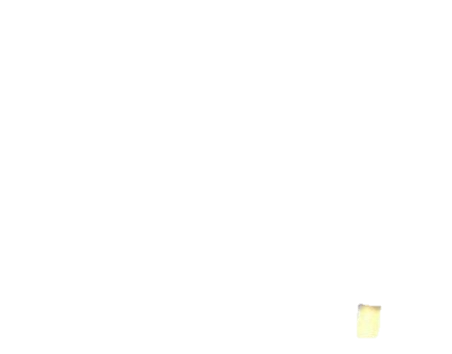 1 kings 14-16
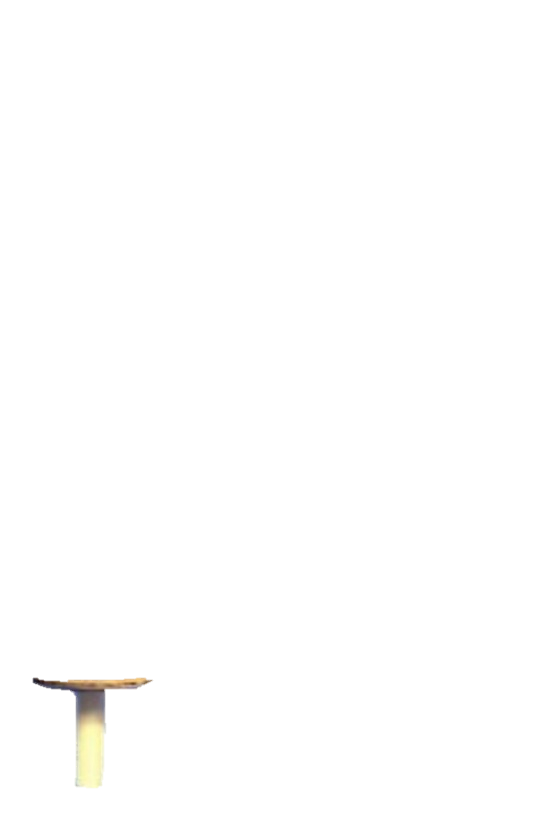 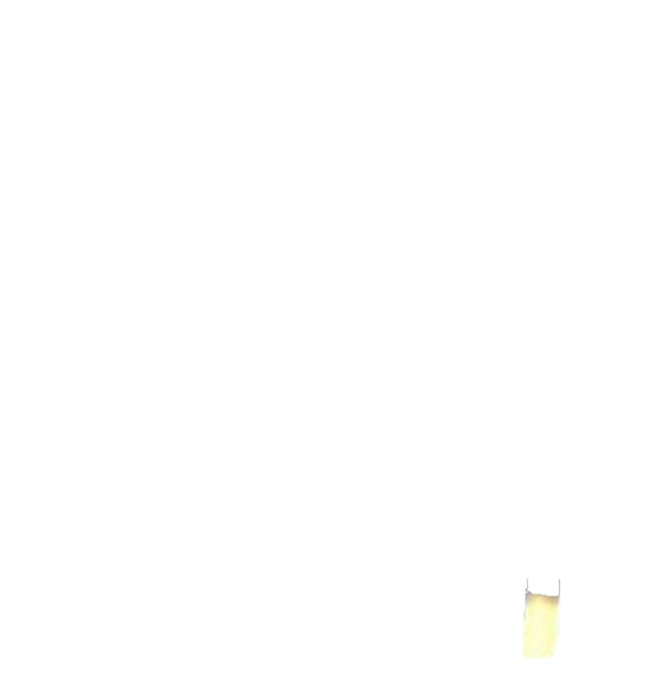 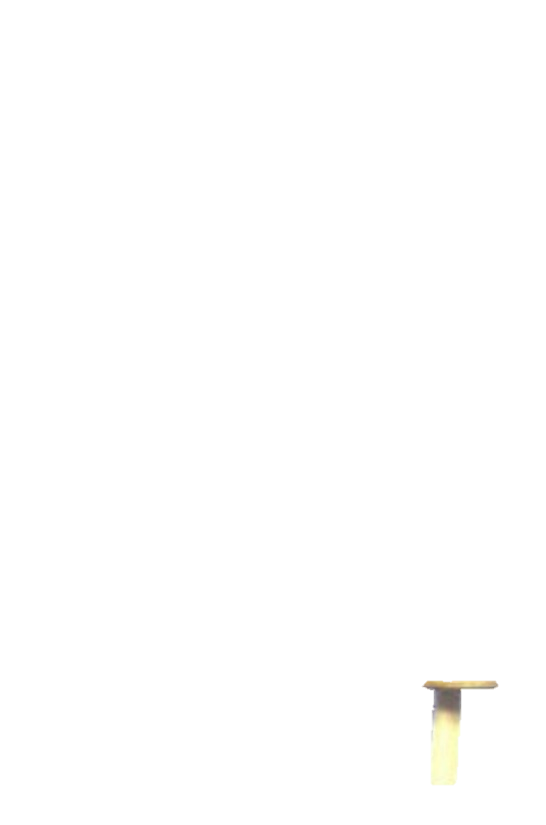 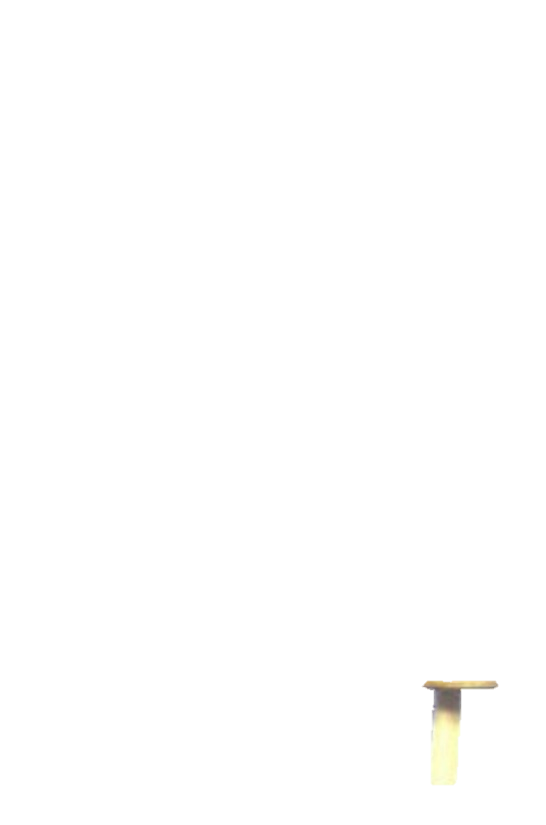 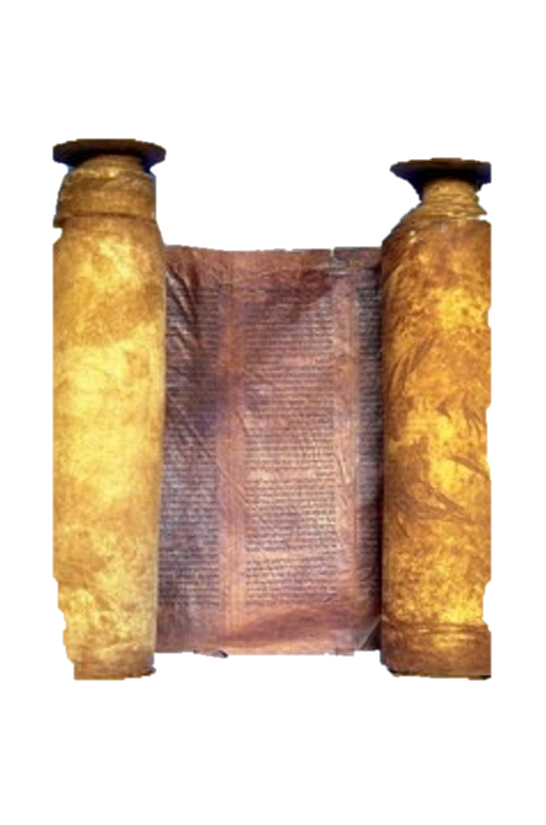 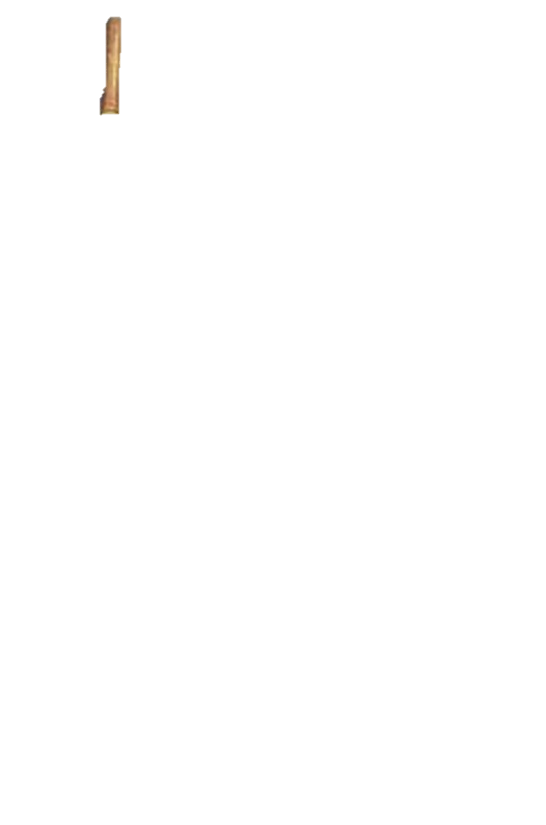 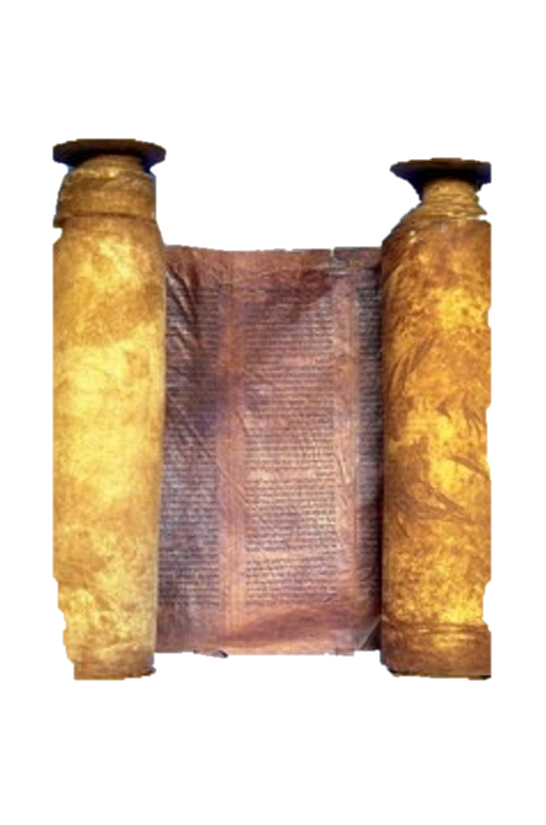 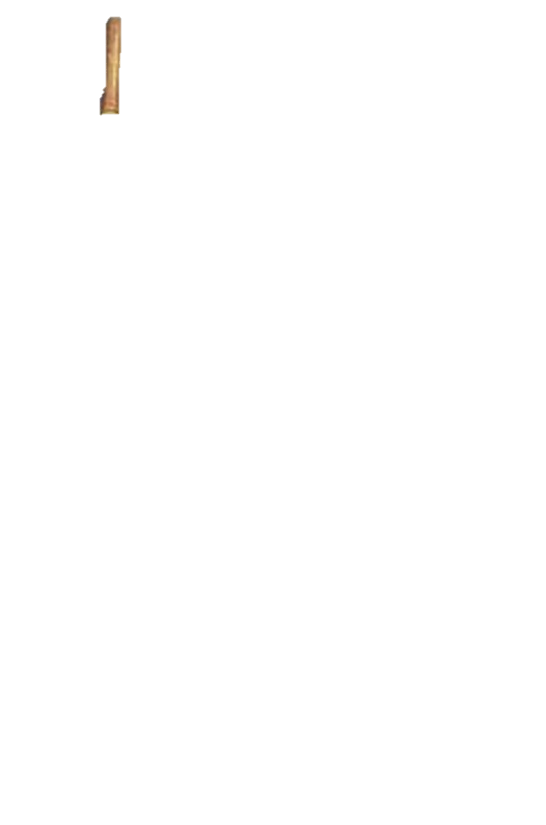 1-2 Kings ~ probably written by Jeremiah (early 6th century BC)
1-2 Chronicles ~ probably written by Ezra (mid-4th century BC)
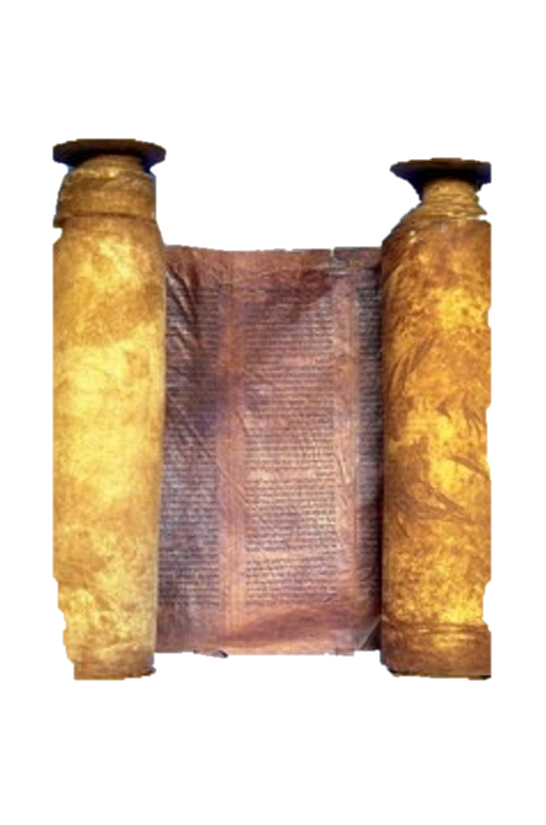 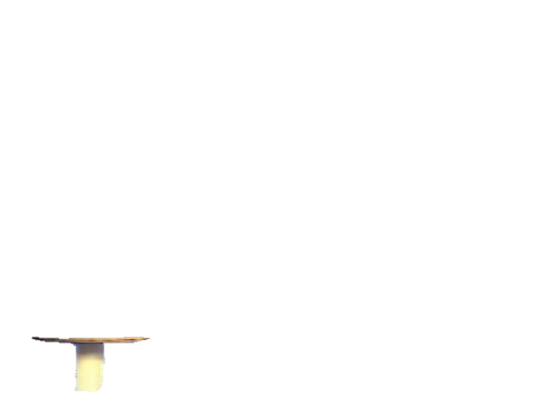 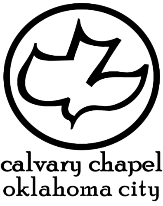 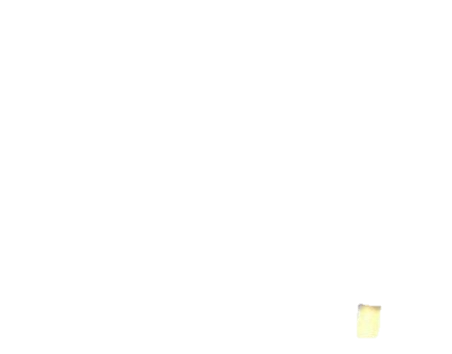 1 kings 14-16
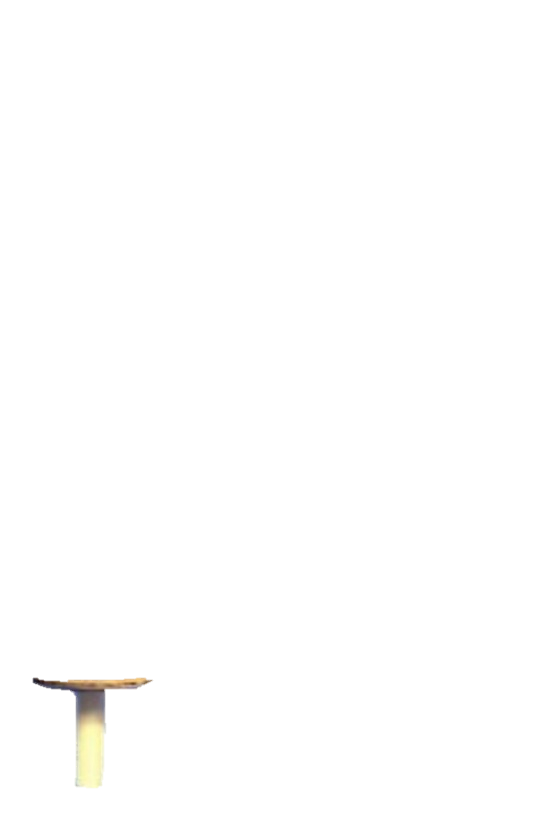 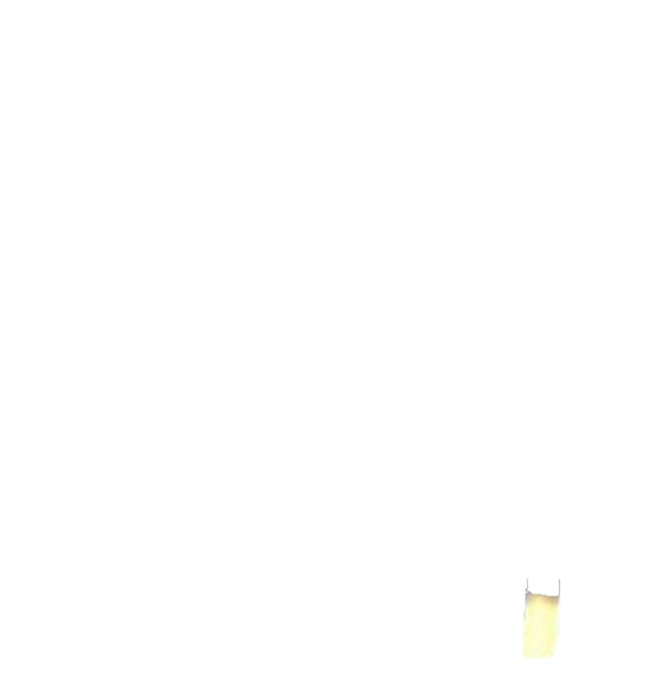 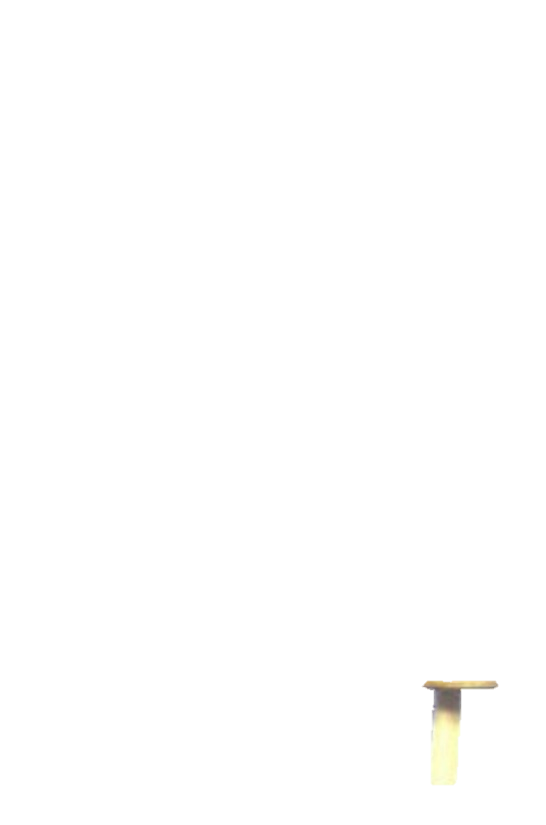 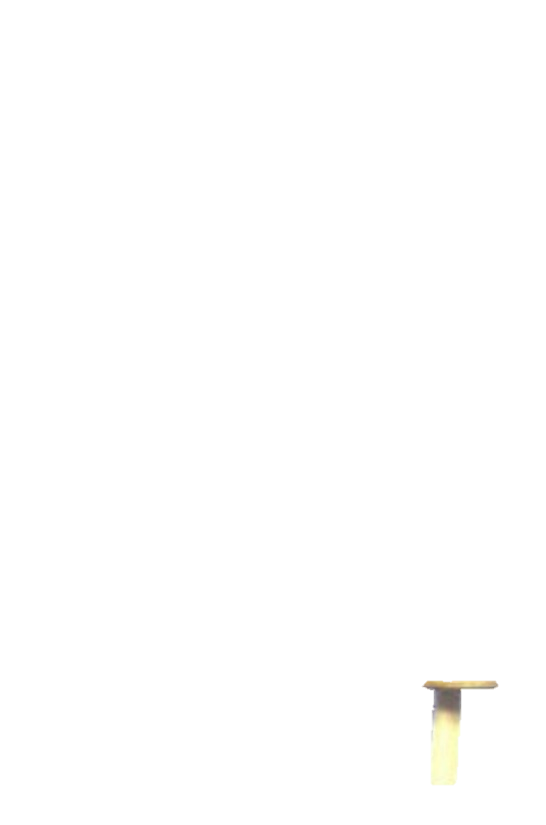 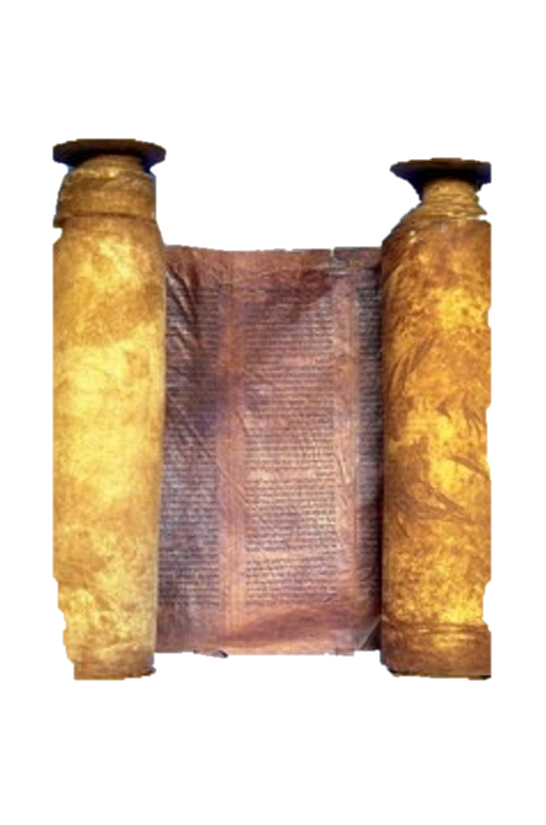 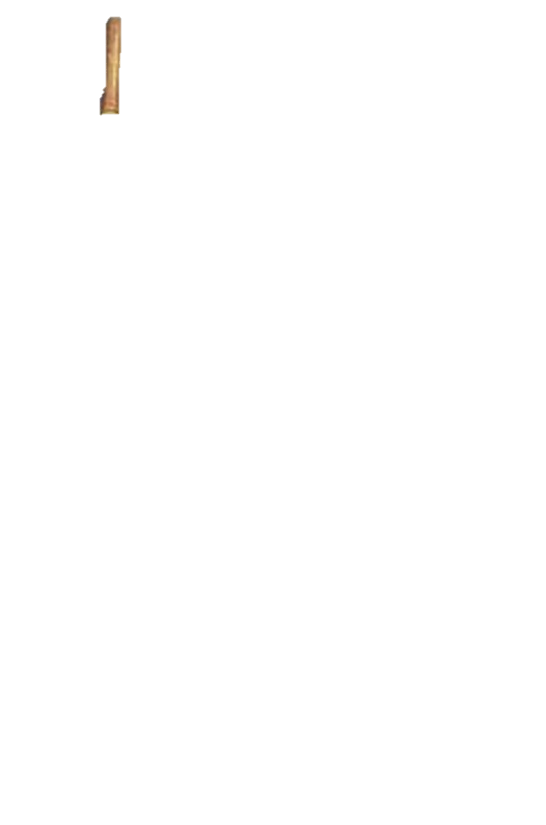 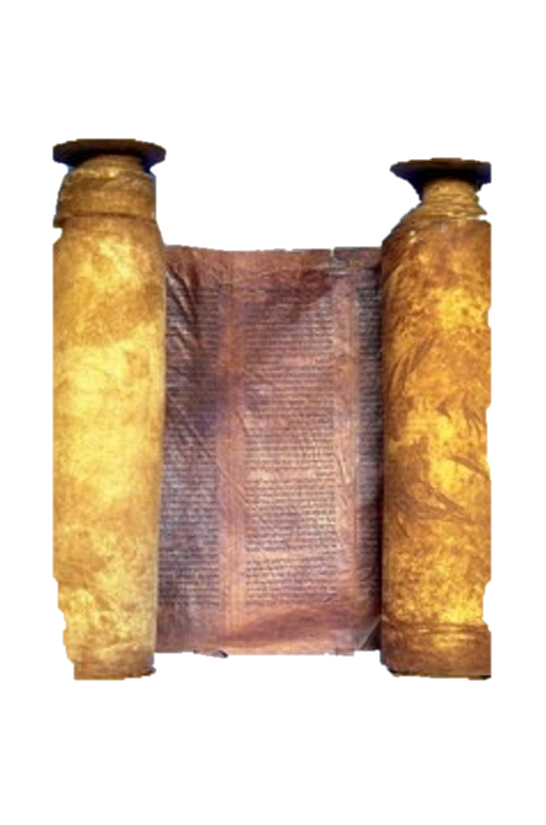 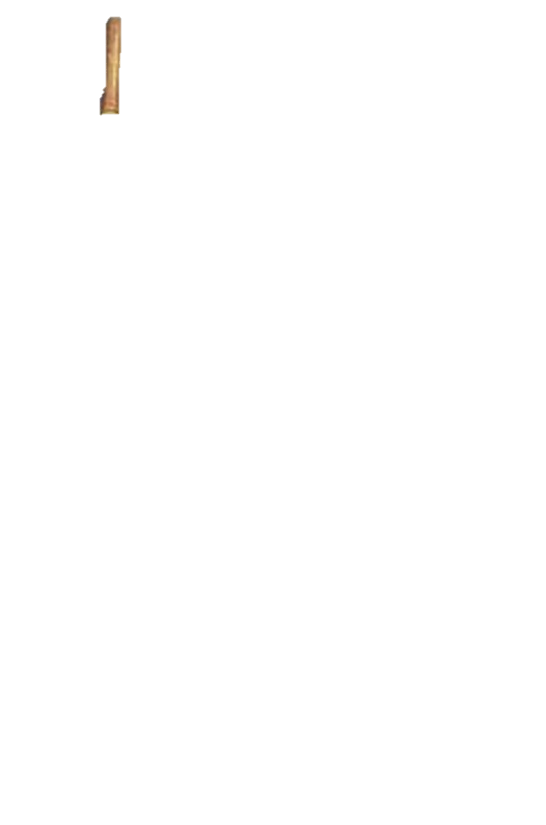 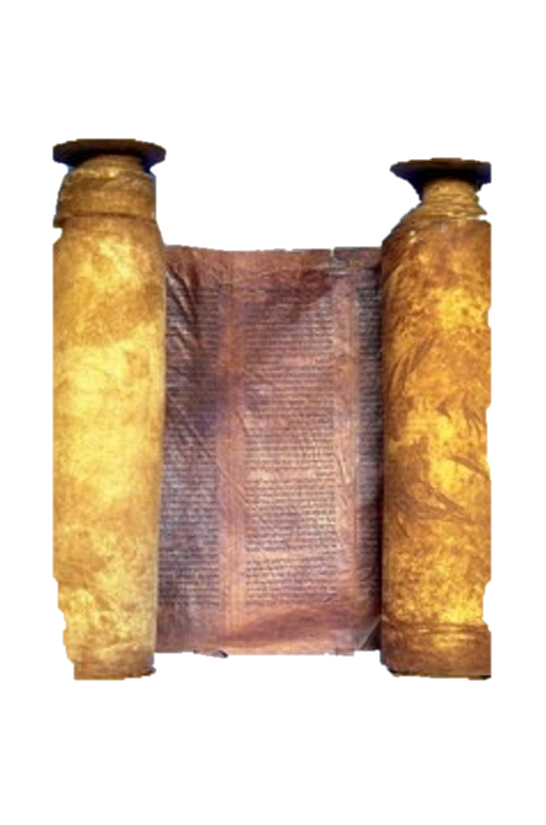 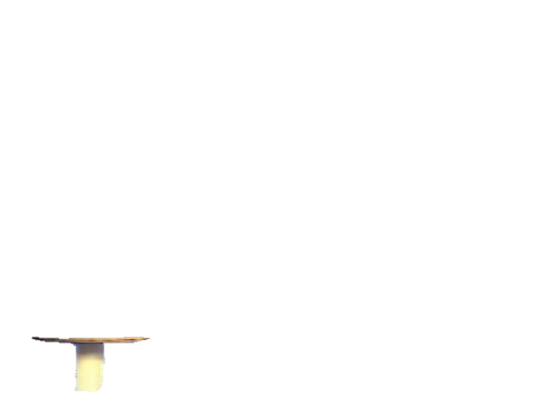 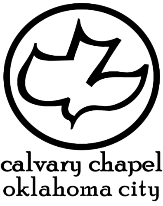 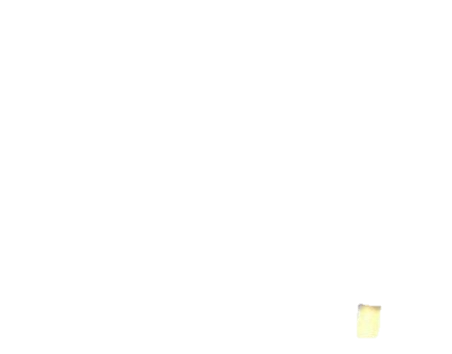 1 kings 14-16
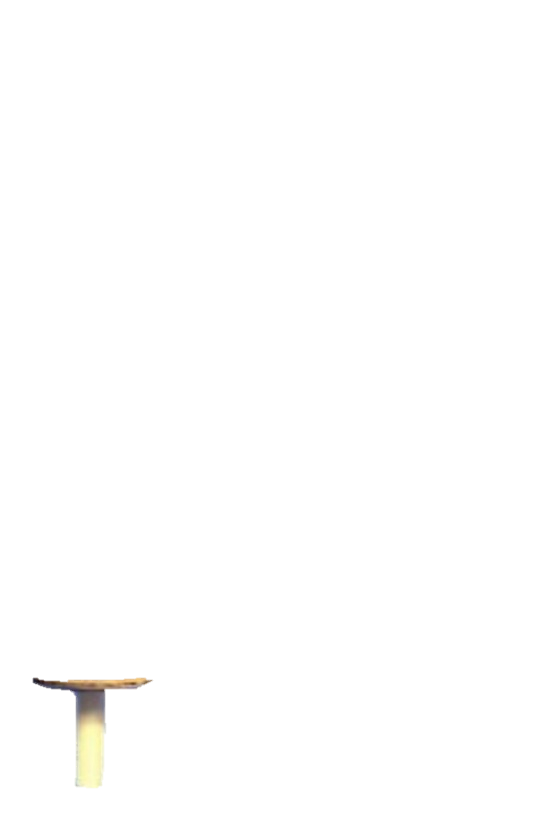 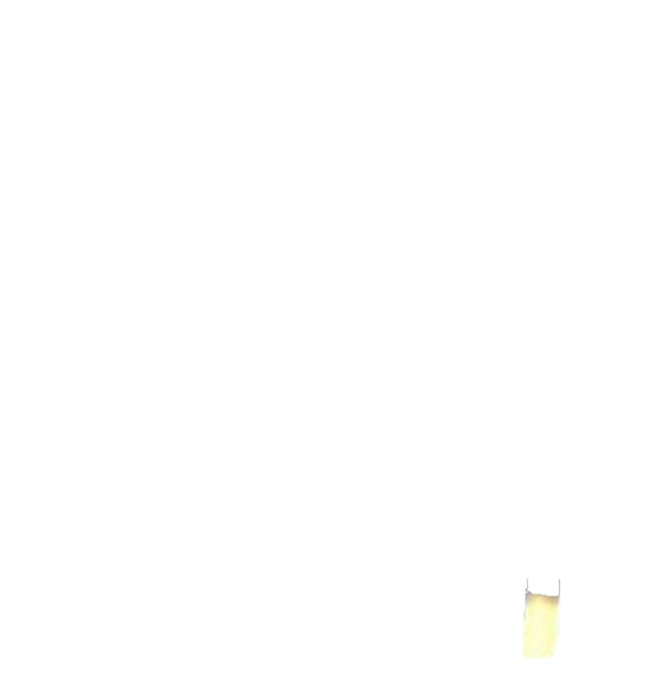 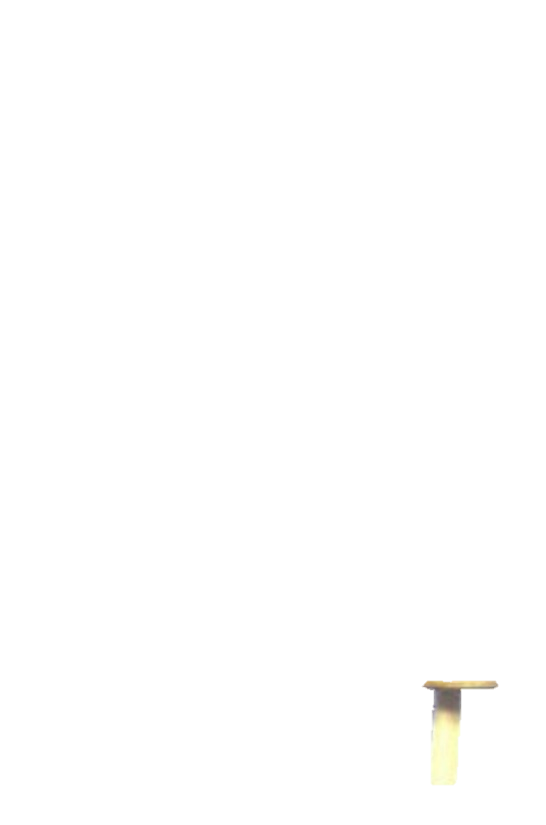 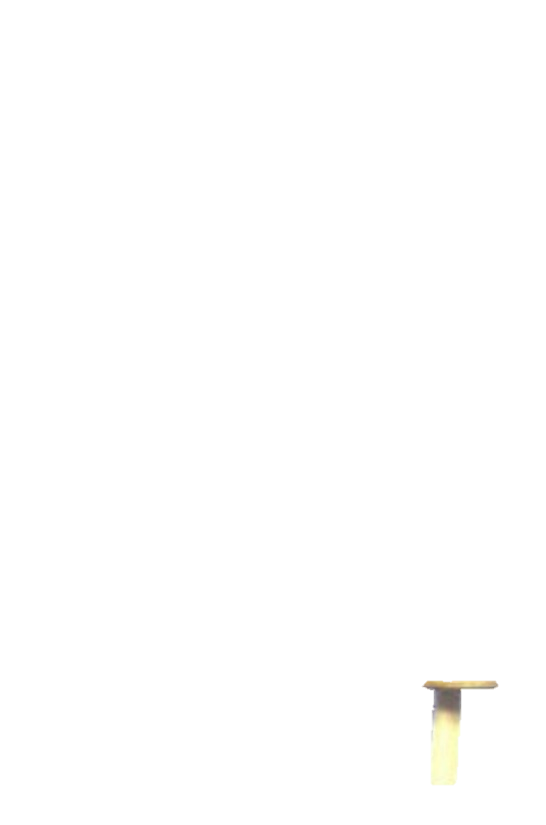 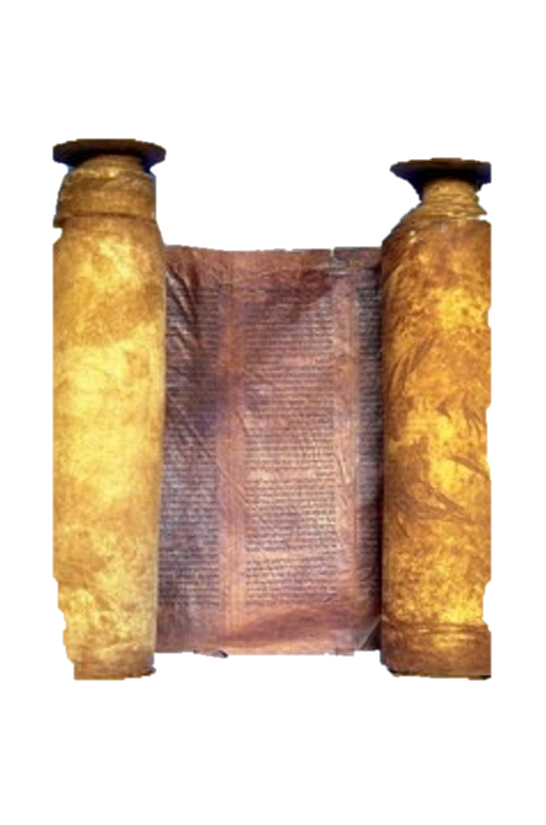 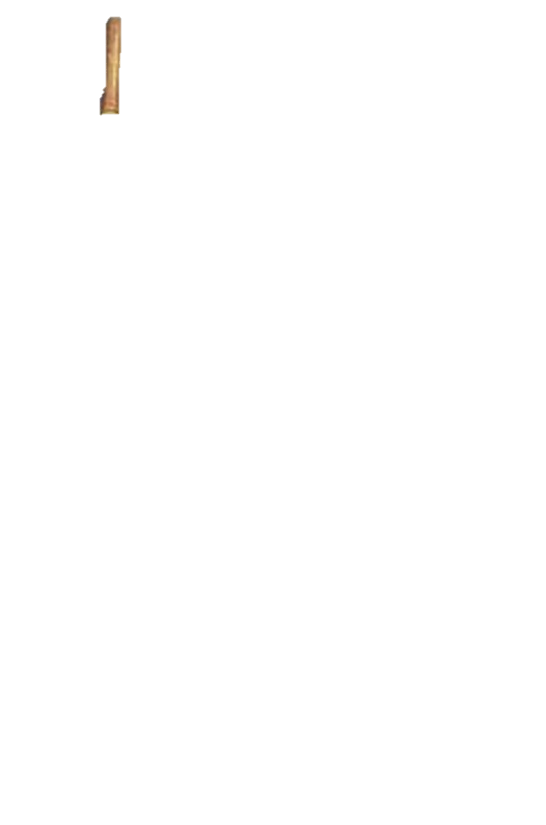 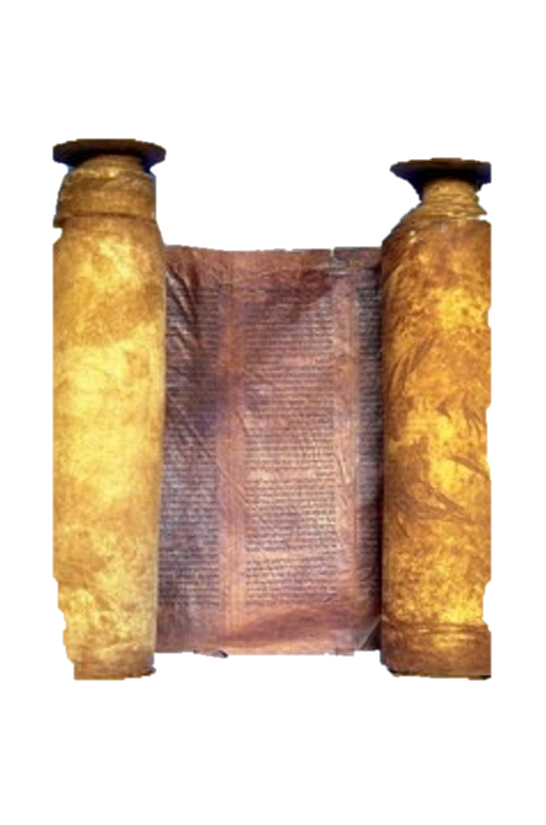 Judah
Israel
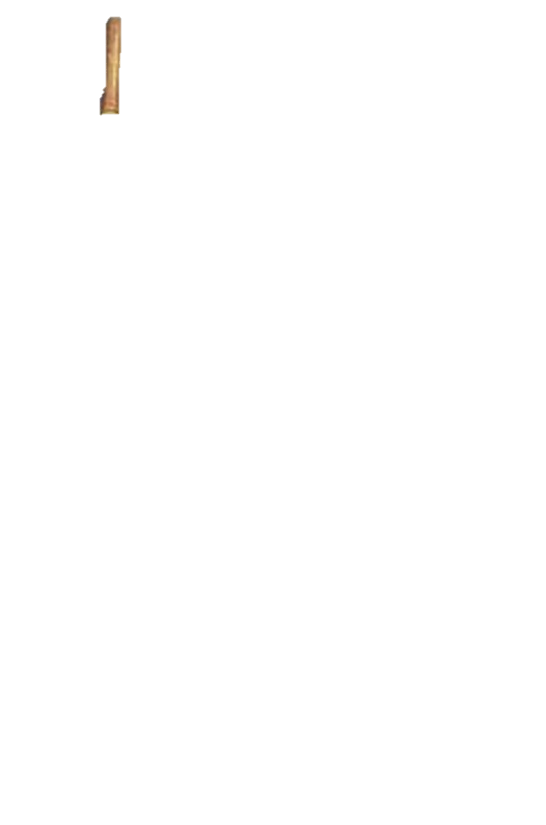 Jeroboam, 931-910
Rehoboam, 931-913
Abijam, 913-911
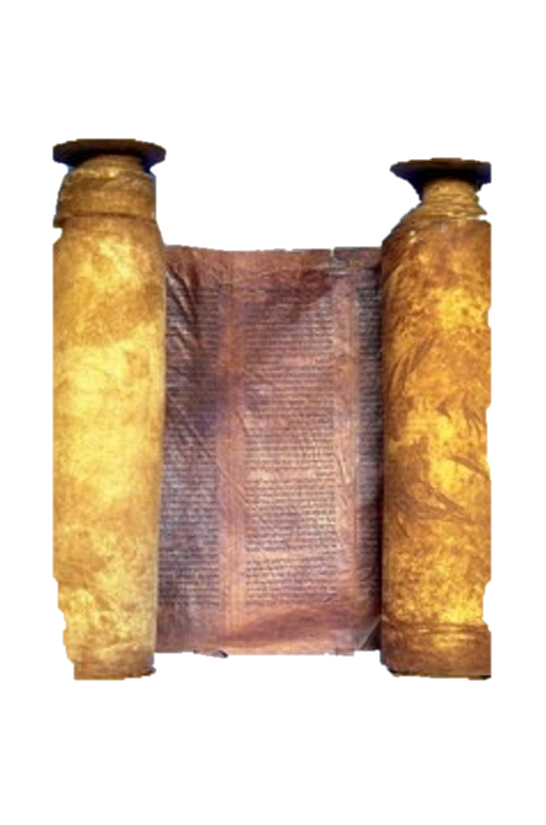 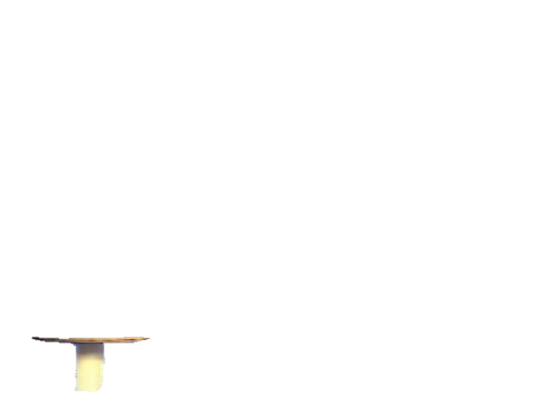 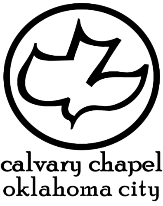 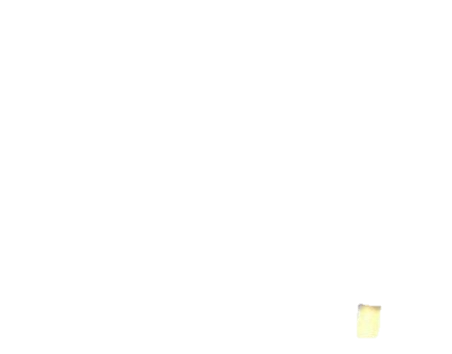 1 kings 14-16
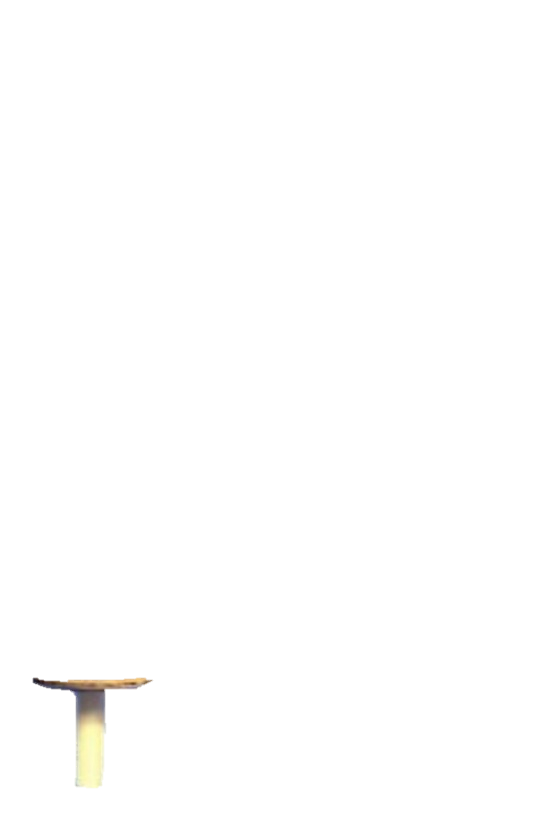 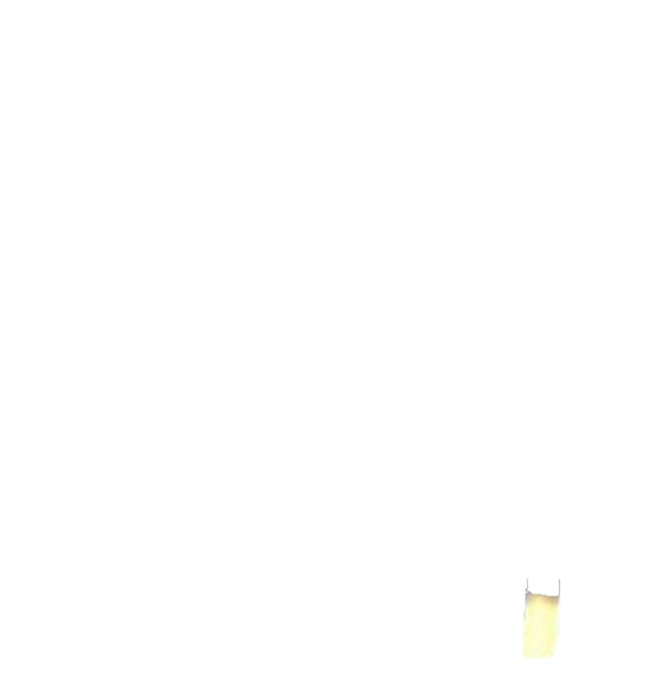 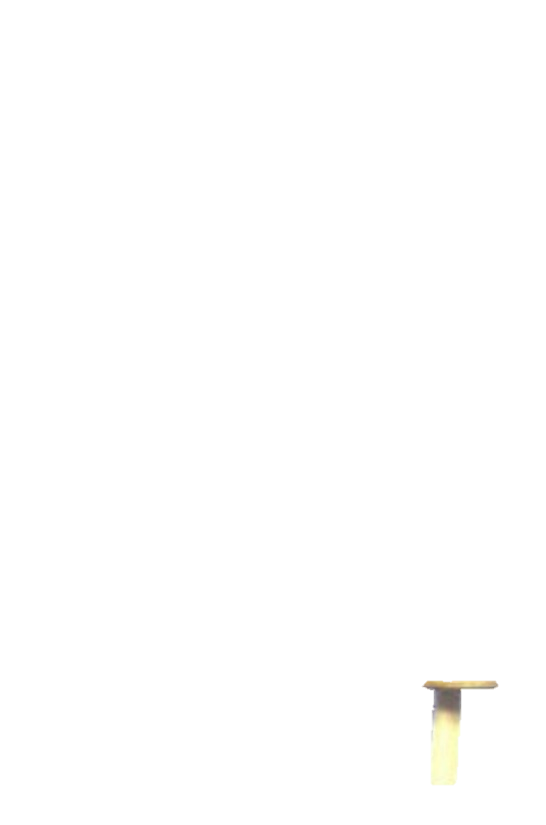 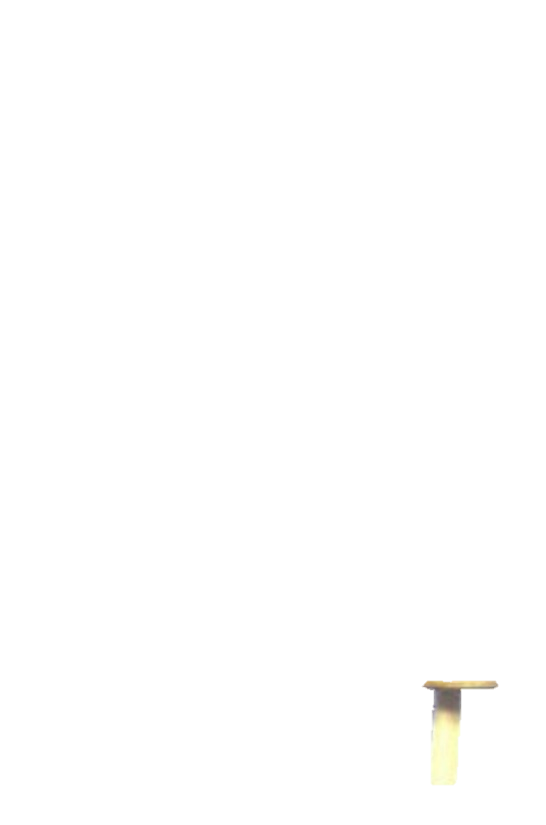 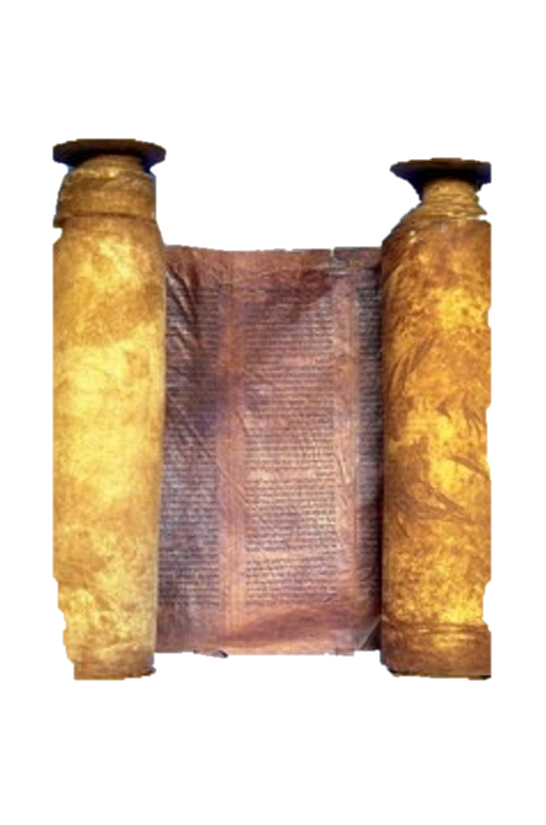 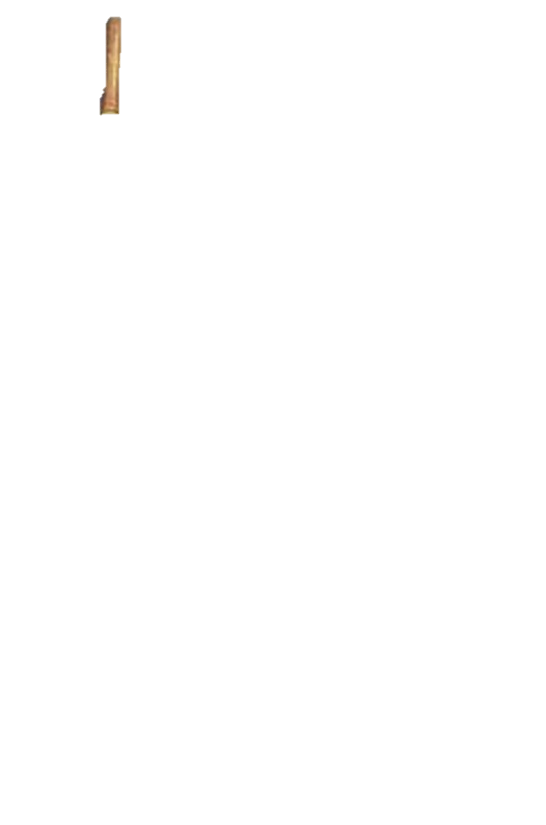 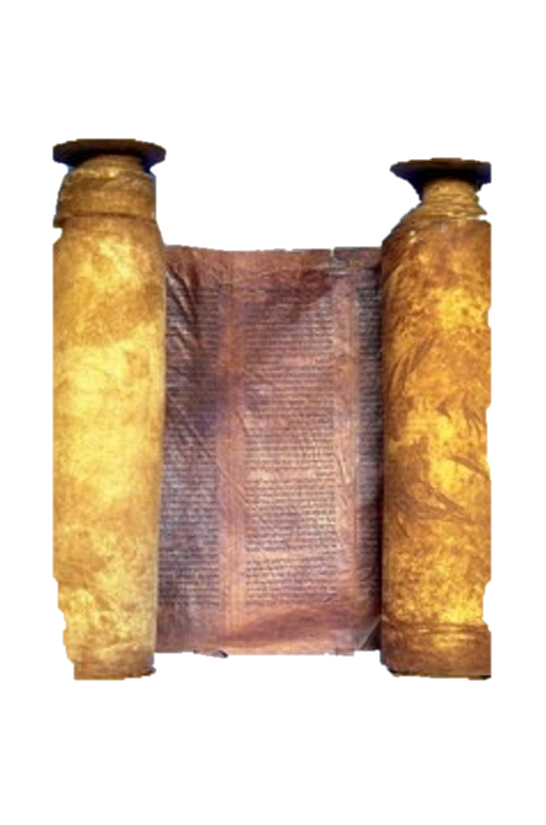 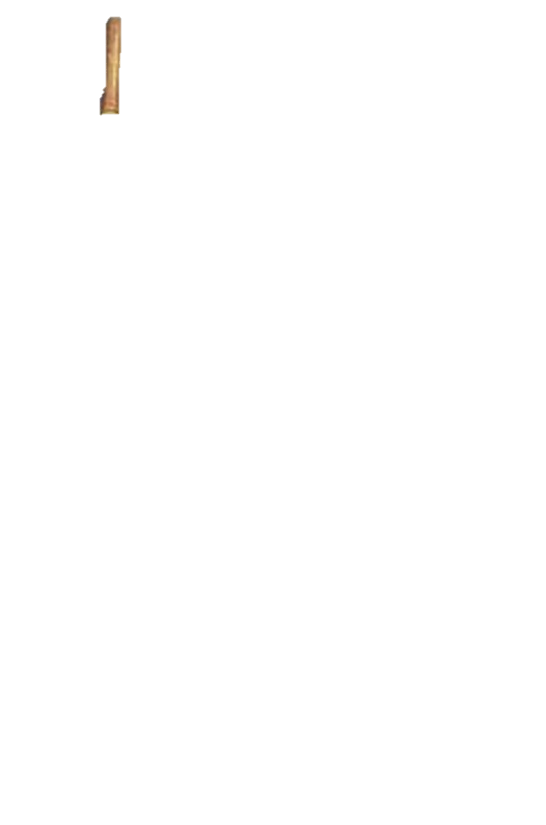 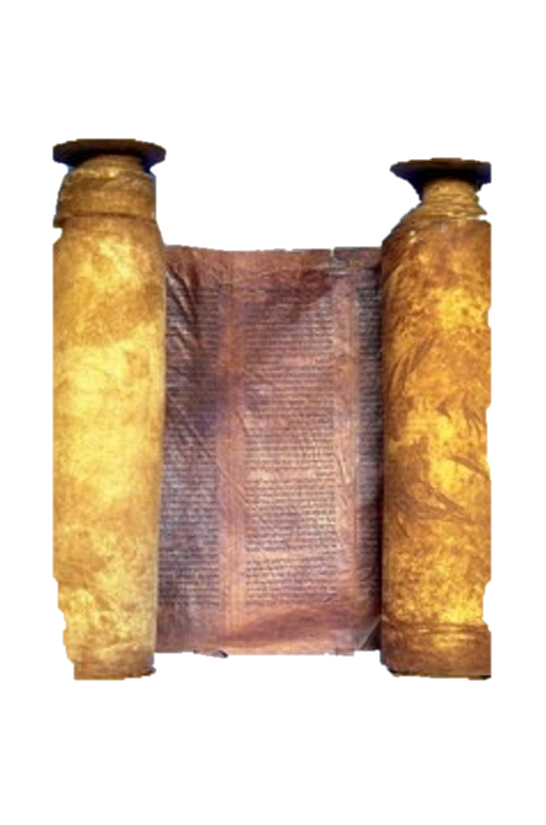 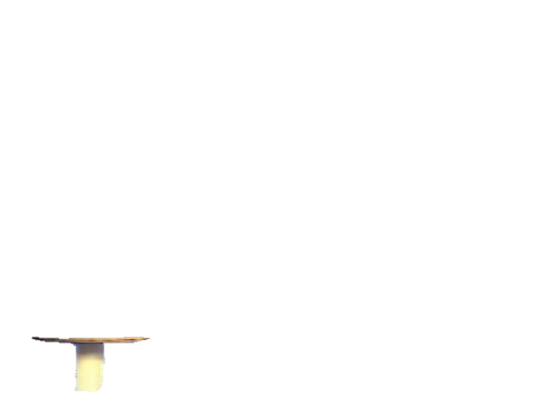 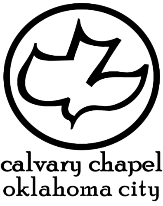 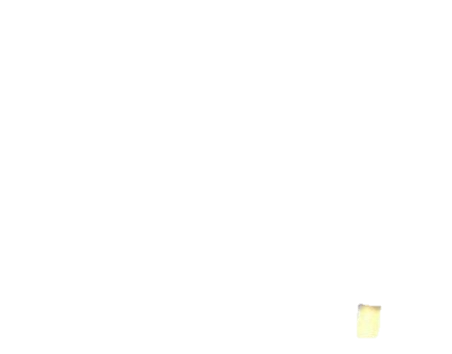 1 kings 14-16
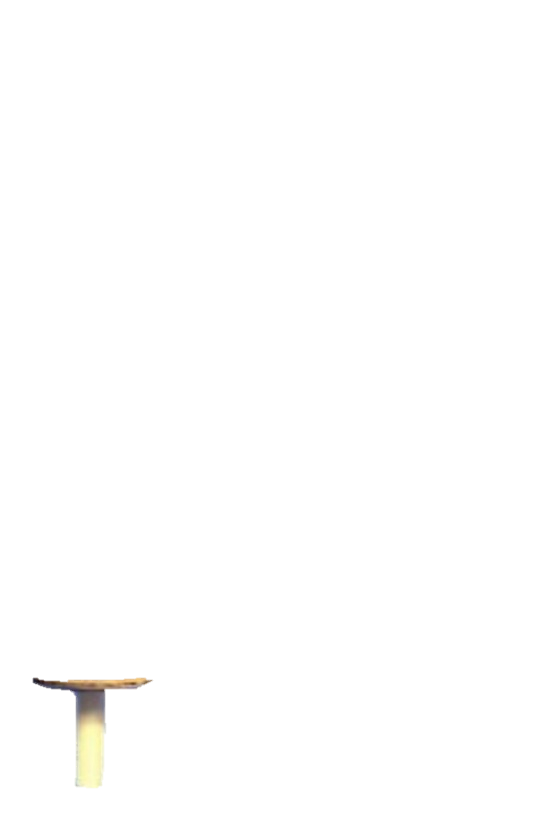 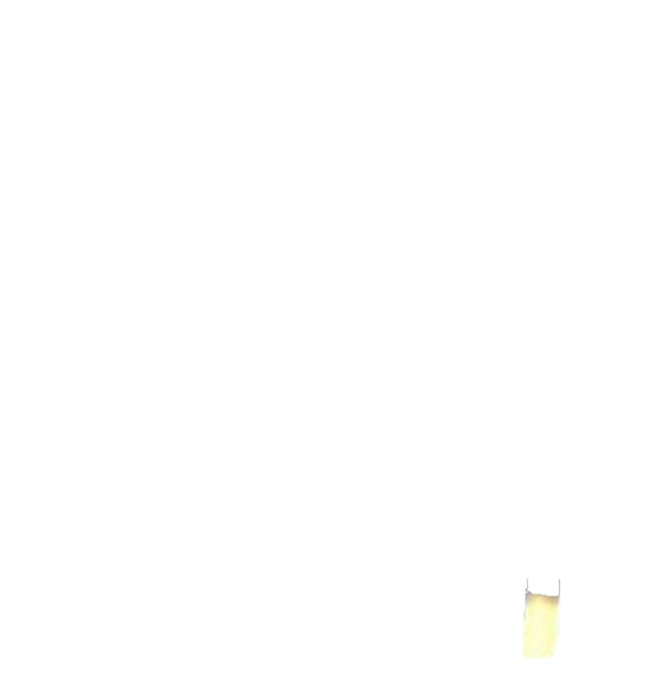 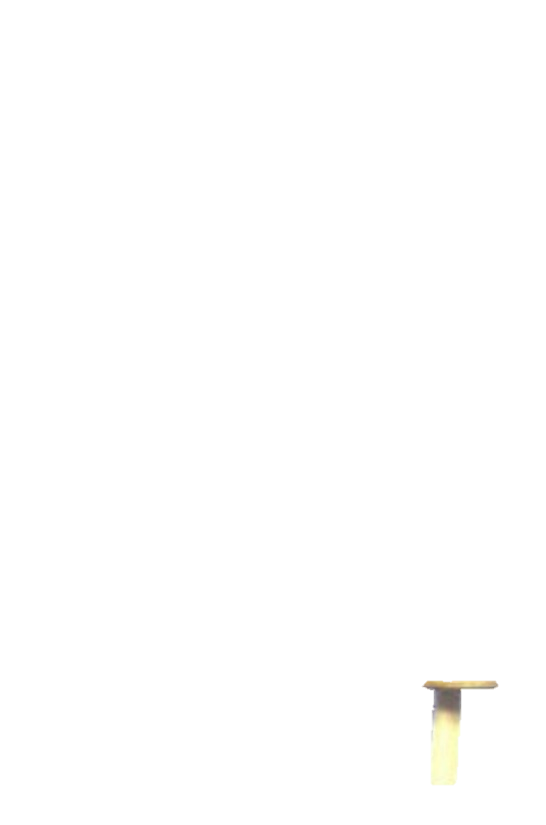 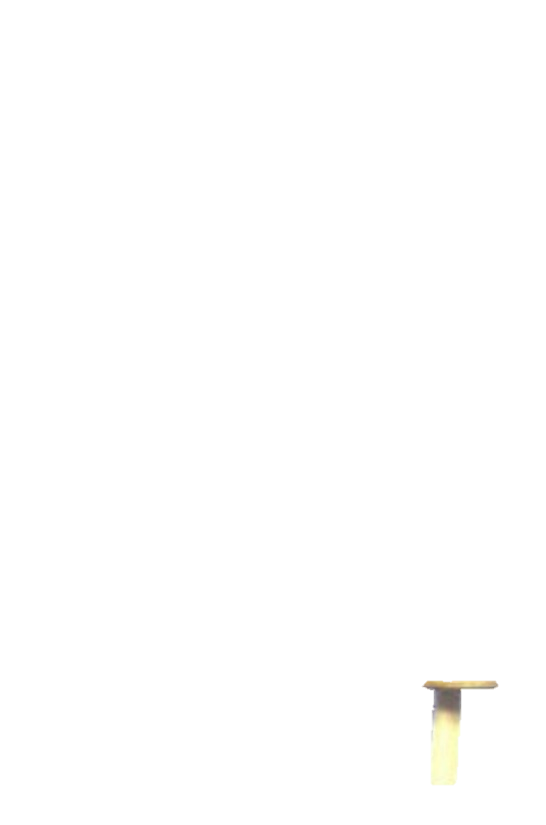 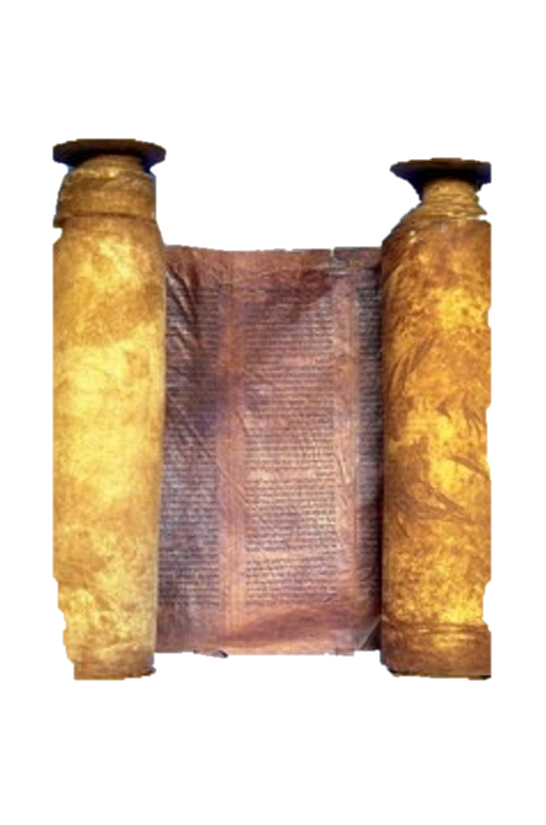 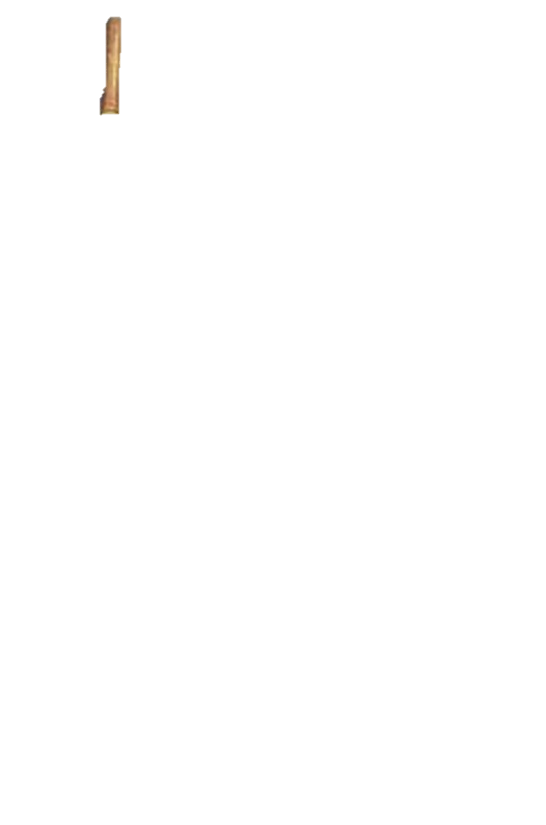 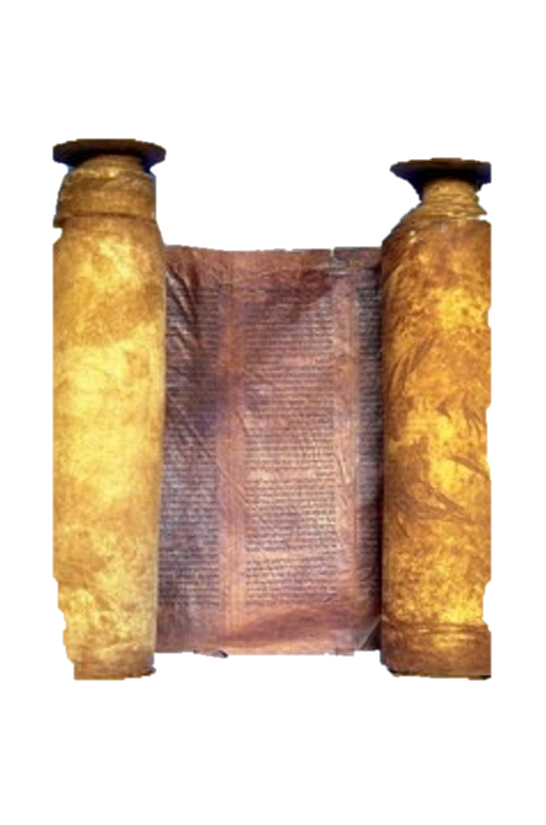 Judah
Israel
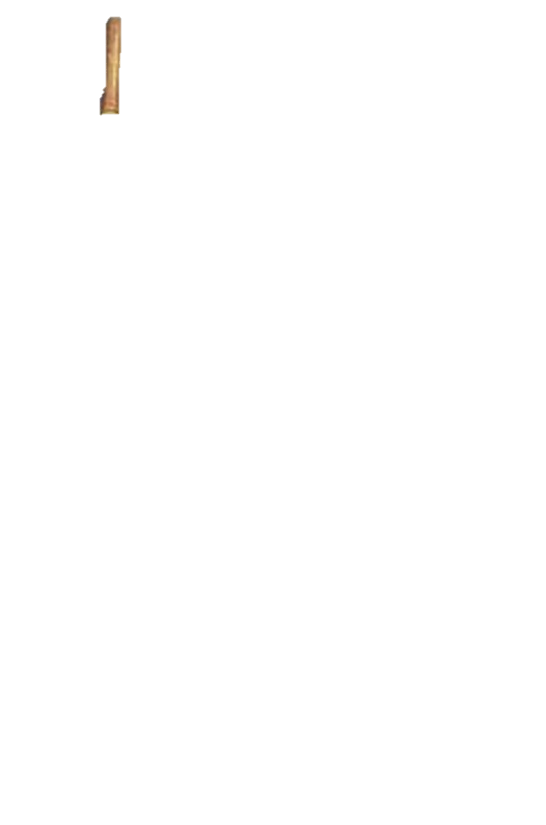 Jeroboam, 931-910
Rehoboam, 931-913
Abijam, 913-911
Asa, 911-870
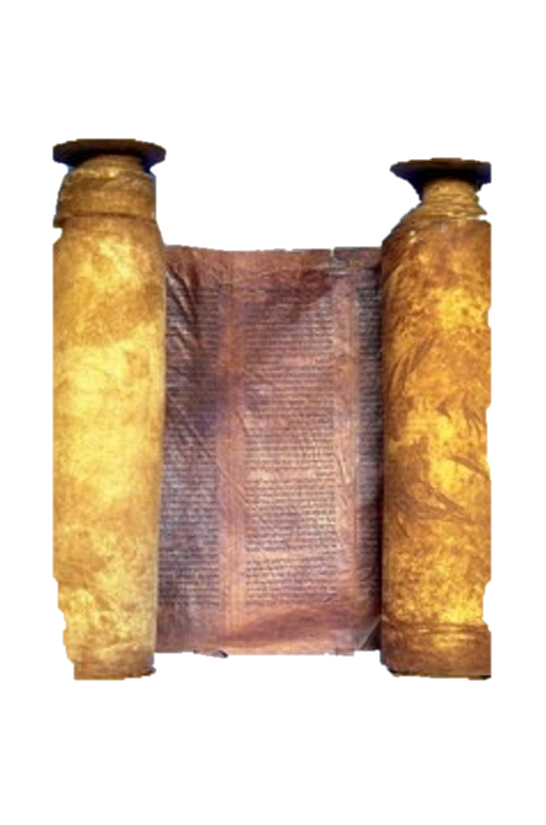 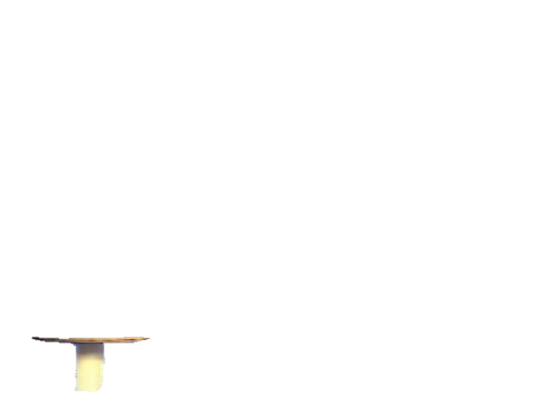 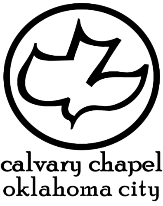 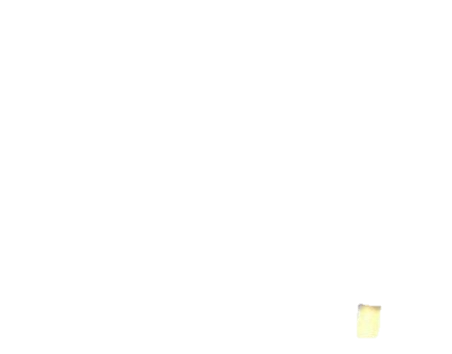 1 kings 14-16
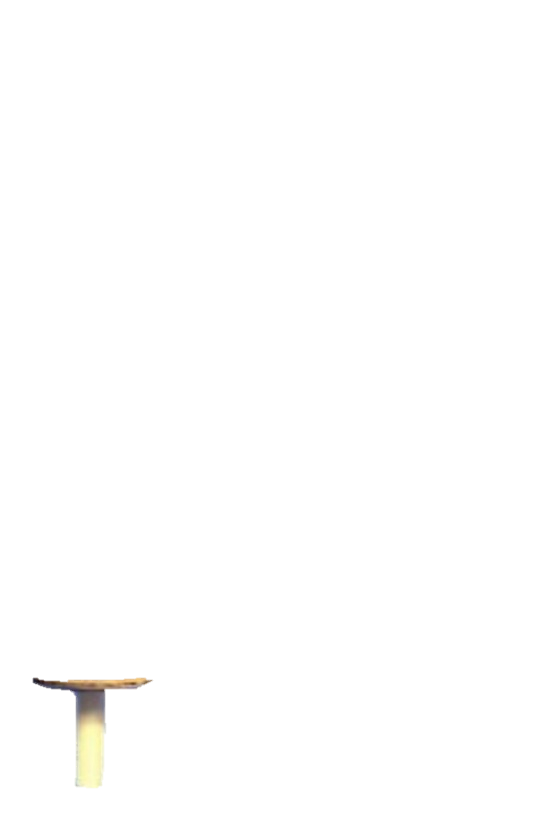 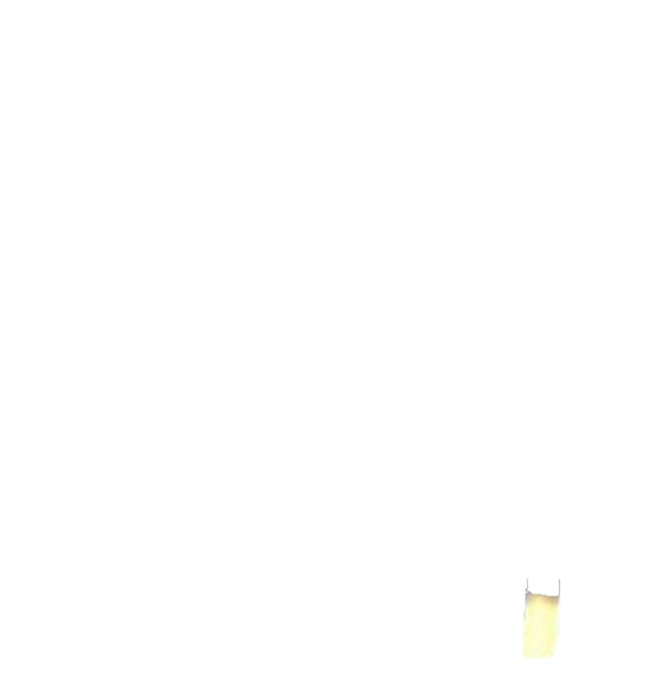 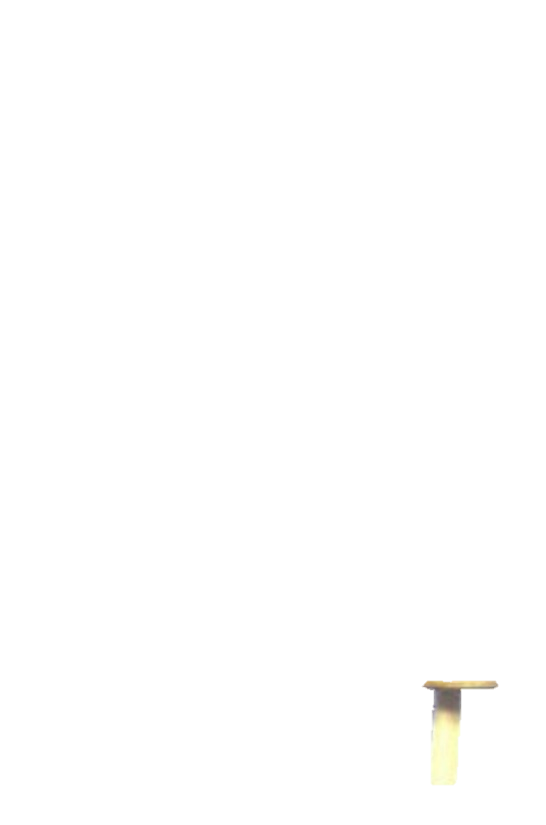 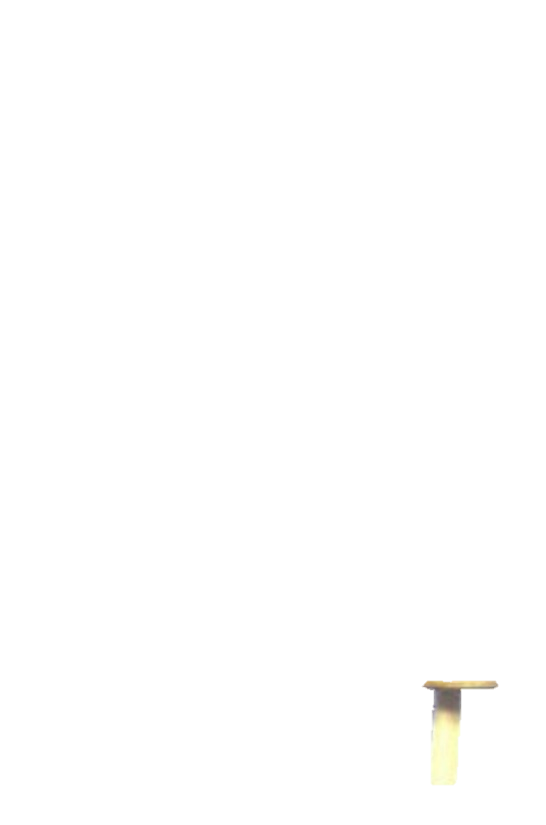 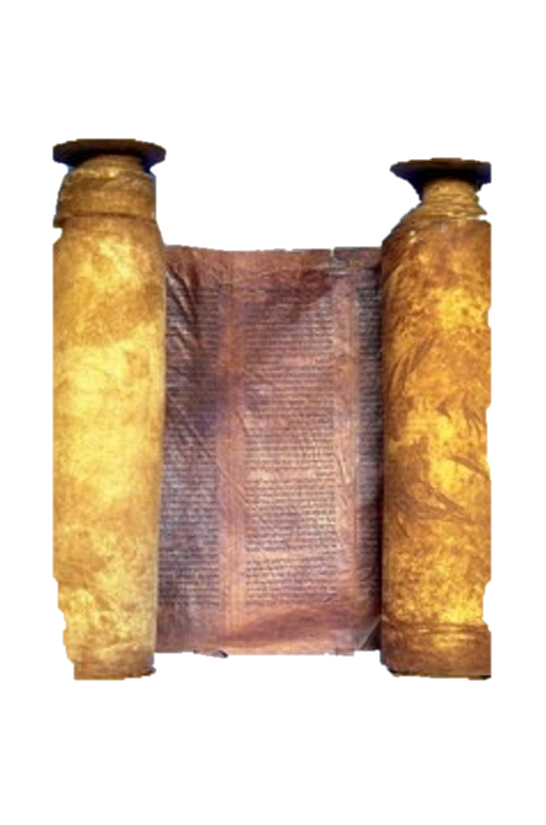 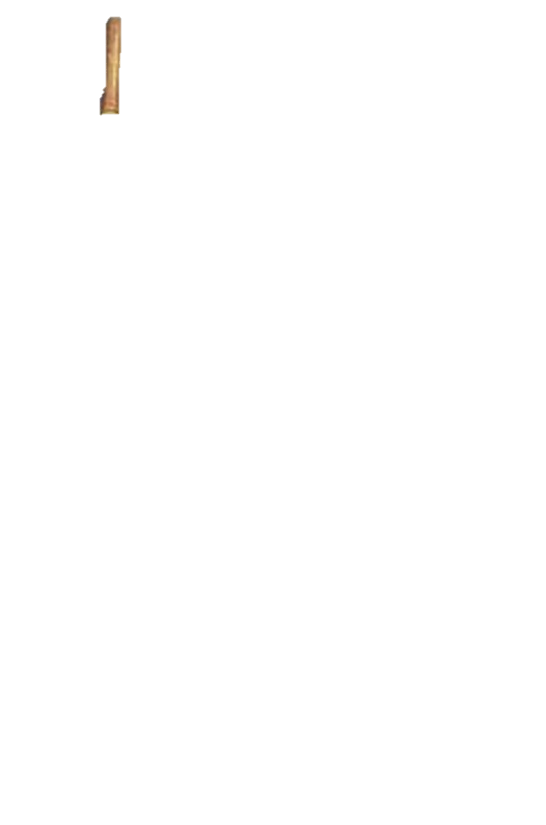 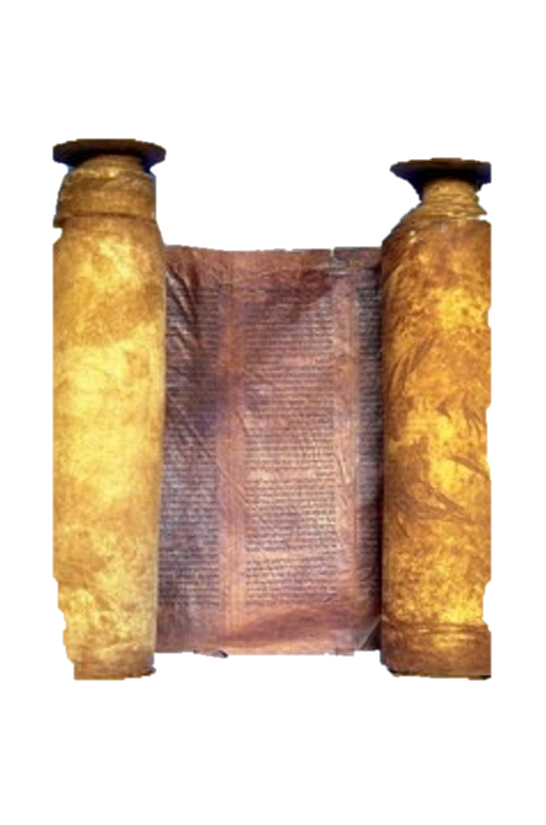 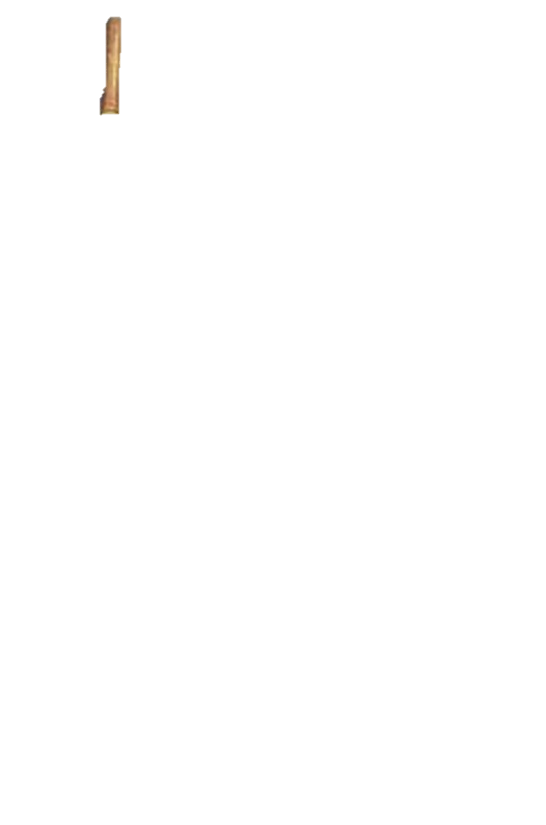 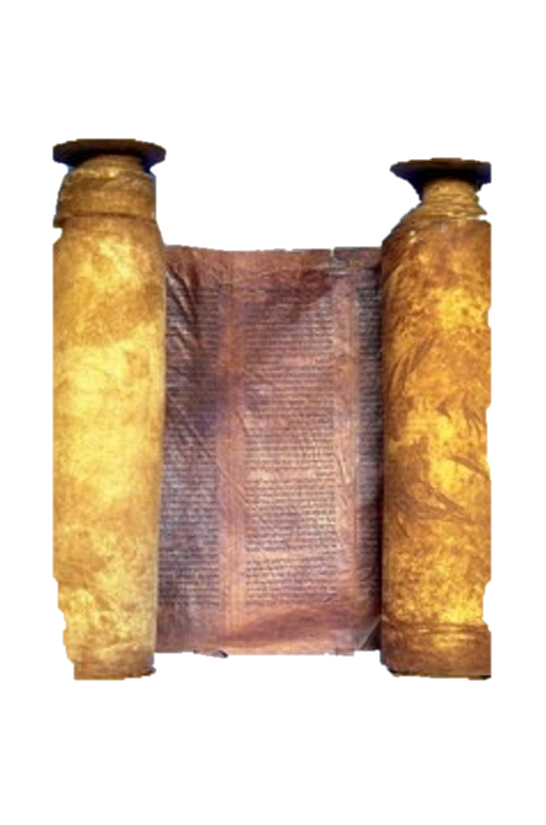 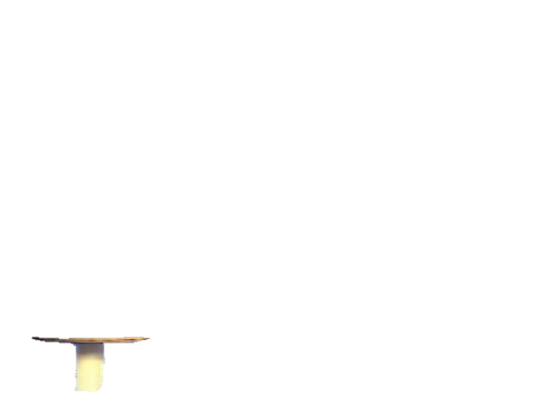 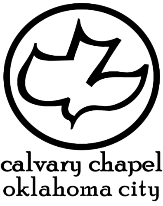 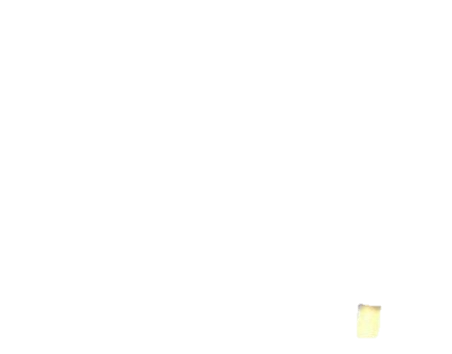 1 kings 14-16
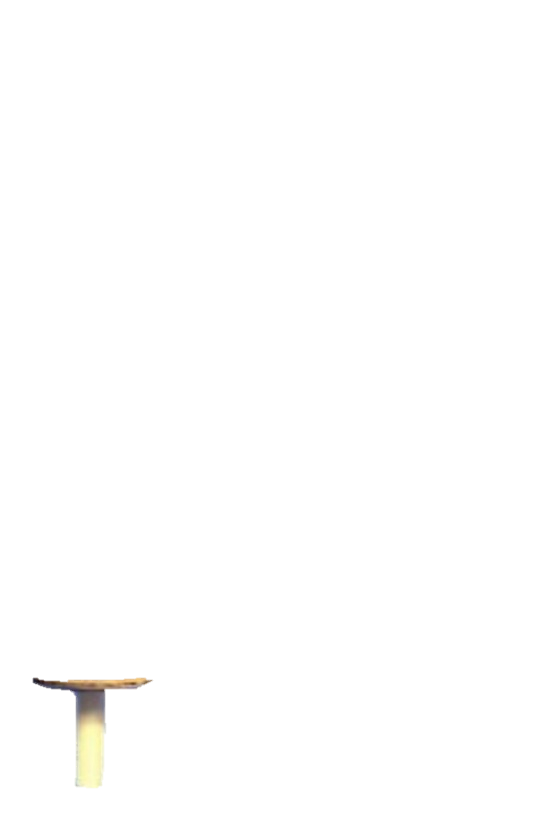 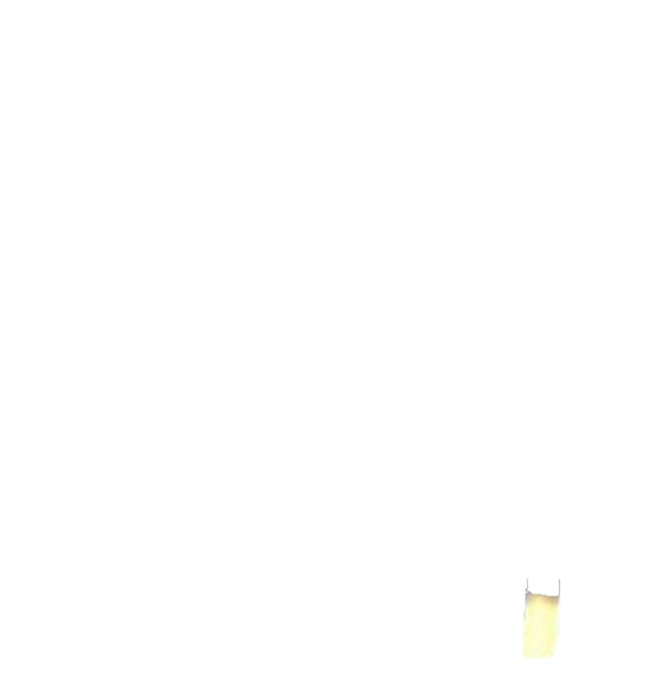 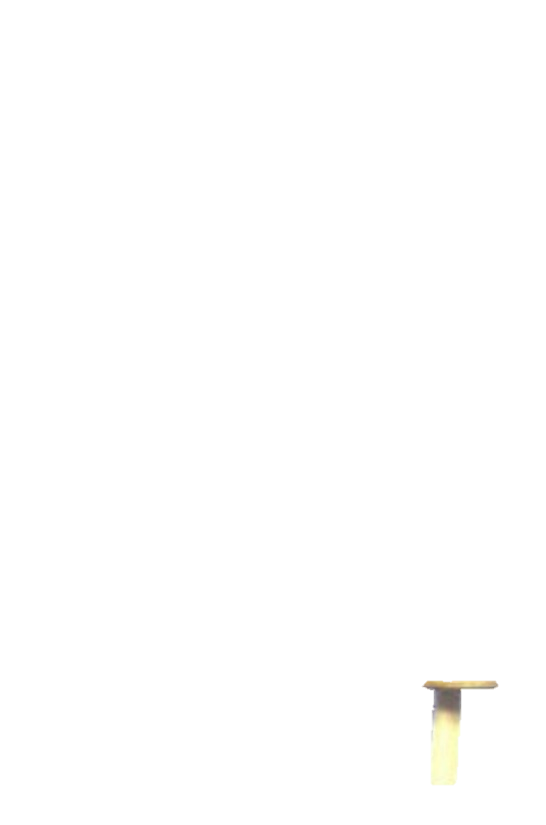 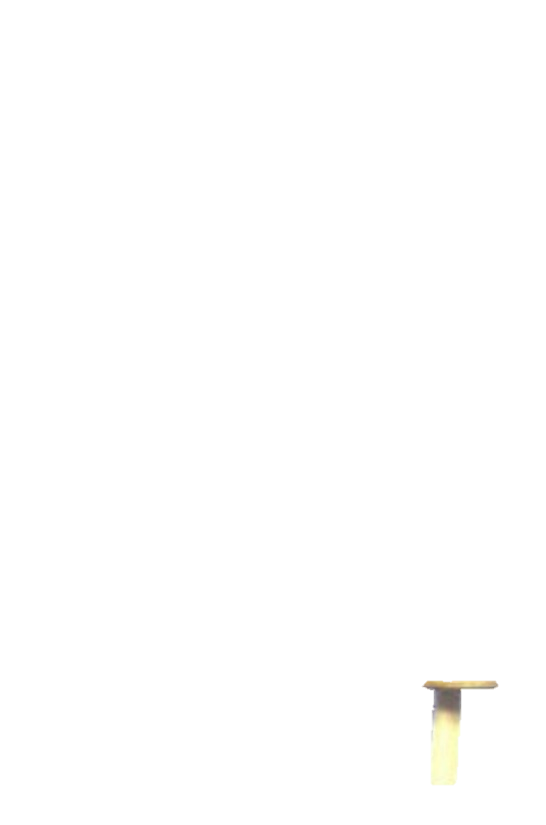 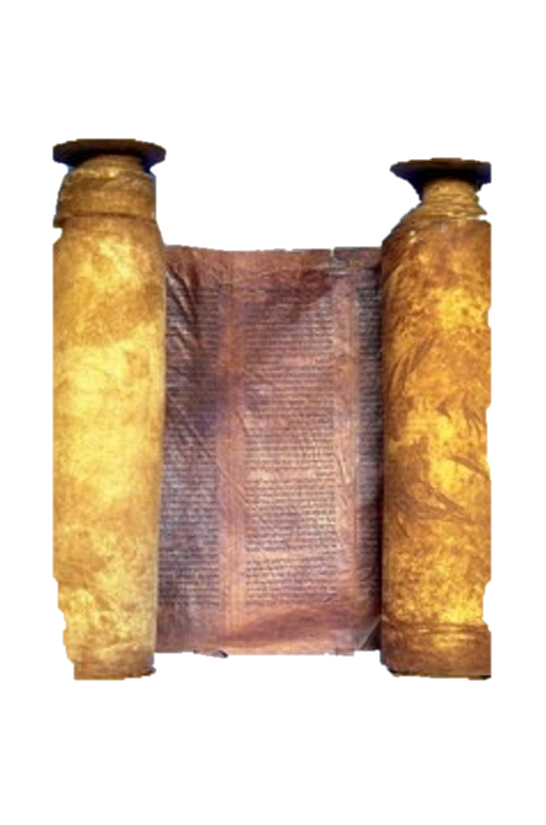 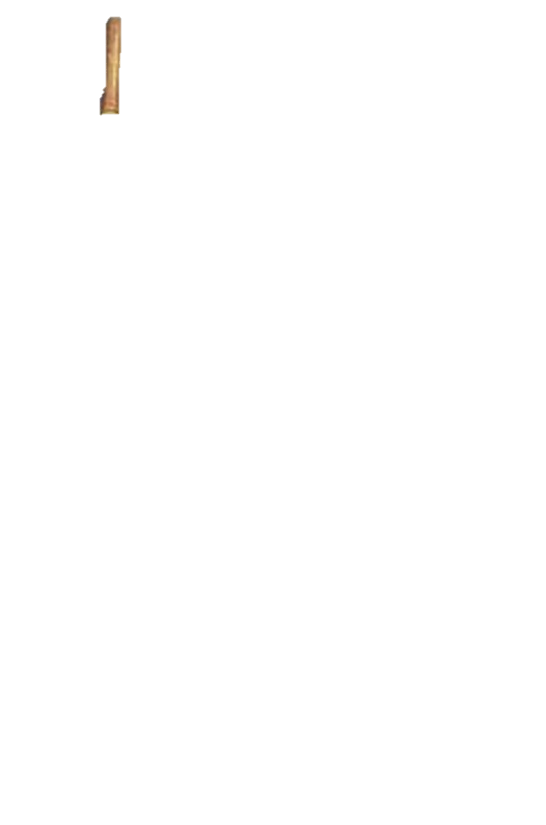 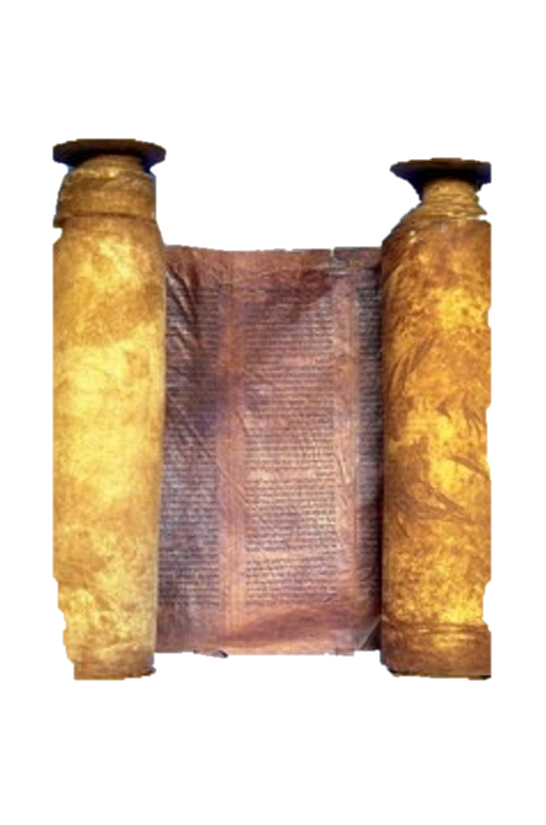 Judah
Israel
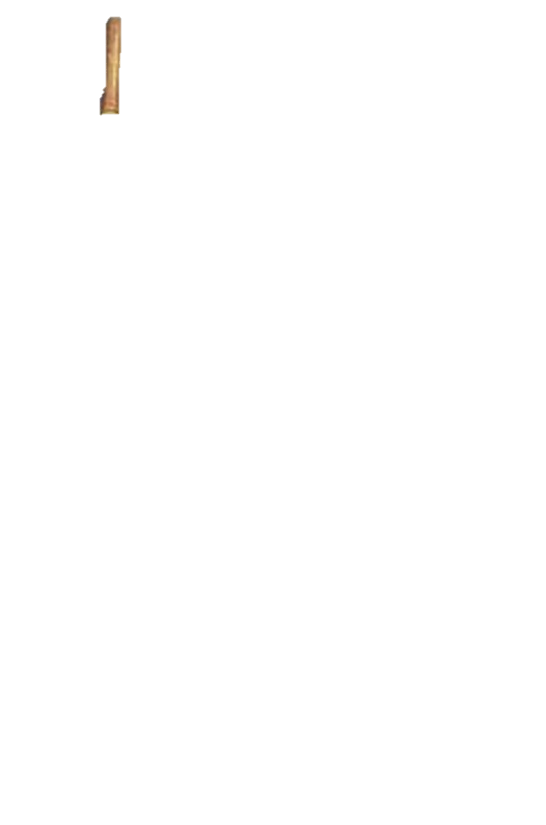 Jeroboam, 931-910
Rehoboam, 931-913
Abijam, 913-911
Nadab, 910-909
Asa, 911-870
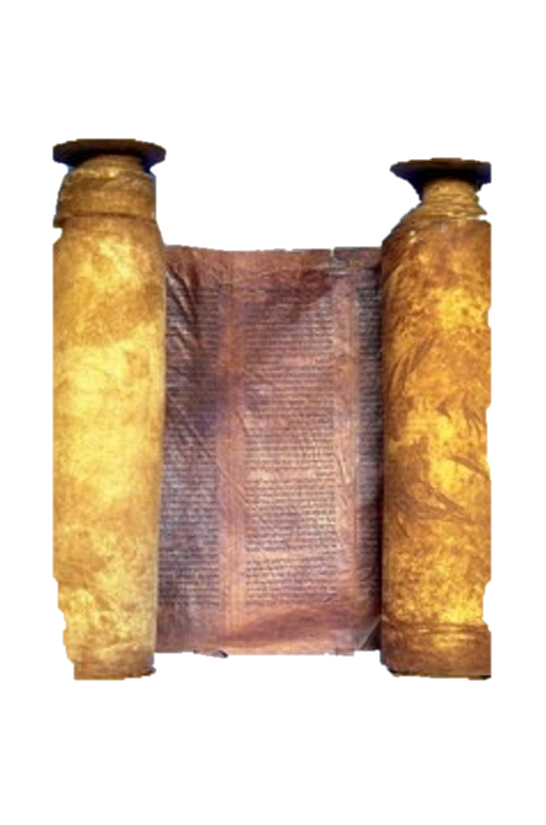 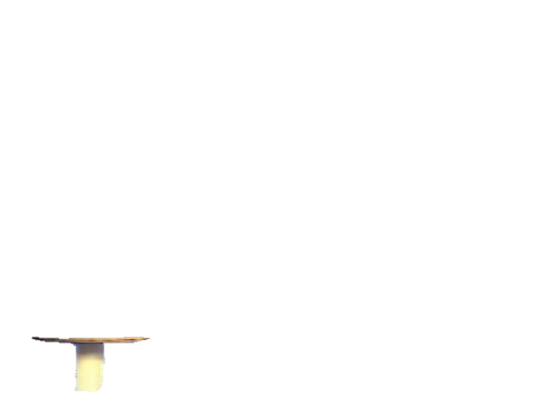 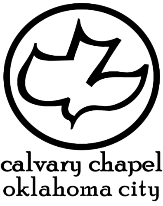 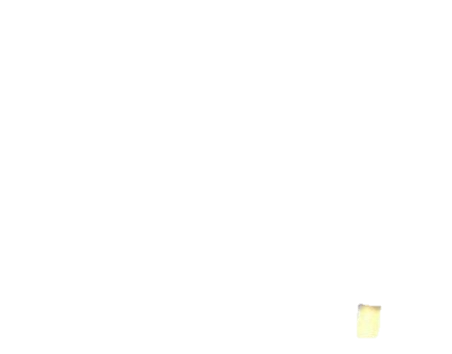 1 kings 14-16
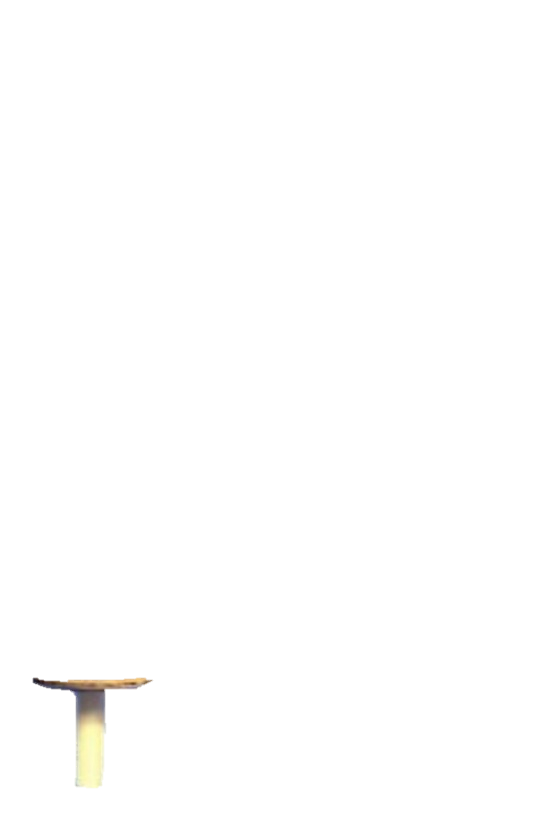 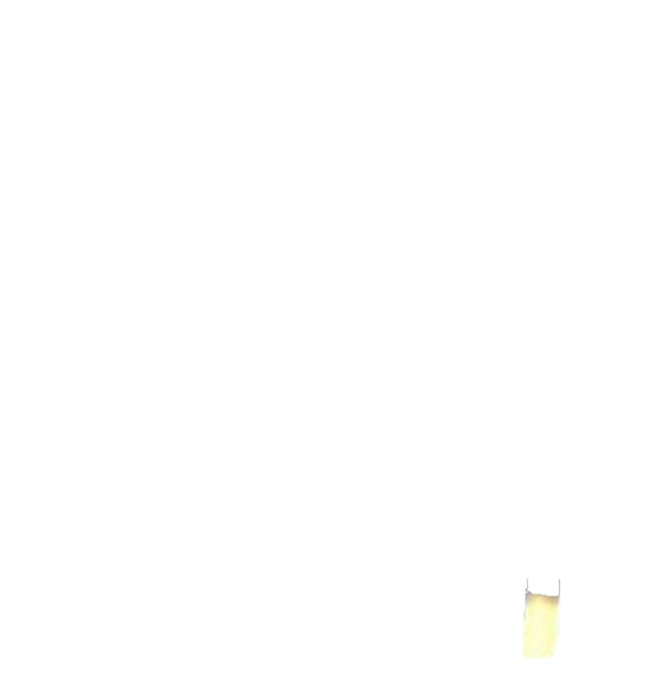 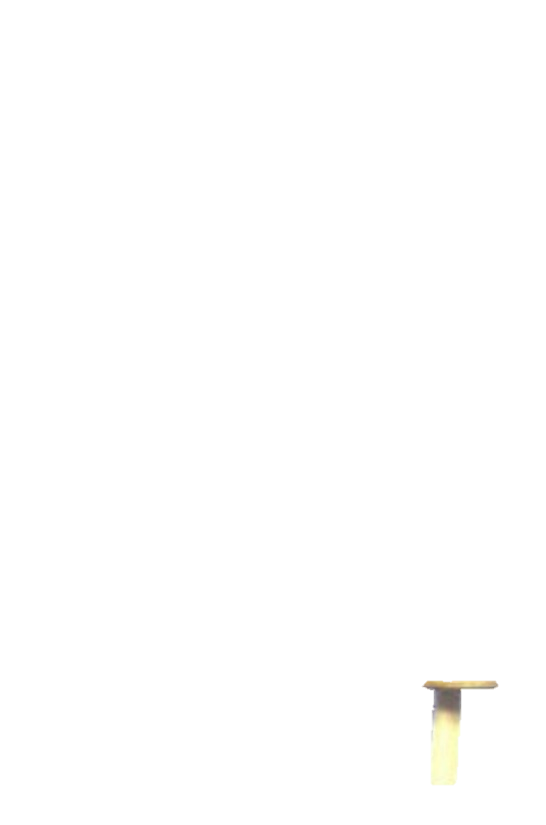 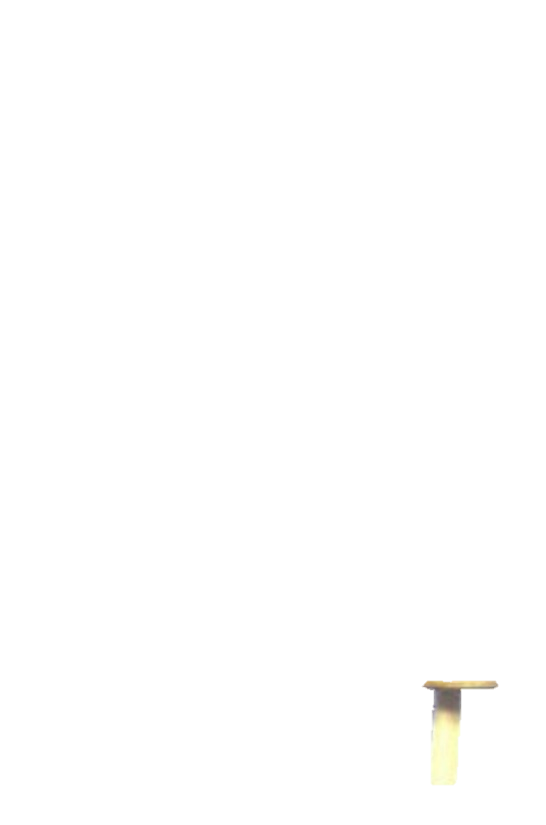 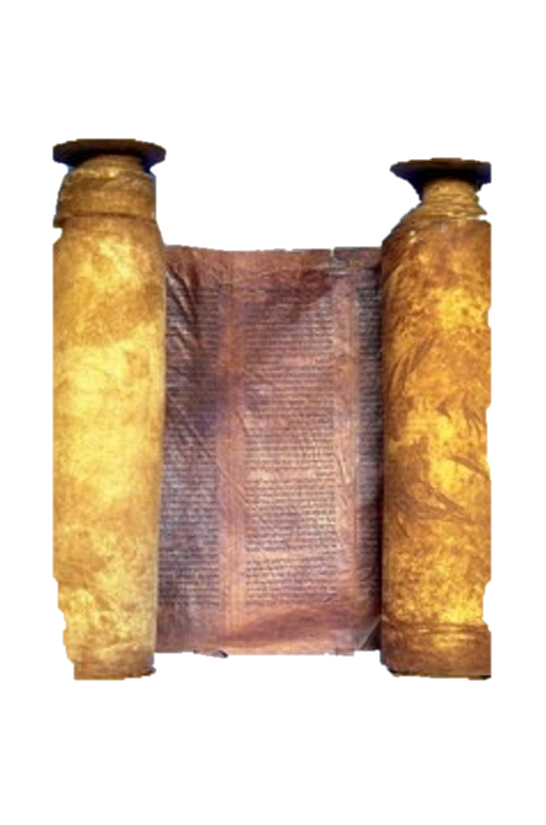 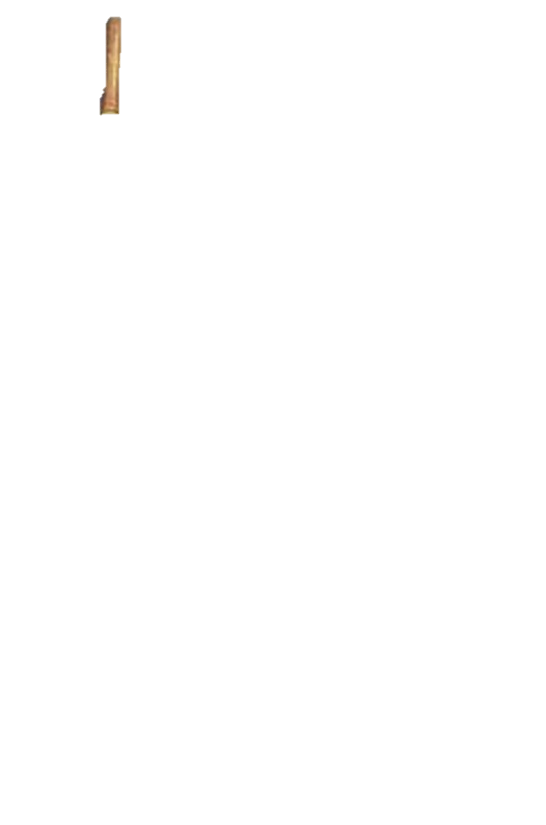 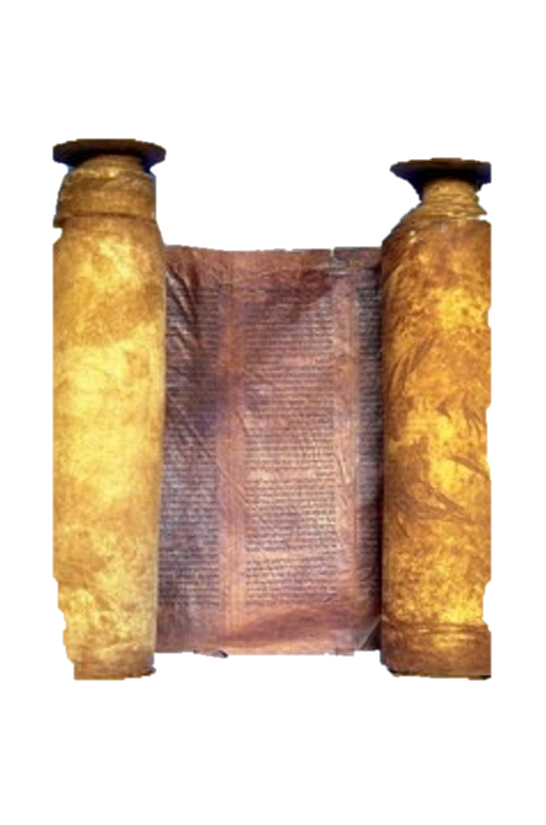 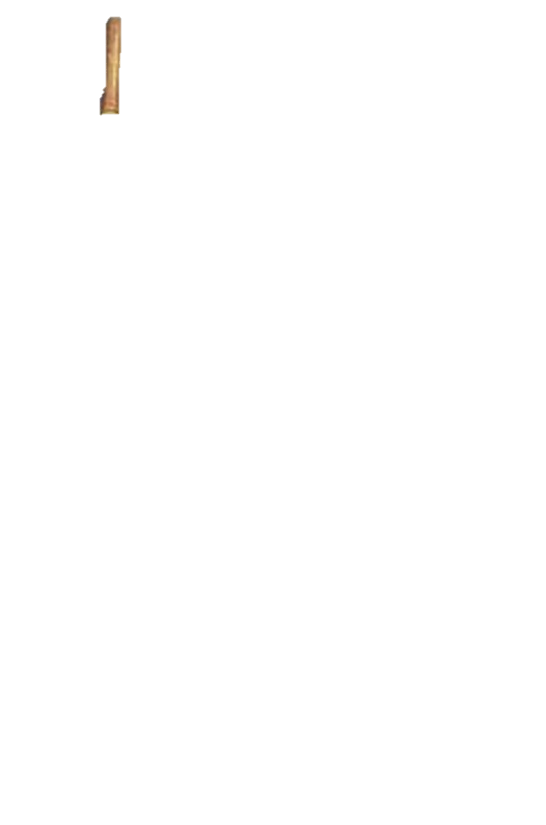 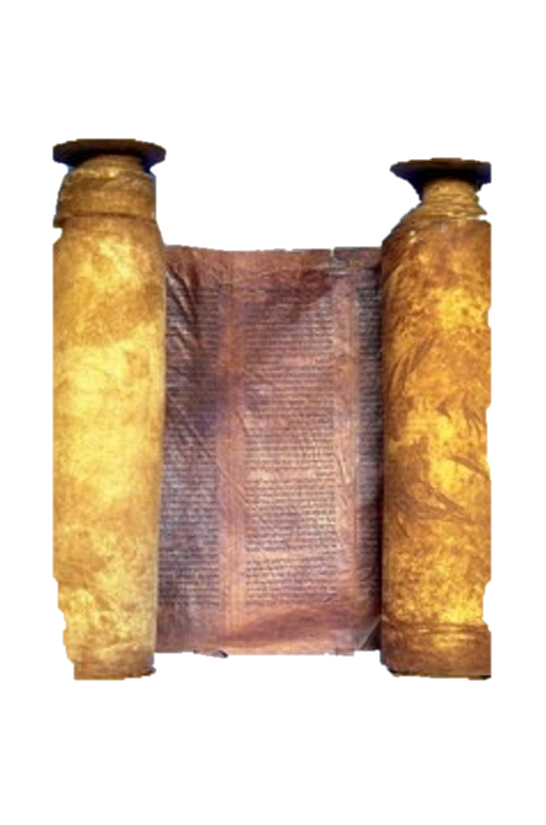 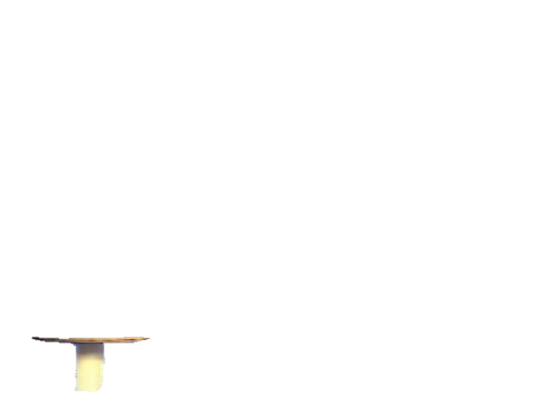 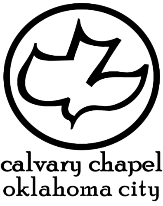 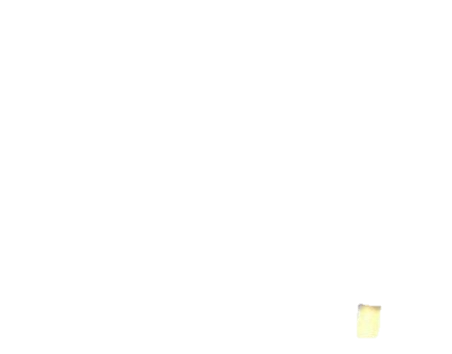 1 kings 14-16
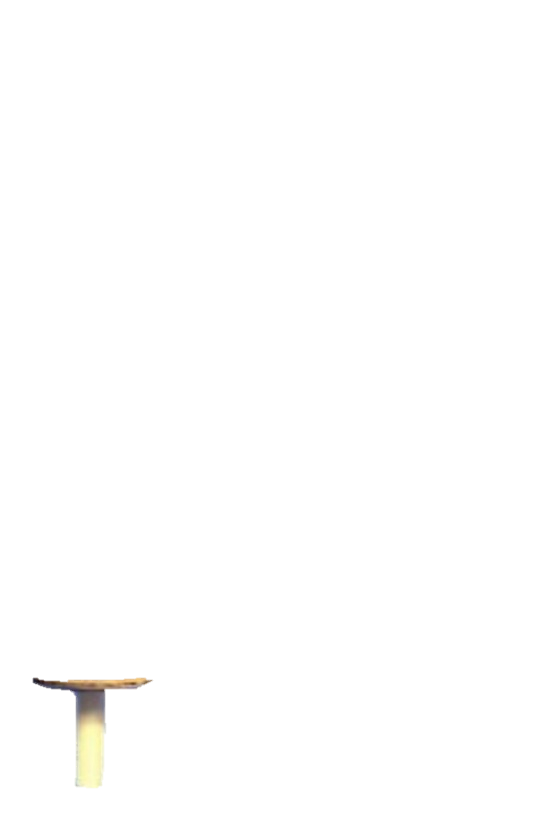 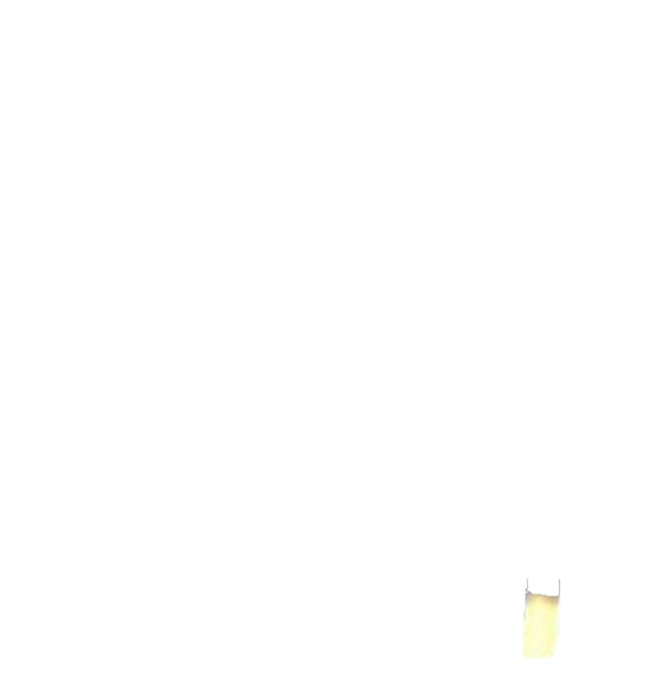 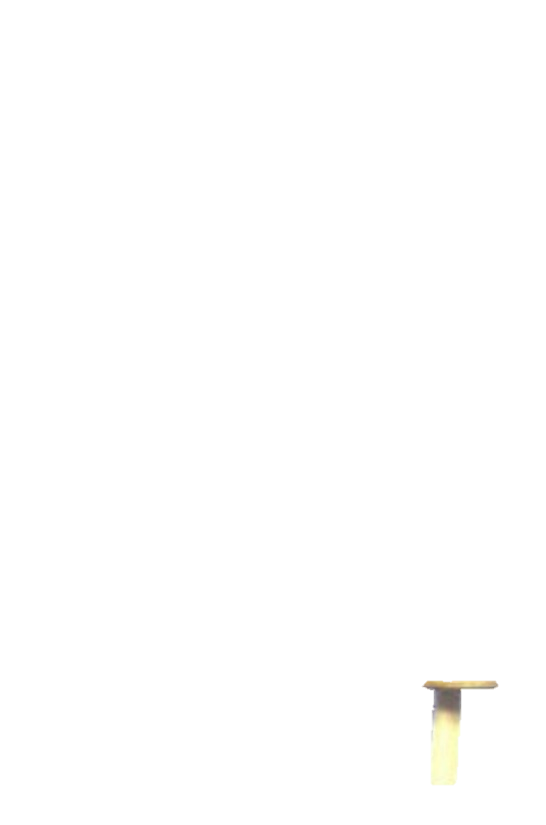 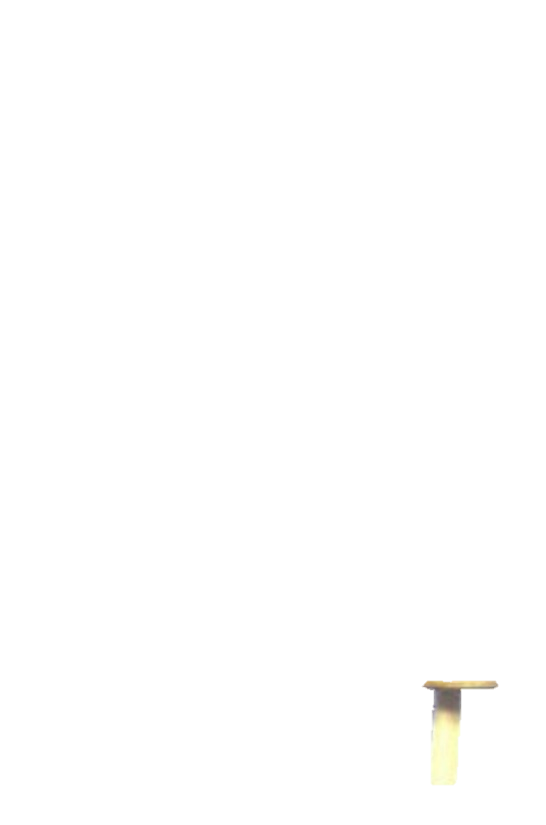 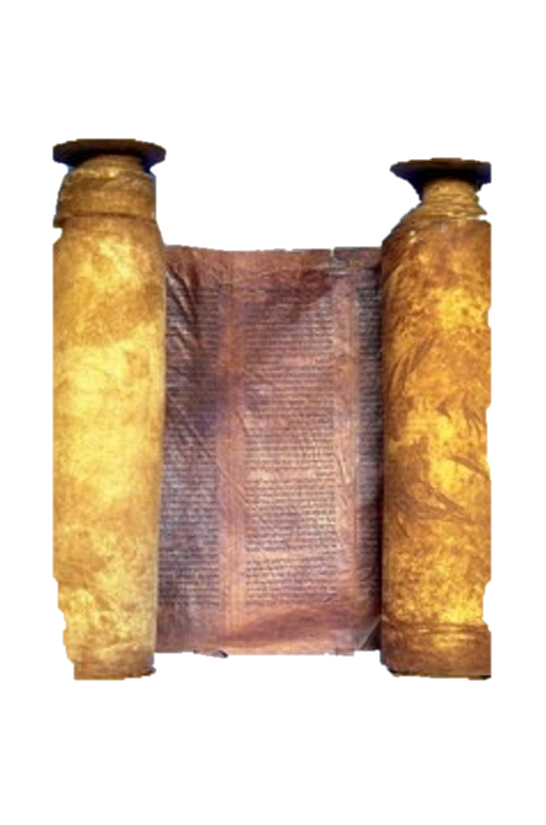 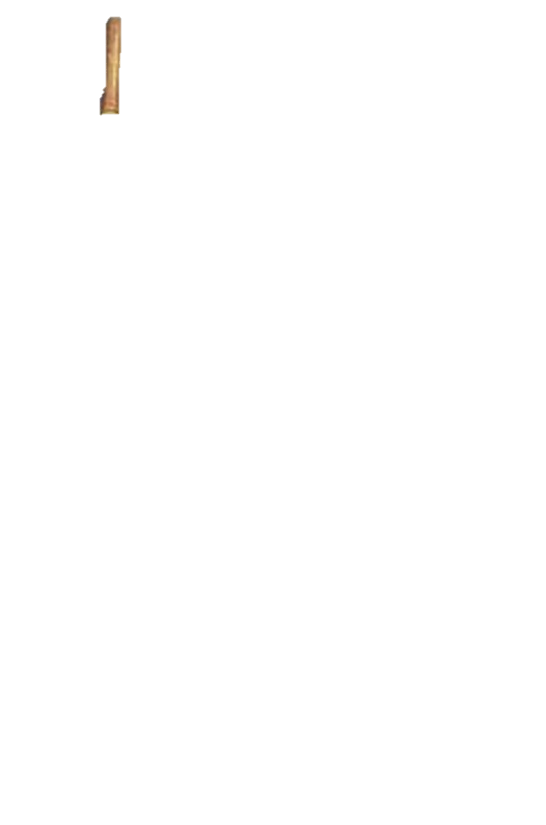 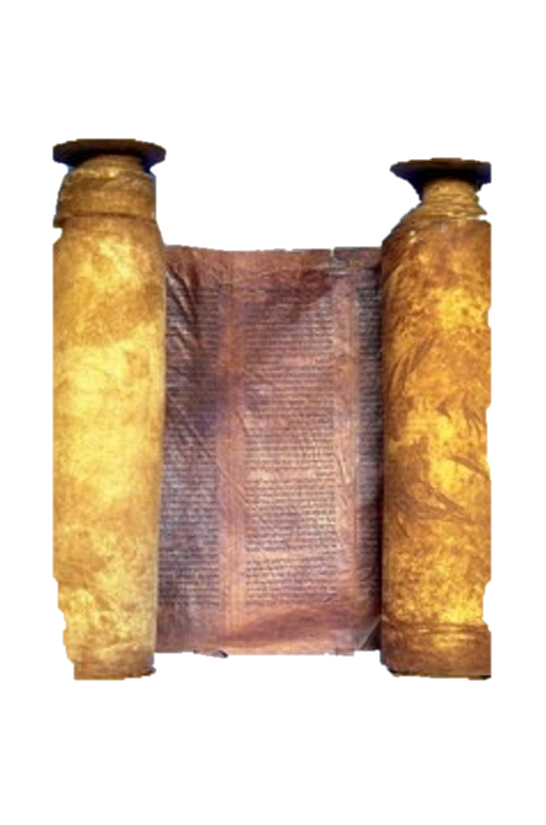 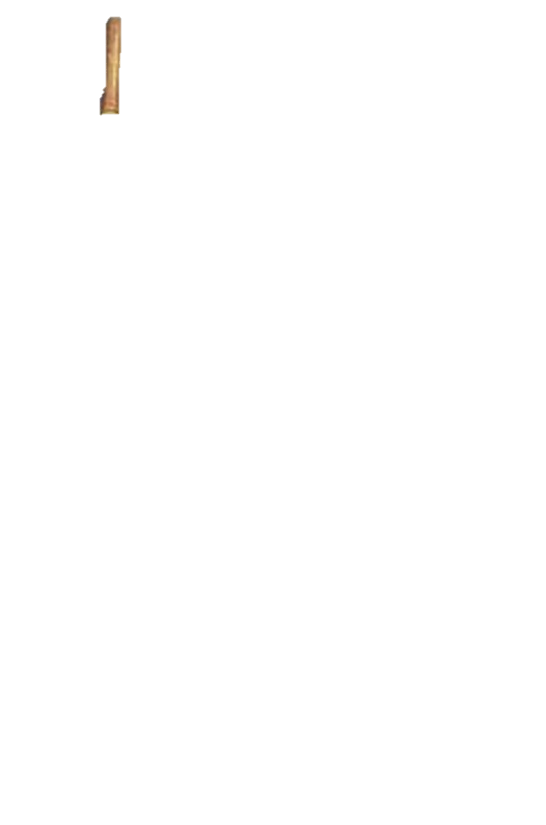 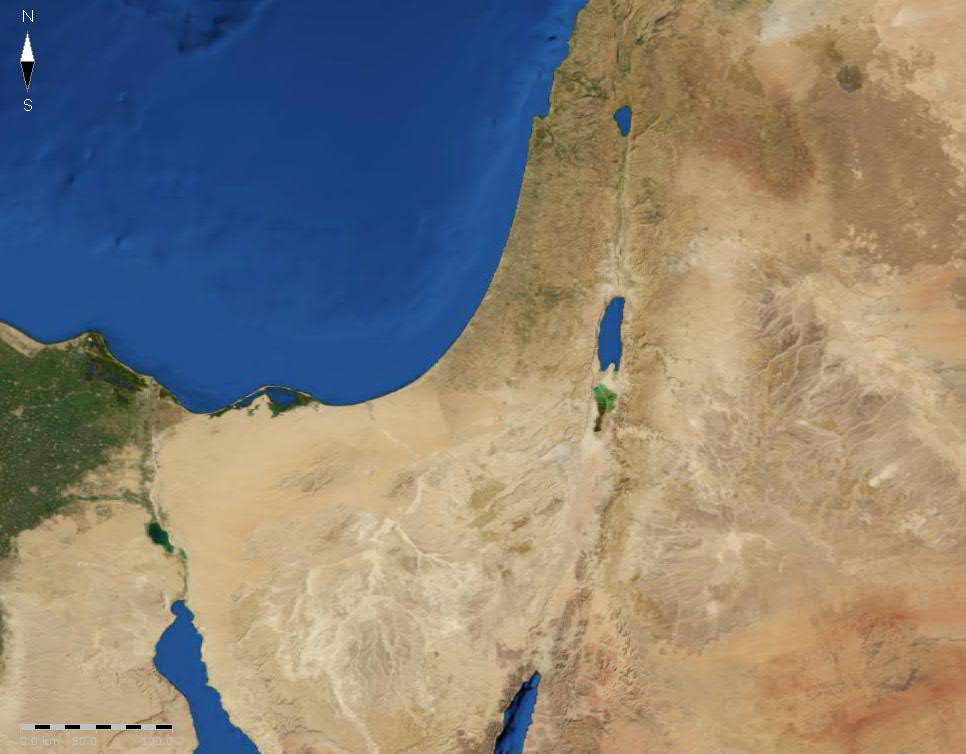 Israel
Ramah
Tirzah
Jerusalem
Philistia
Judah
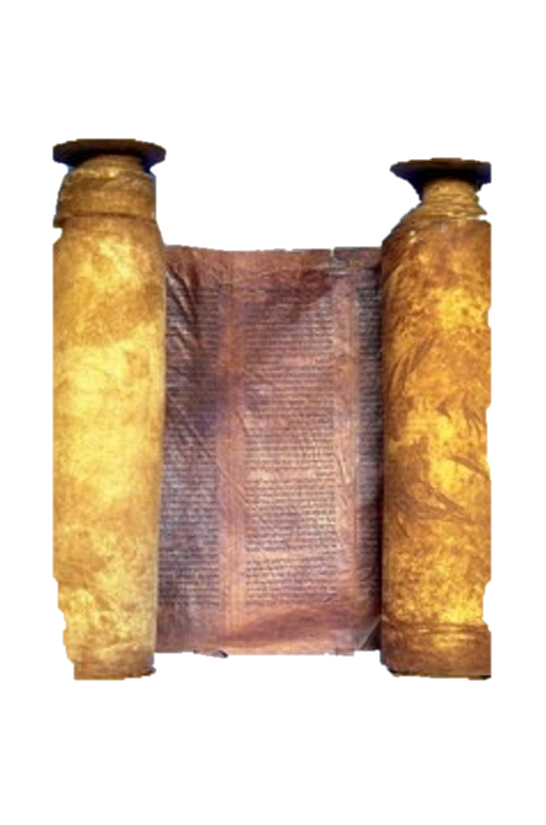 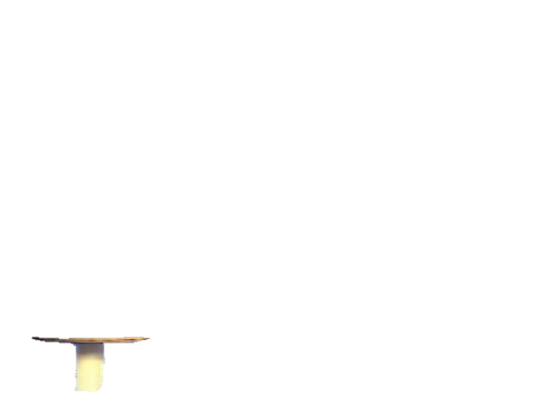 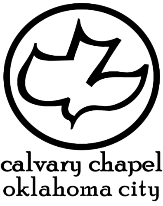 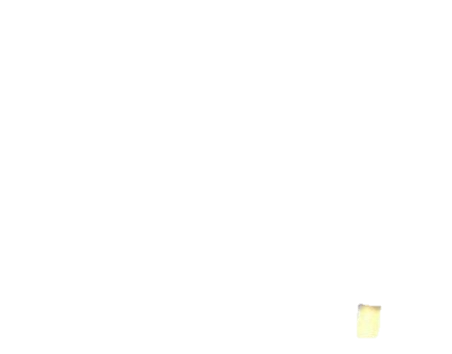 1 kings 14-16
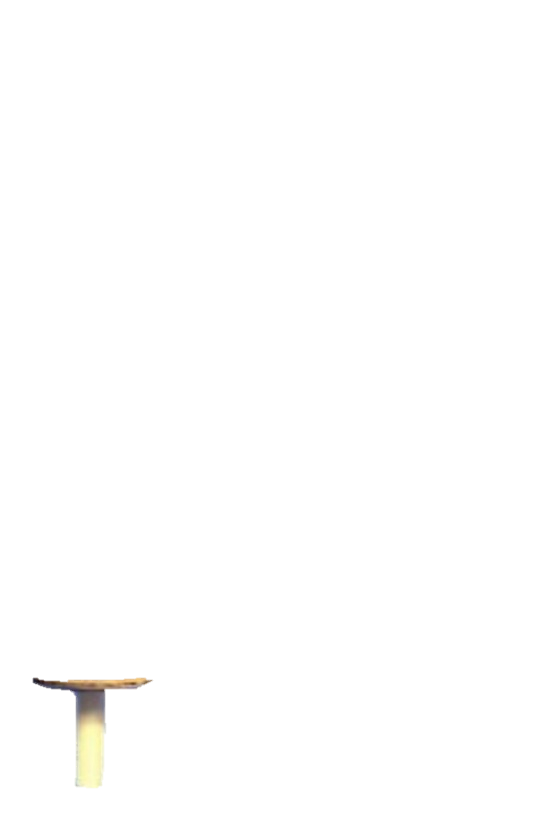 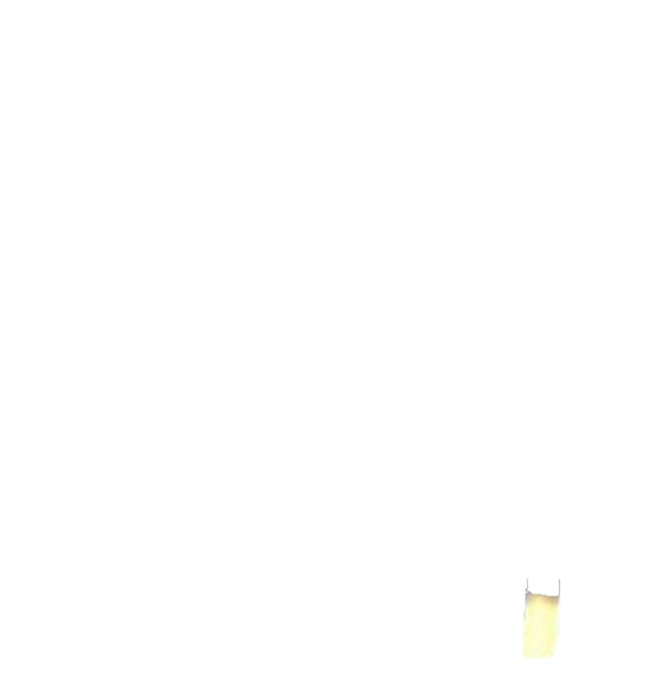 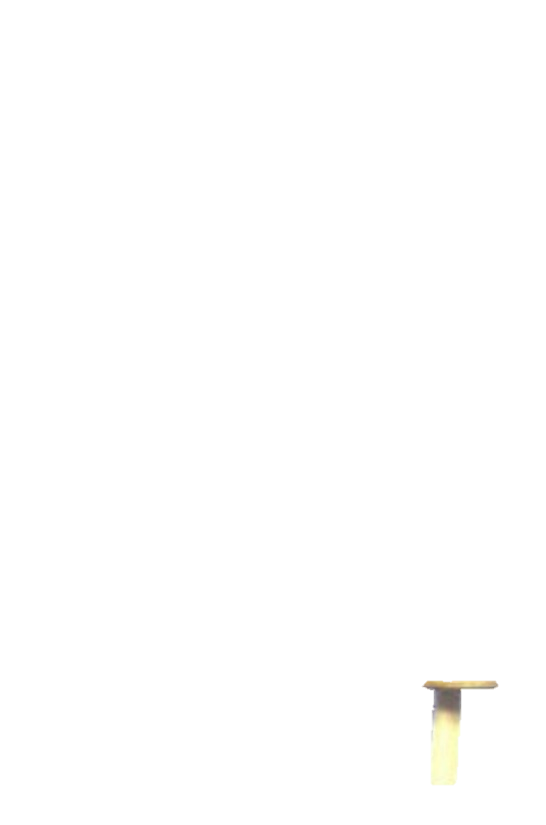 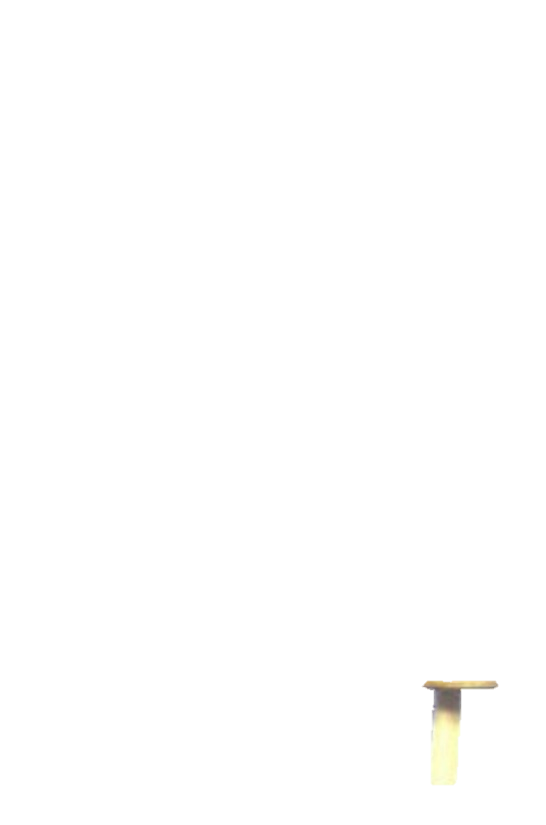 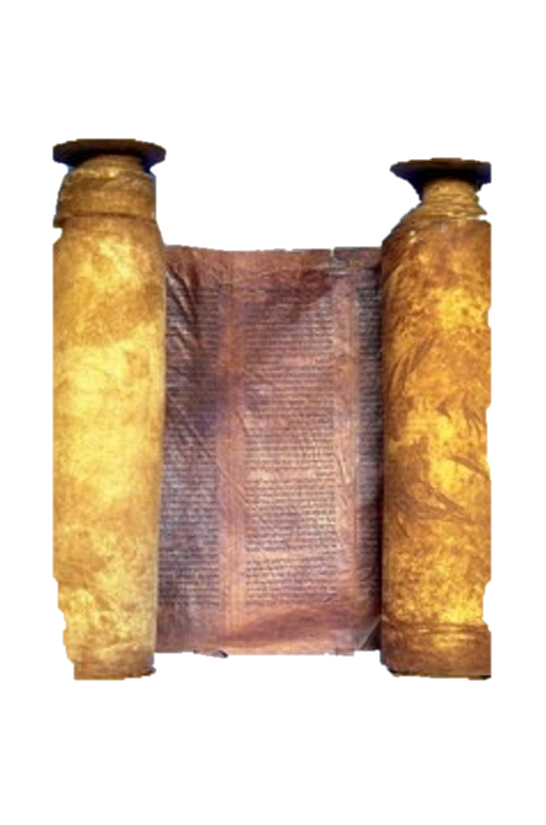 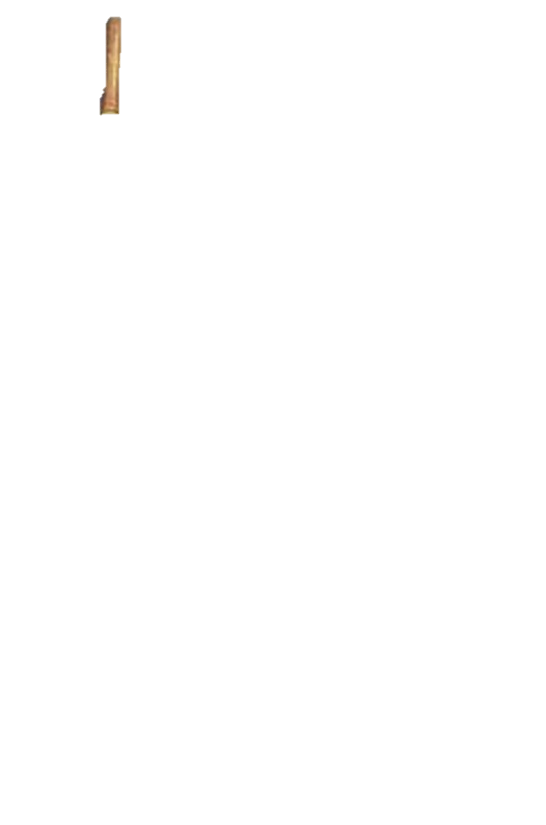 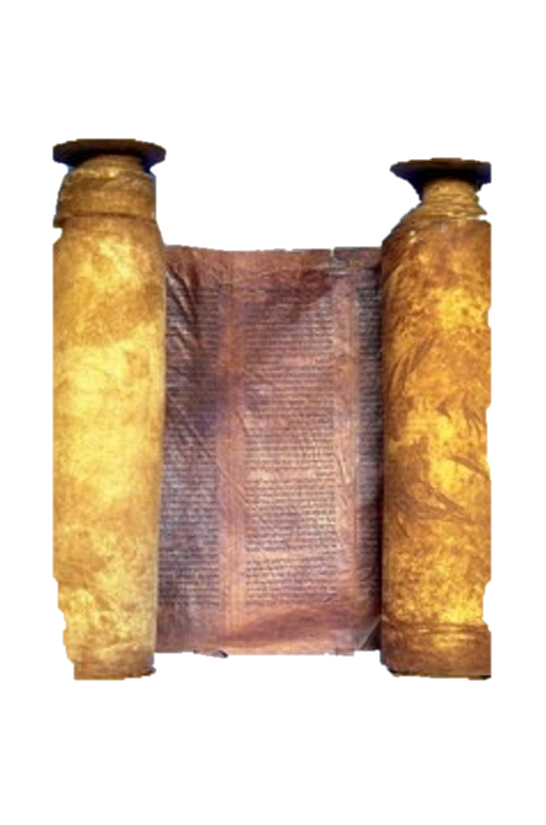 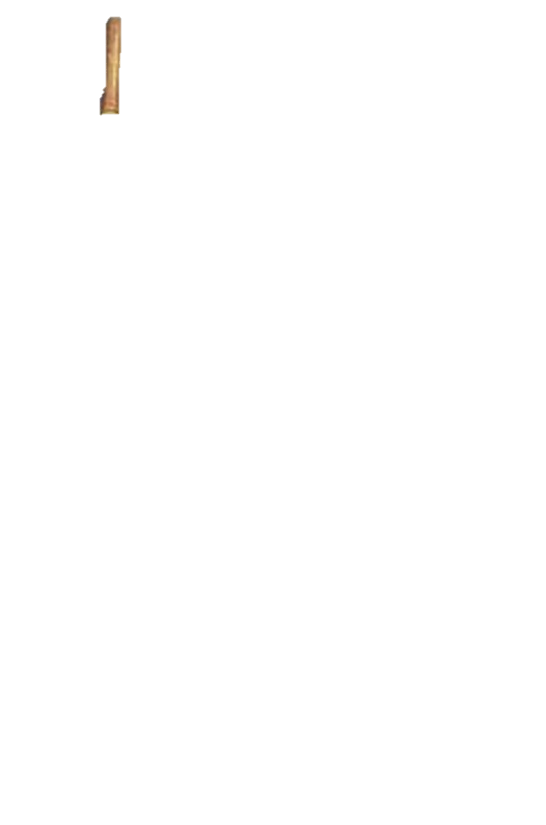 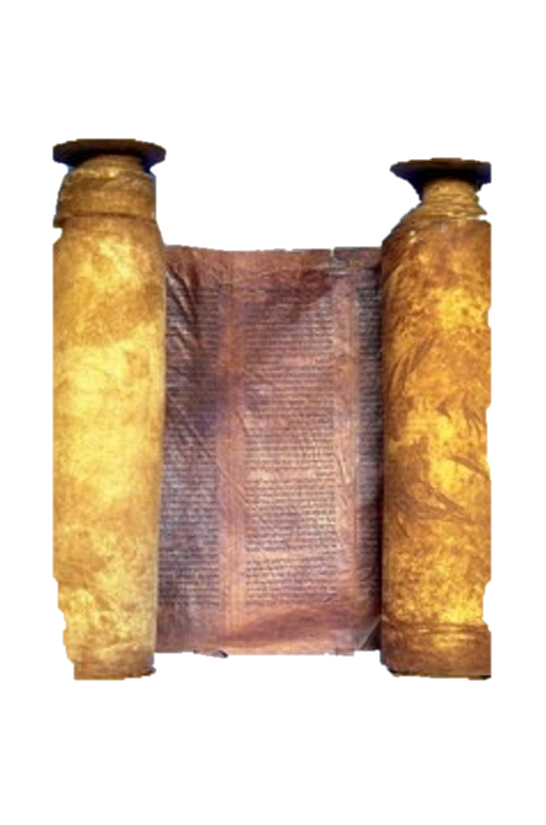 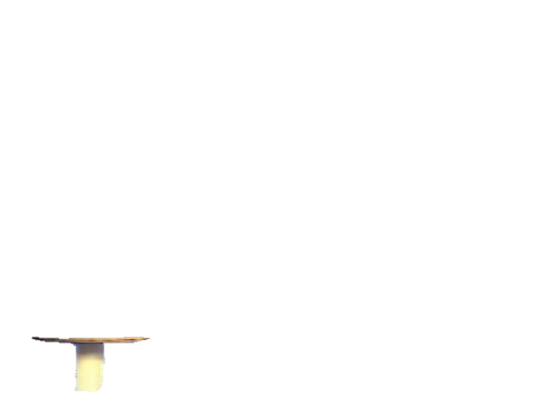 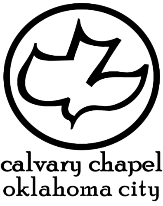 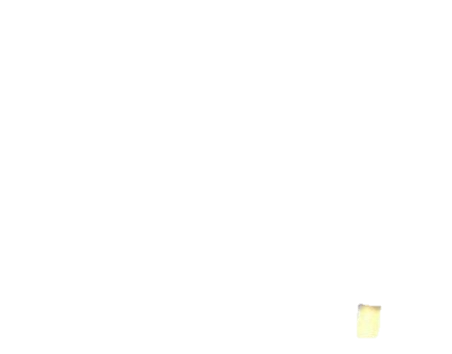 1 kings 14-16
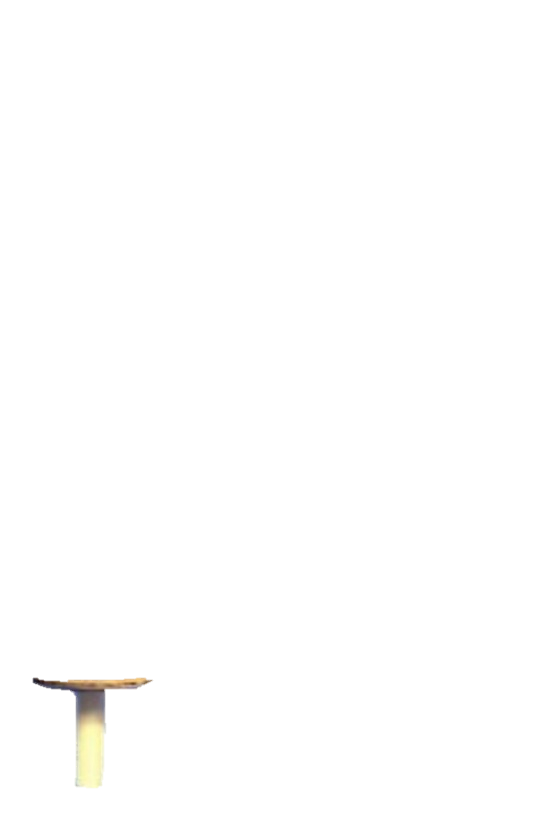 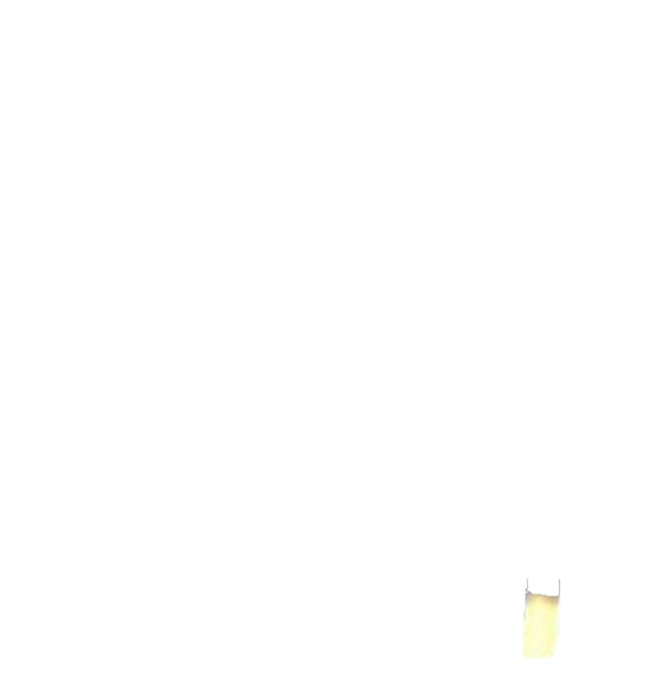 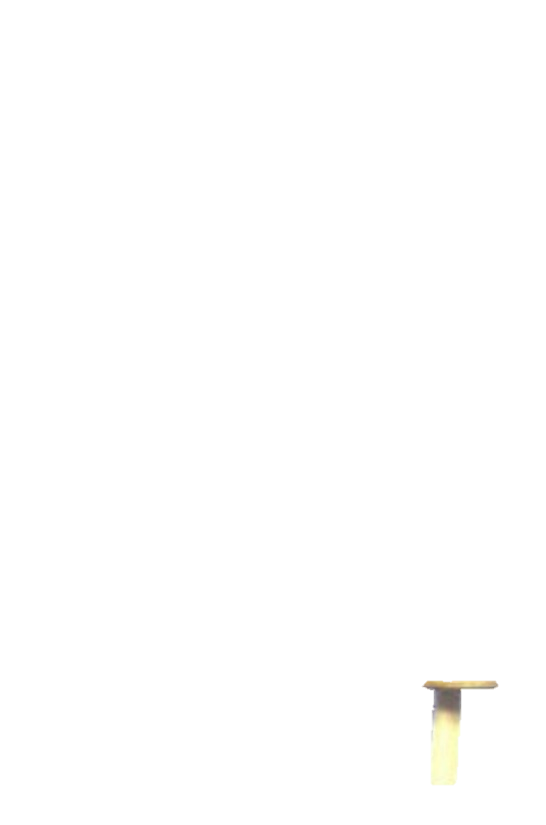 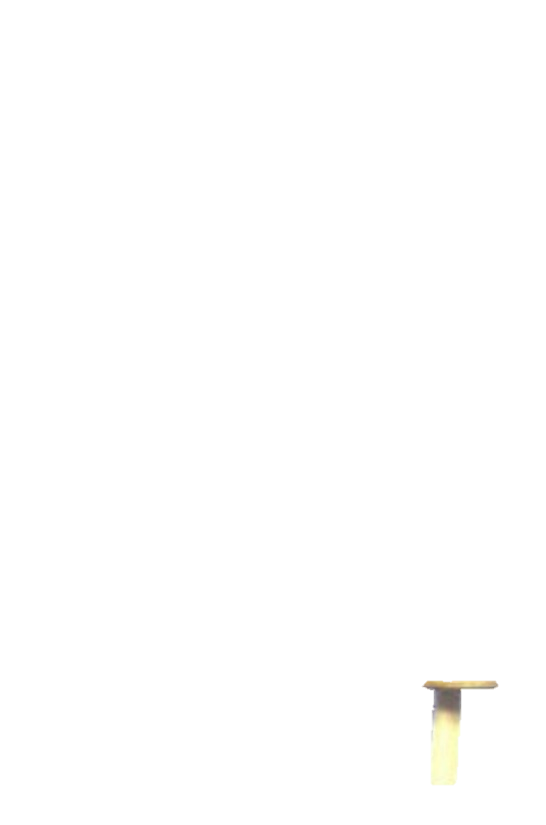 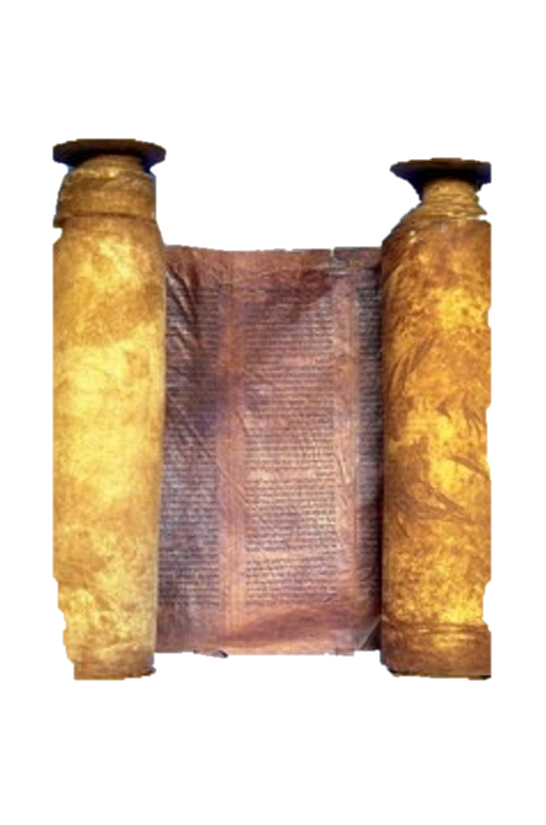 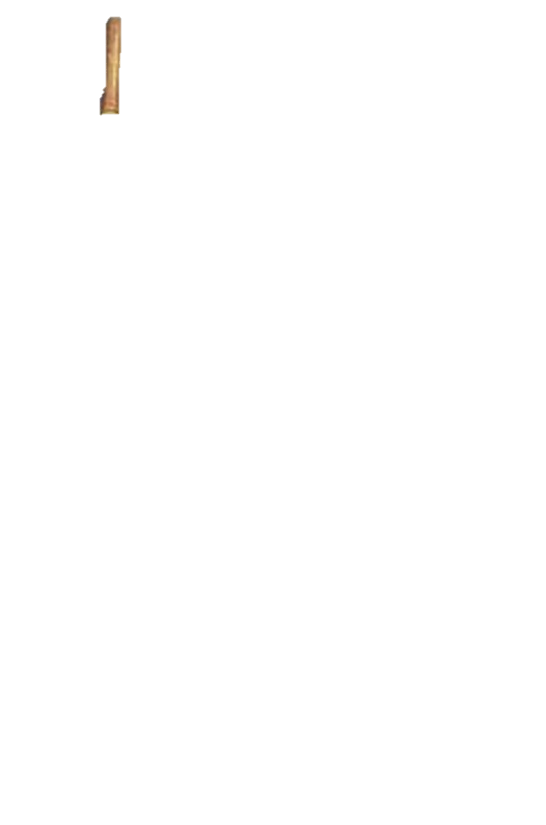 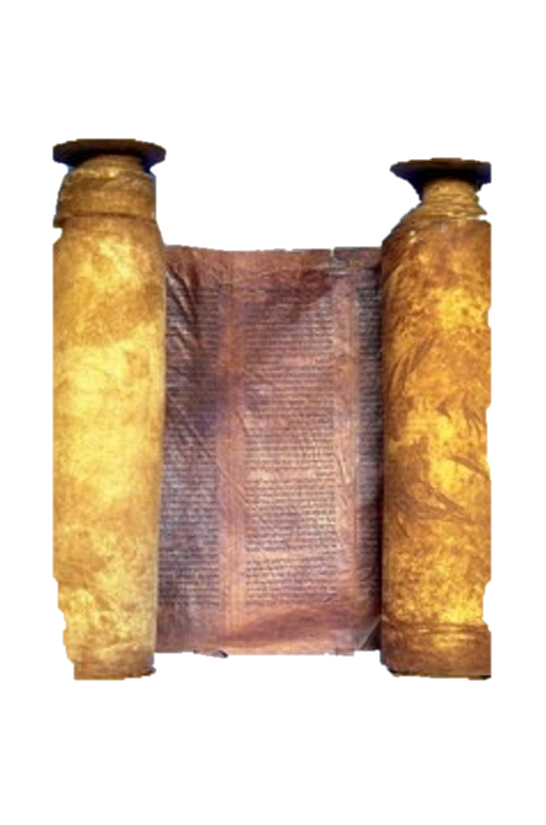 Judah
Israel
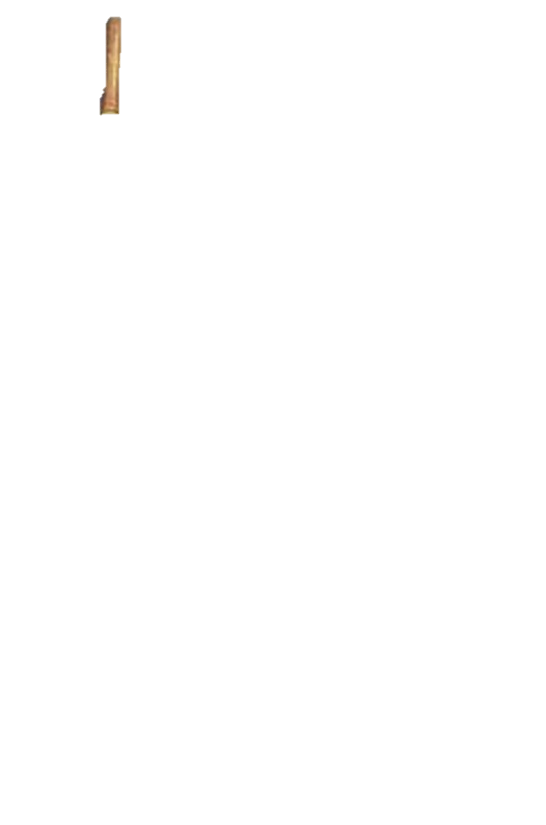 Jeroboam, 931-910
Rehoboam, 931-913
Abijam, 913-911
Nadab, 910-909
Baasha, 909-886
Asa, 911-870
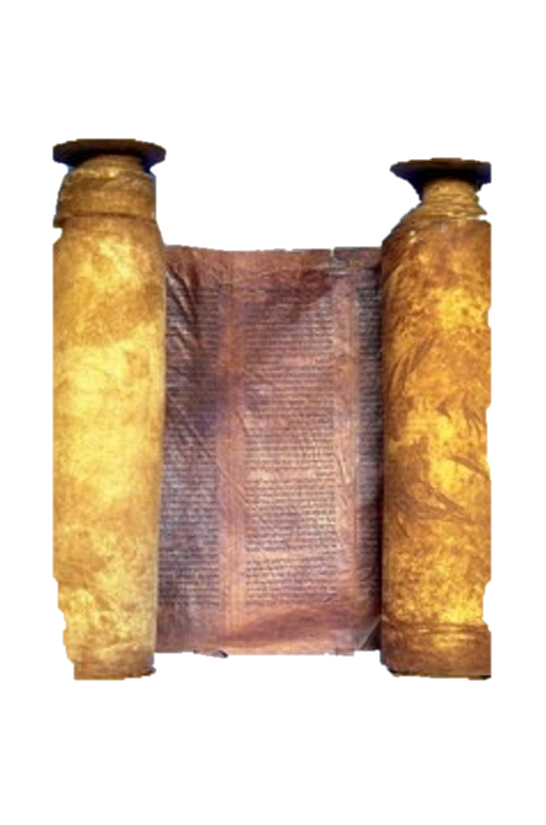 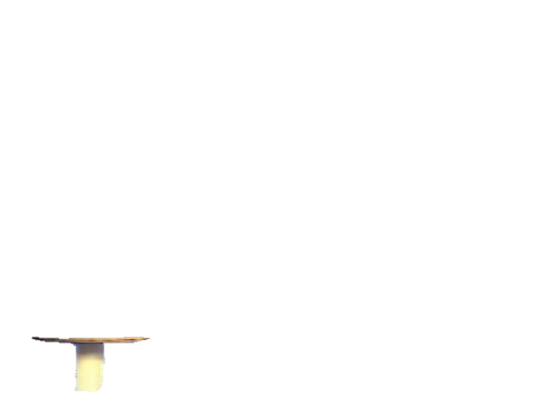 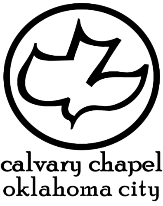 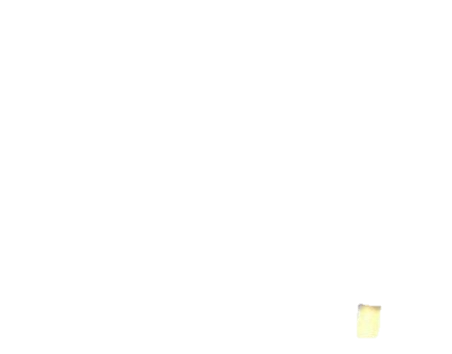 1 kings 14-16
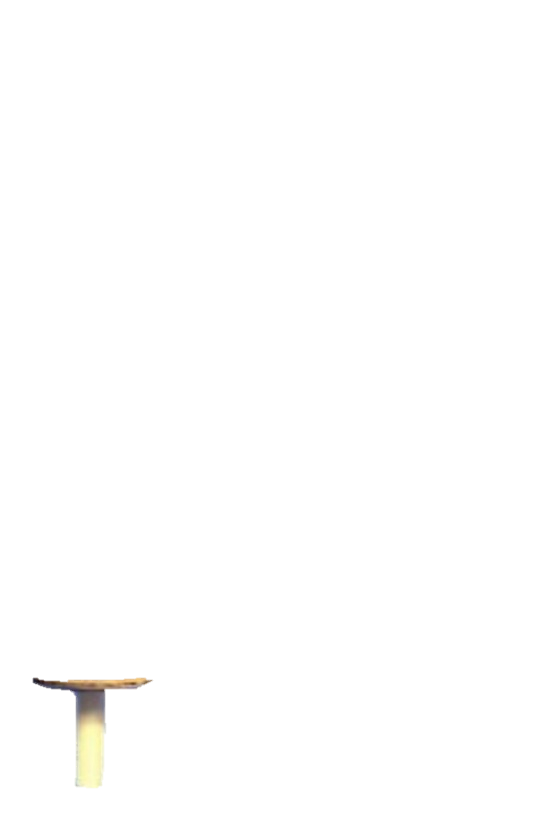 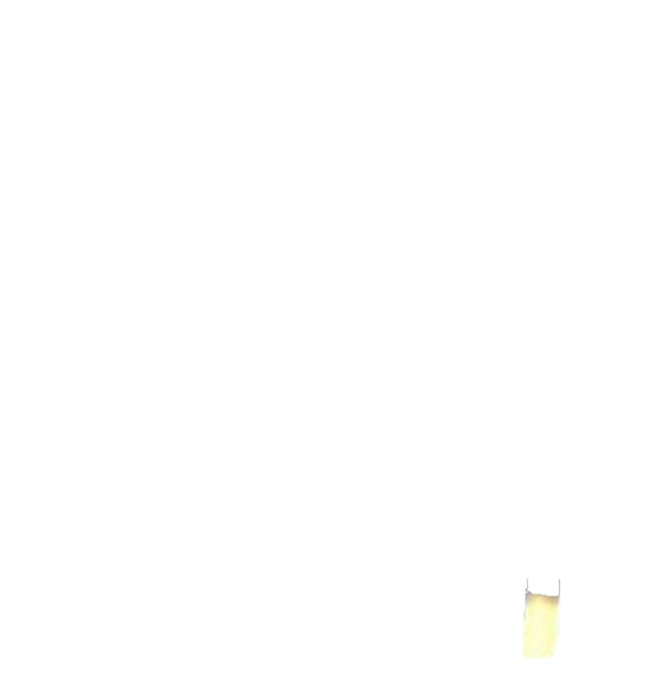 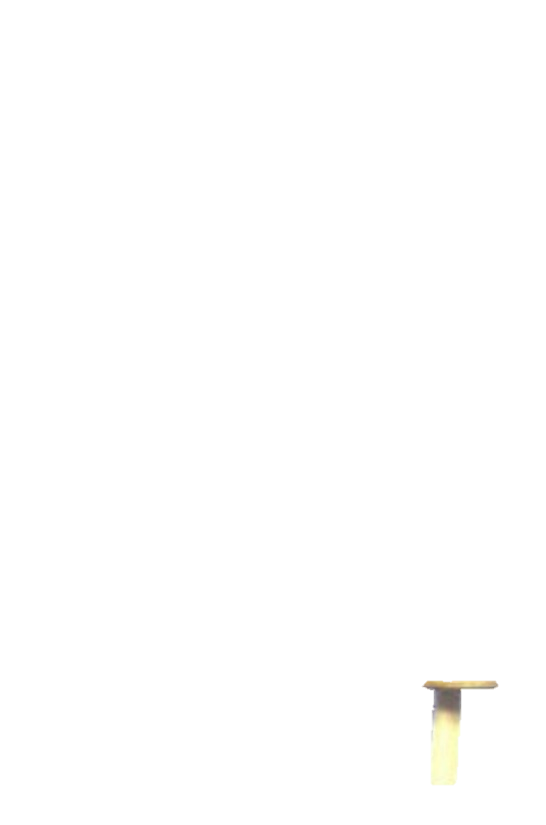 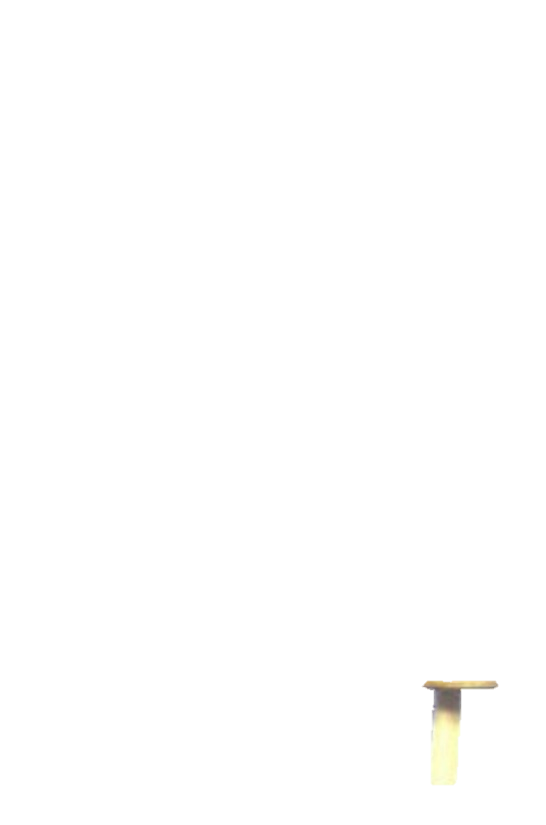 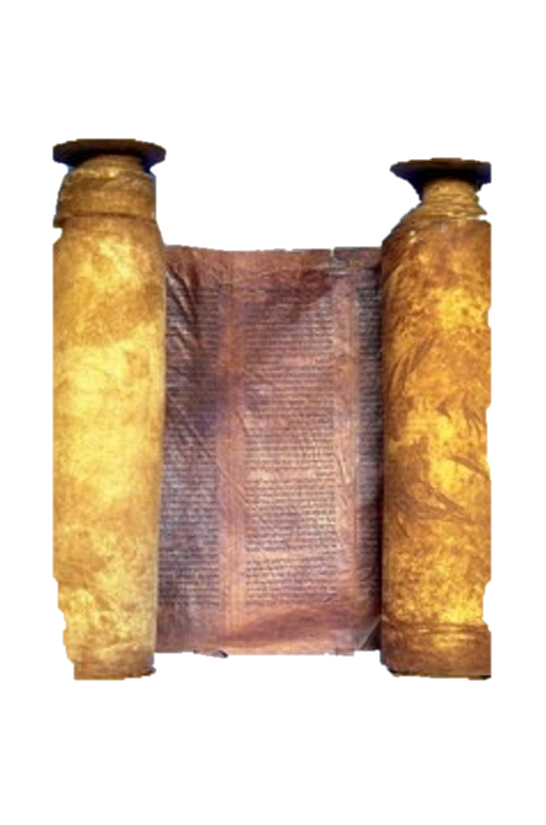 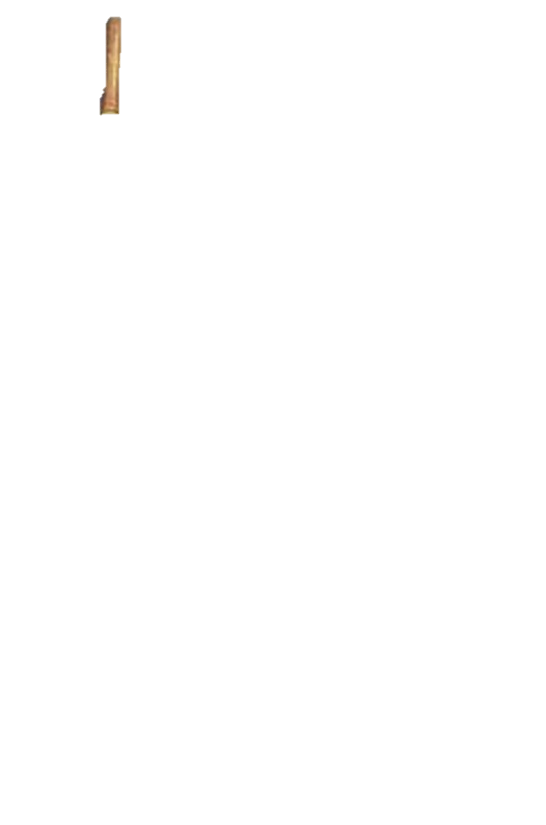 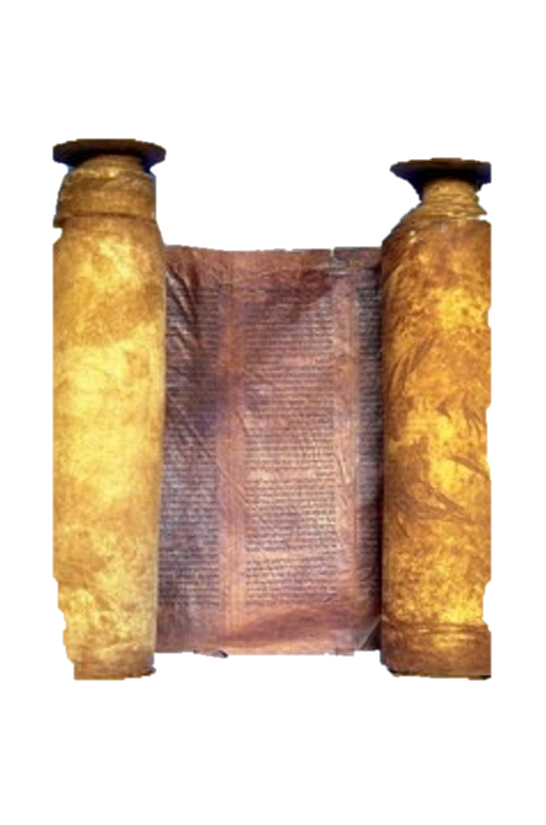 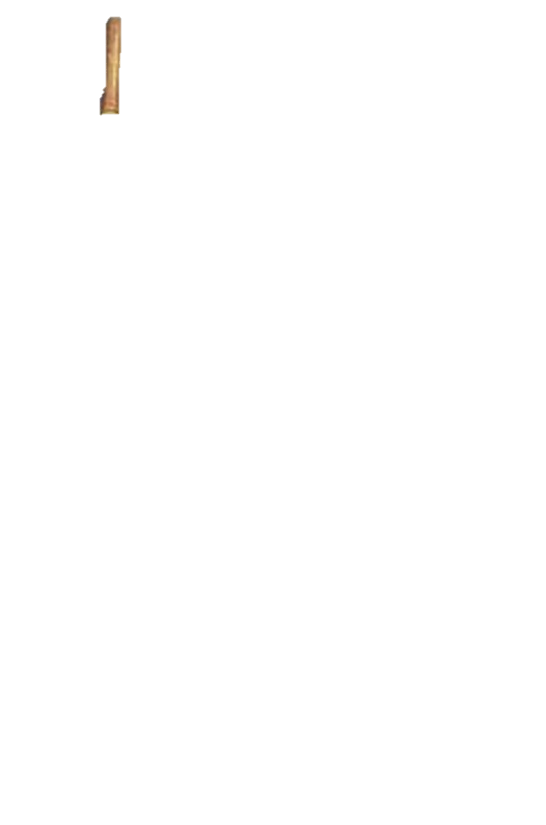 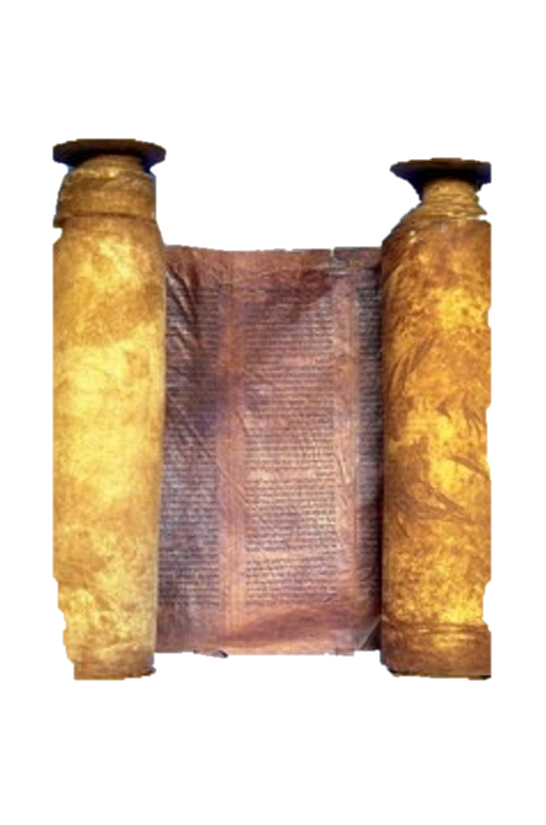 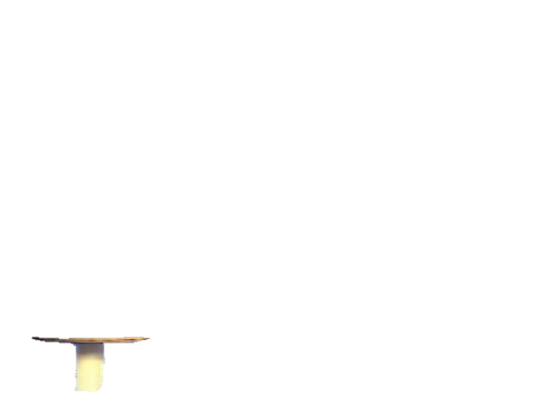 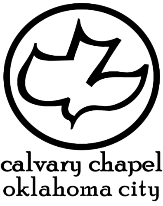 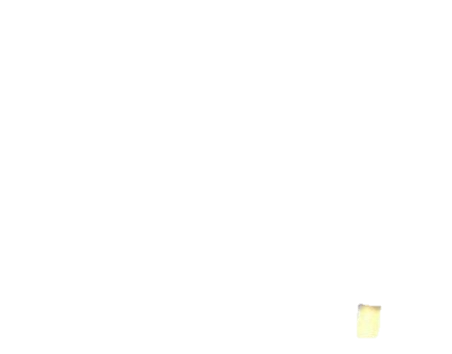 1 kings 14-16
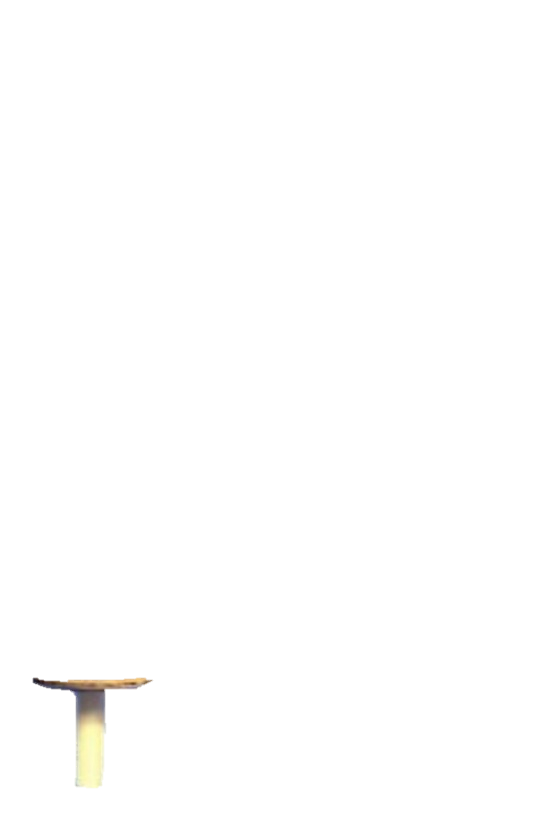 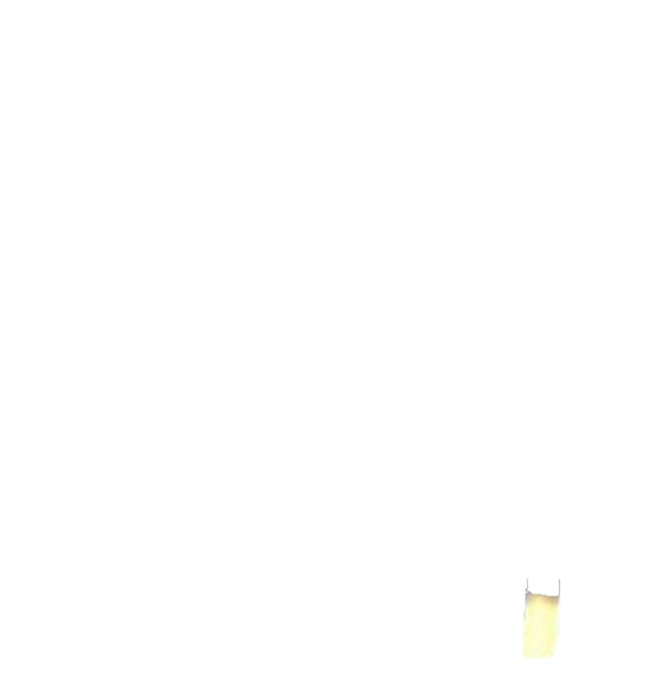 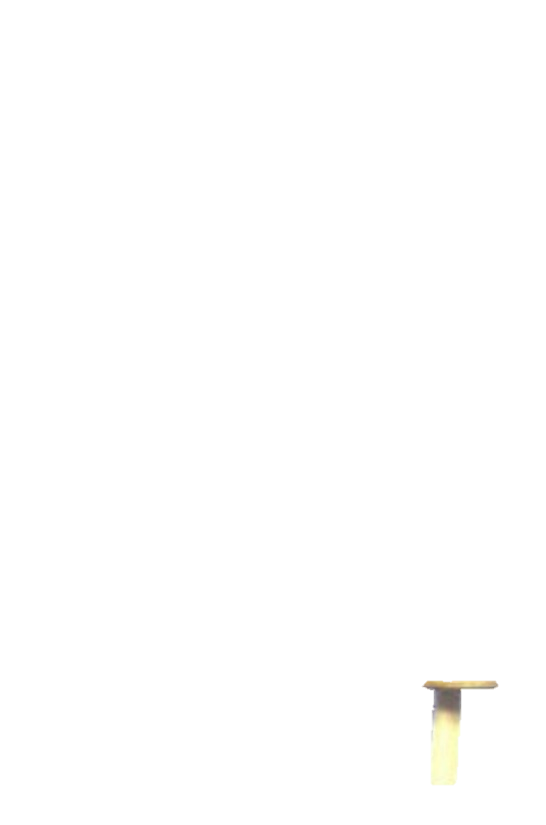 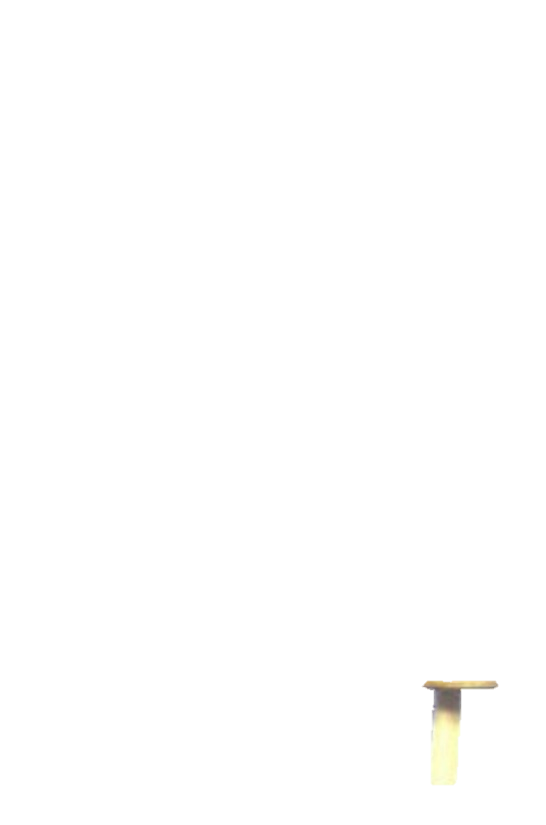 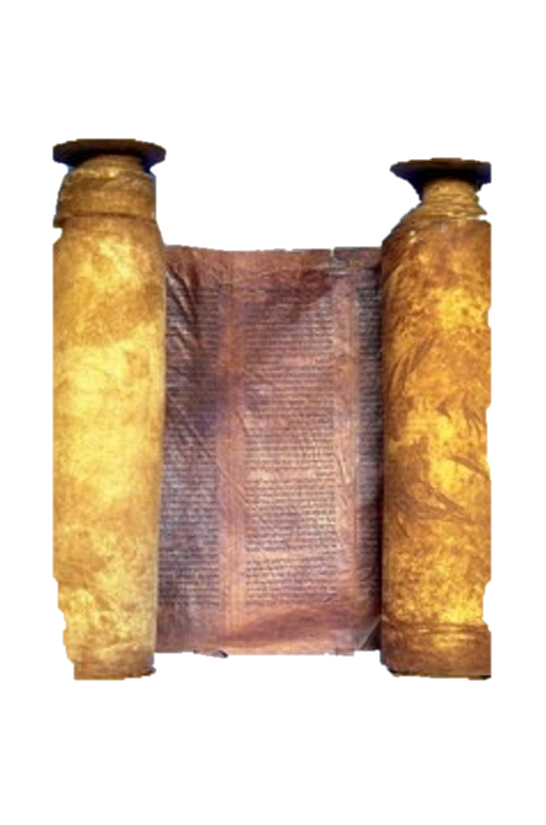 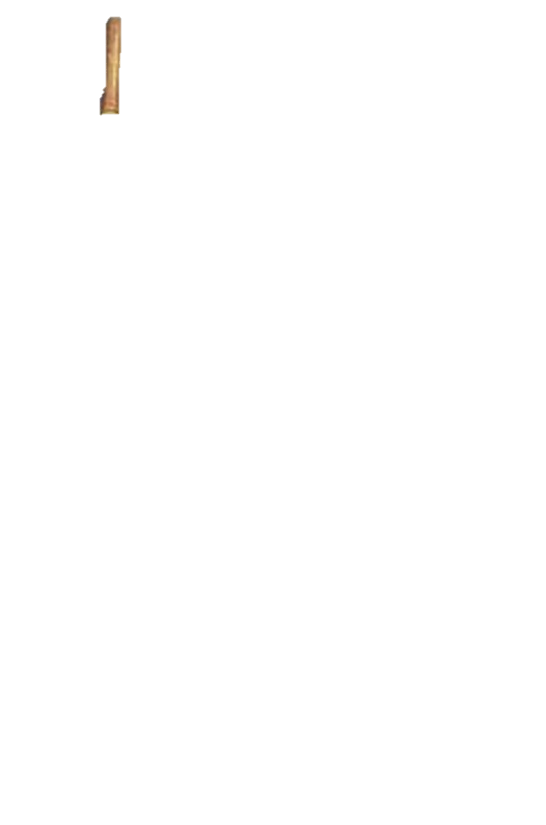 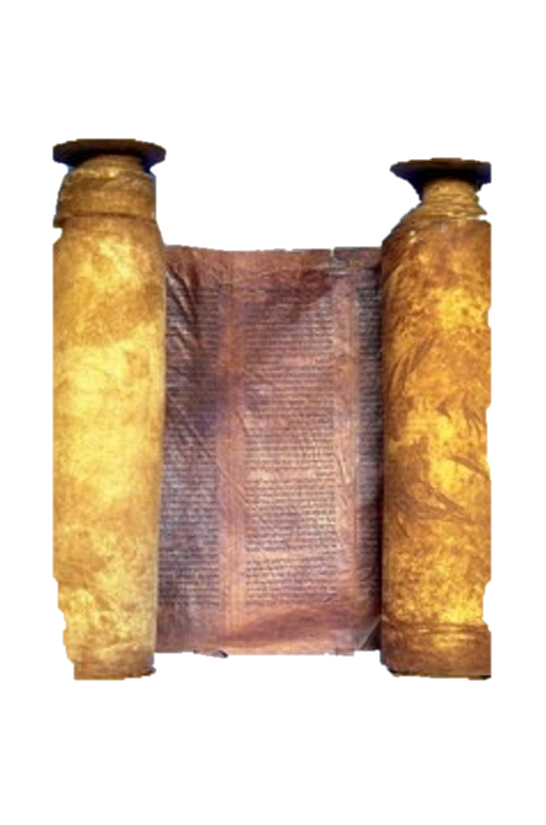 Judah
Israel
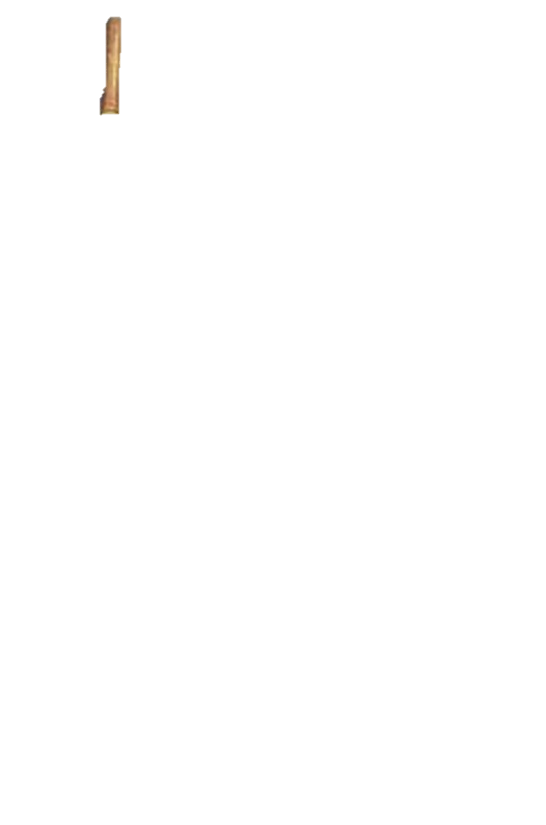 Jeroboam, 931-910
Rehoboam, 931-913
Abijam, 913-911
Nadab, 910-909
Baasha, 909-886
Asa, 911-870
Elah, 886-885
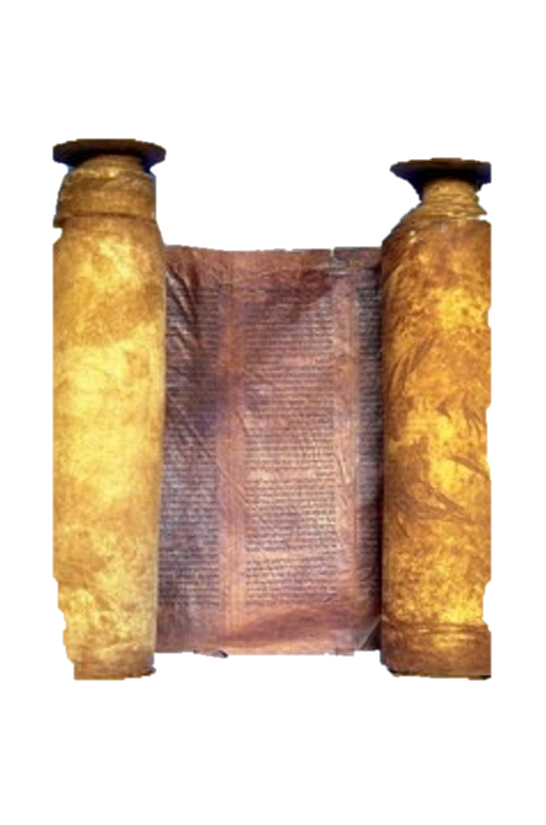 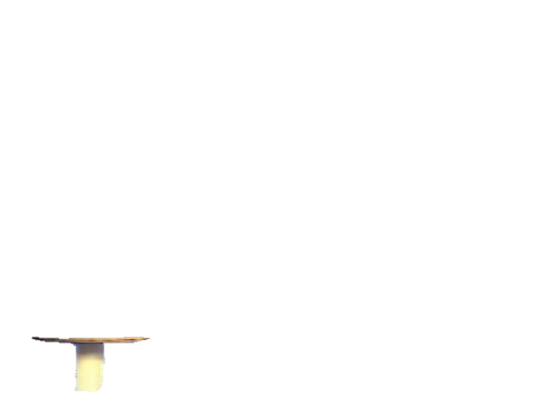 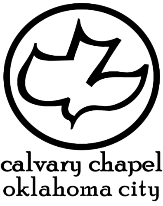 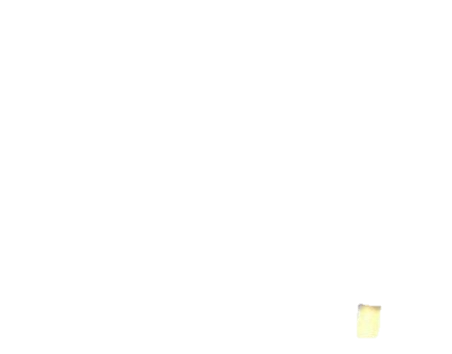 1 kings 14-16
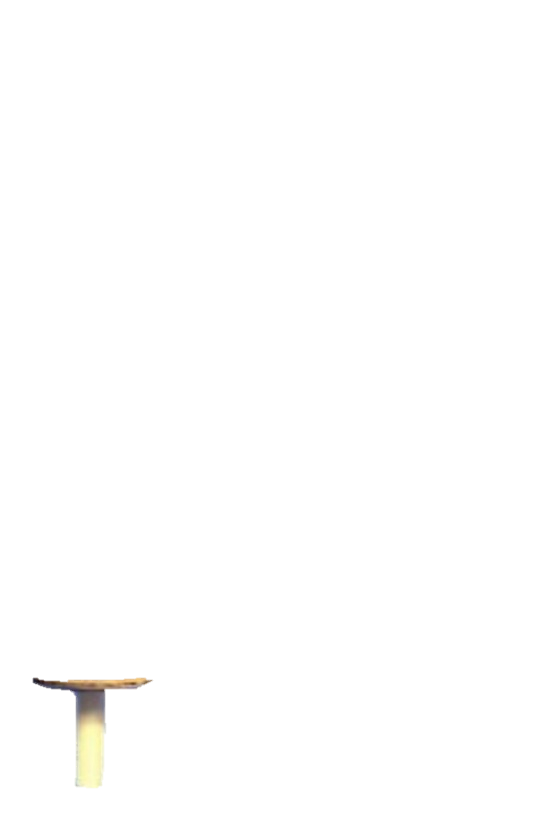 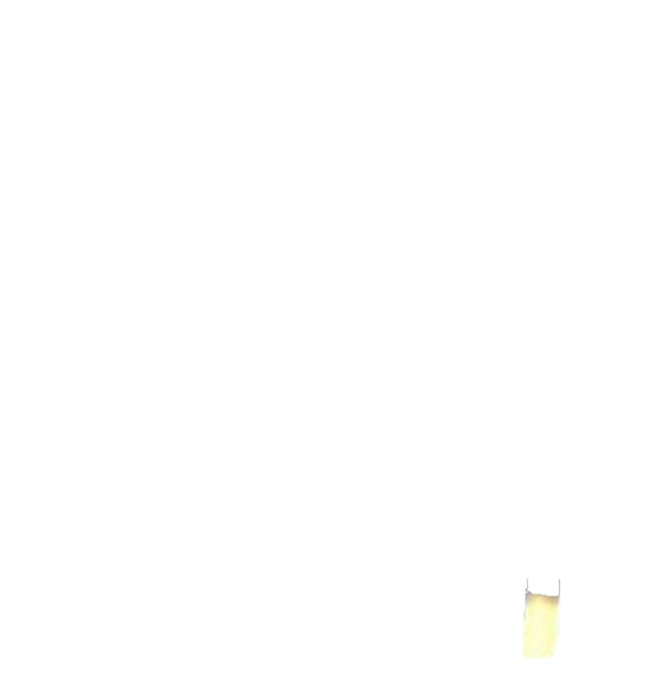 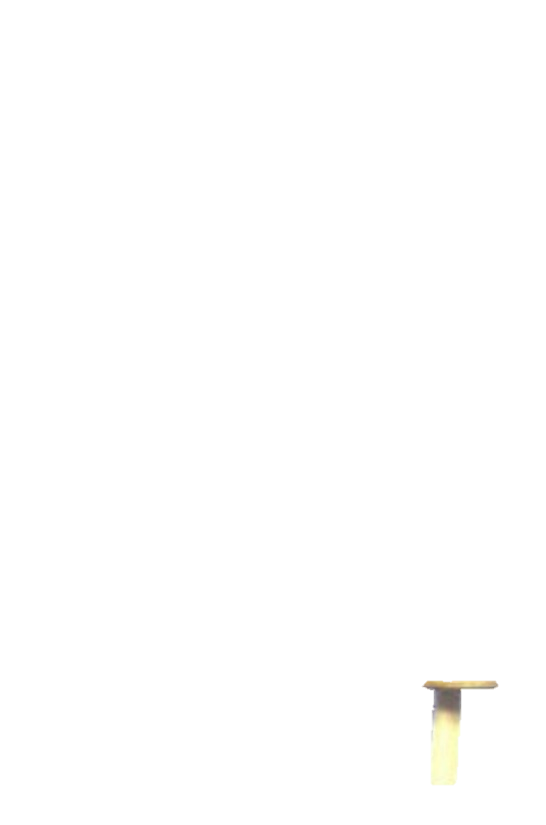 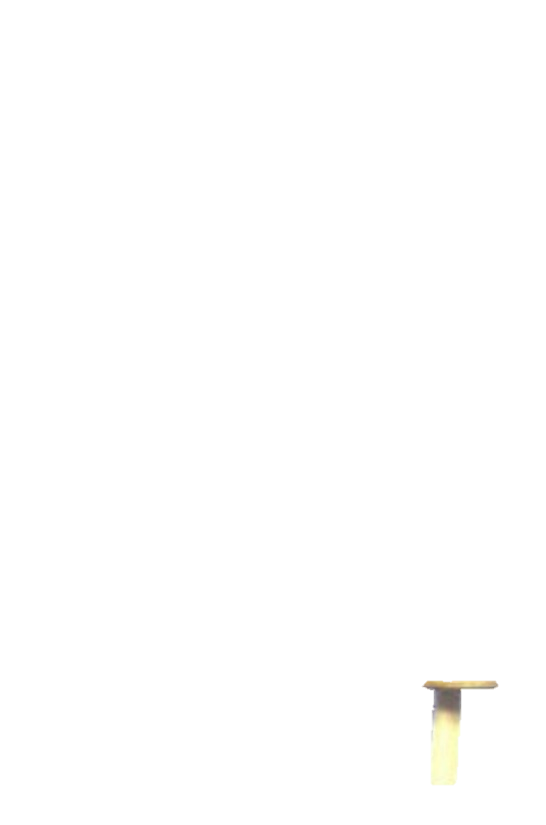 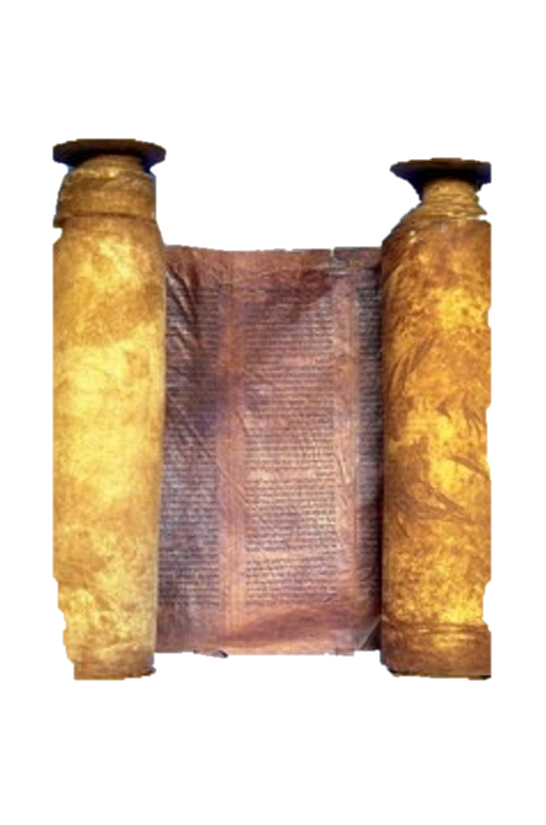 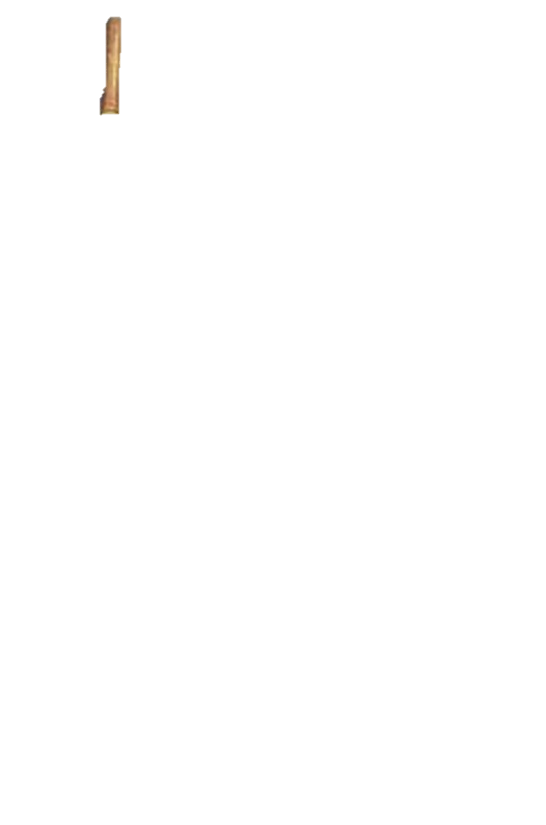 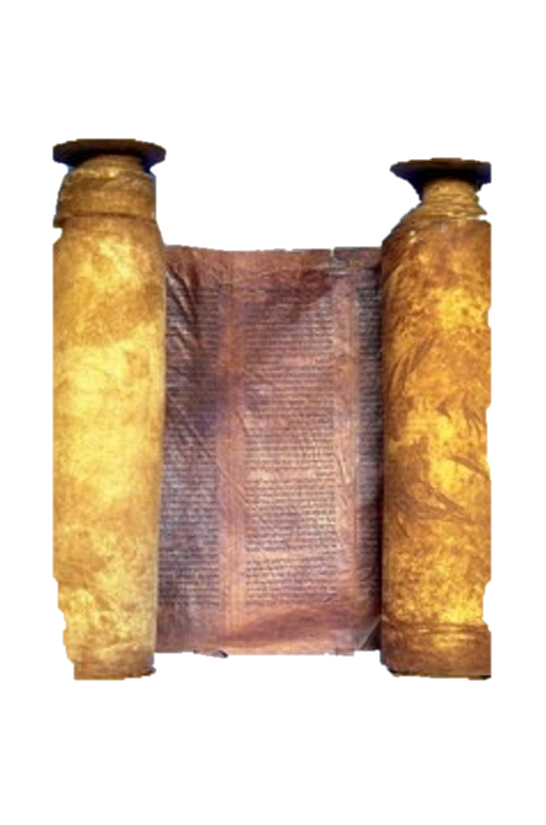 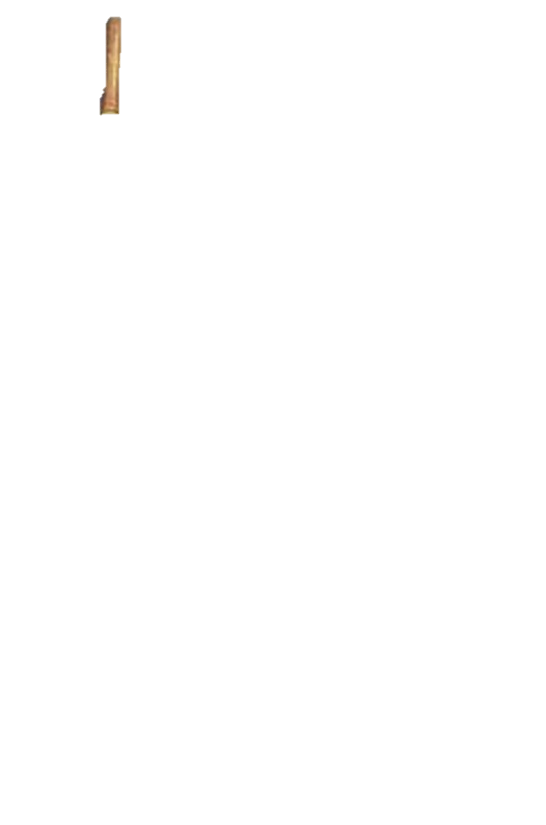 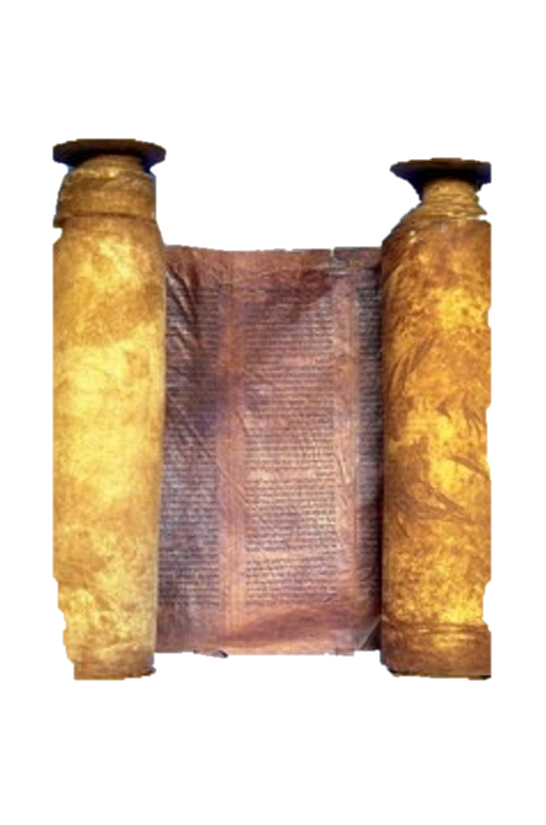 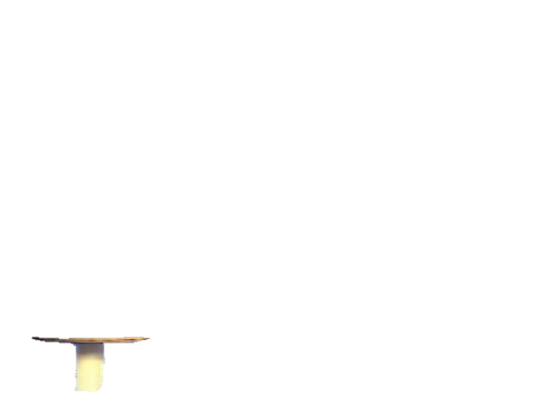 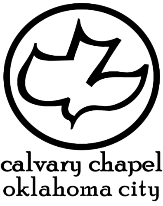 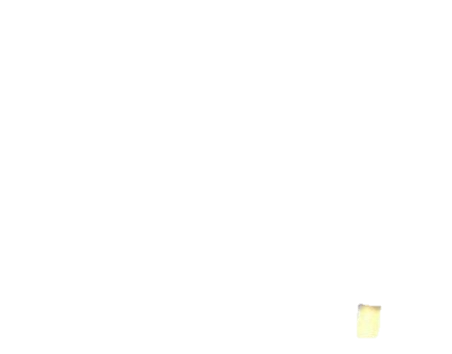 1 kings 14-16
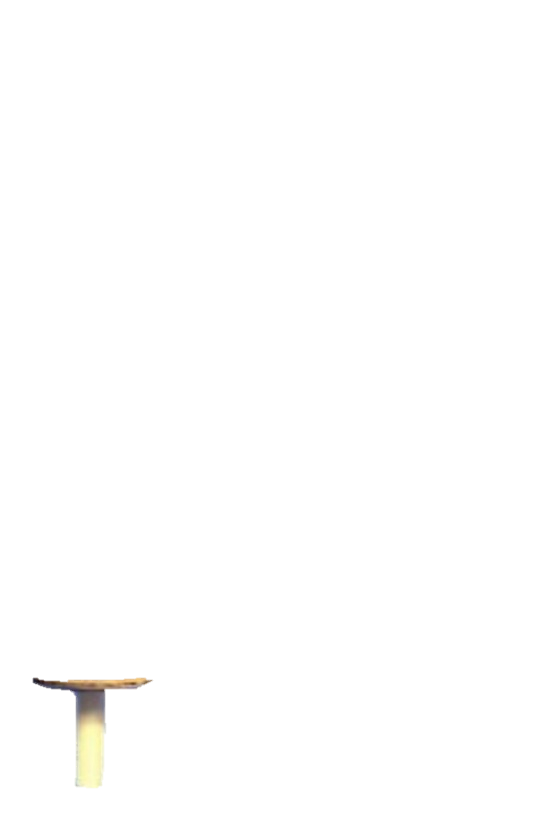 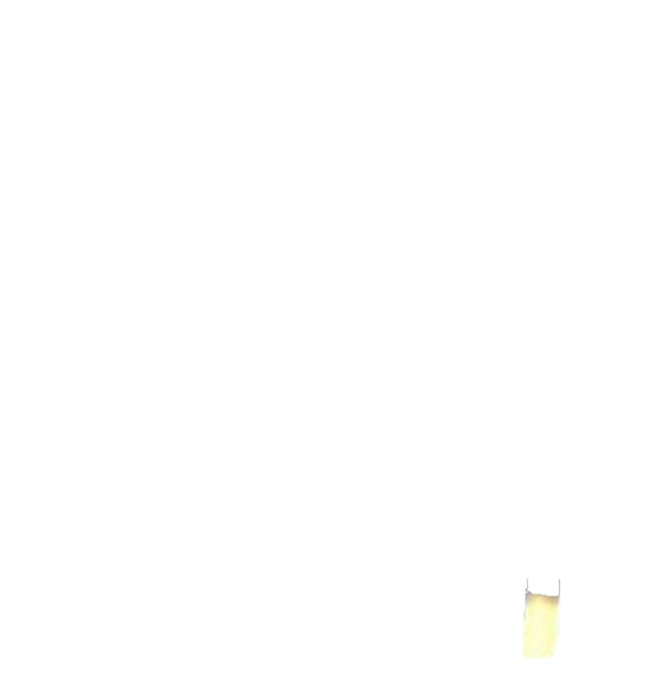 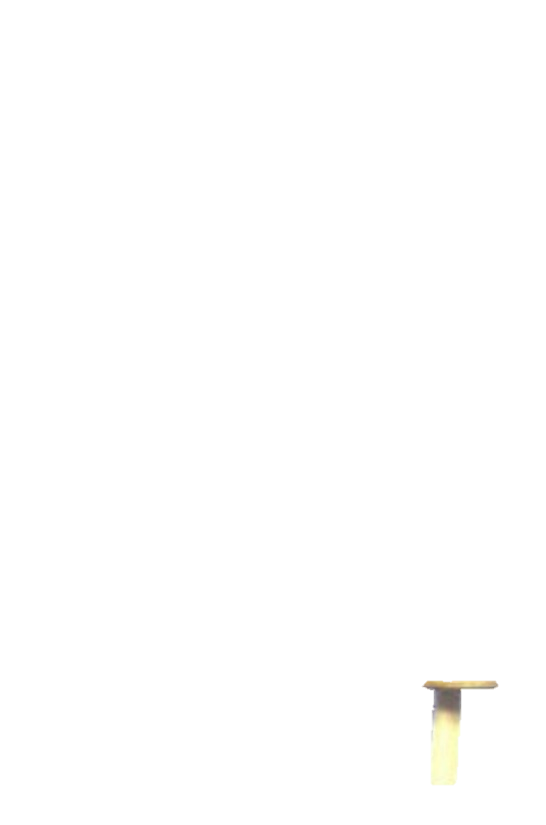 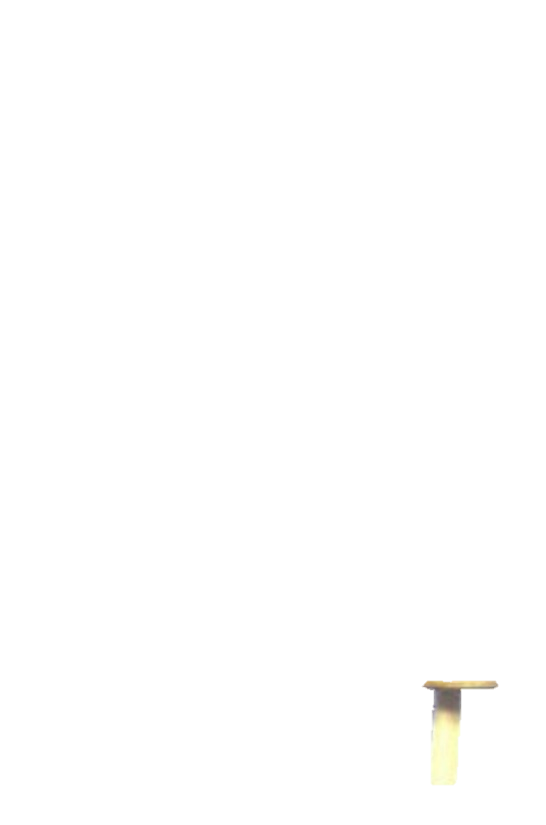 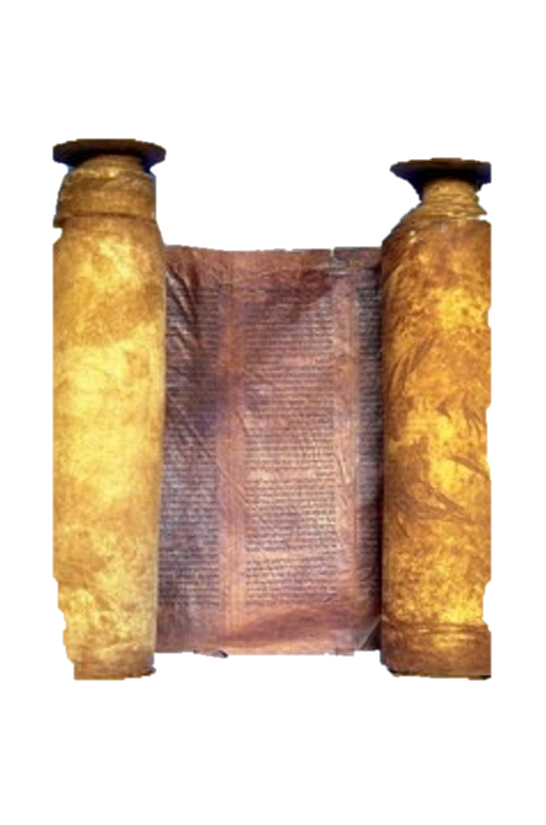 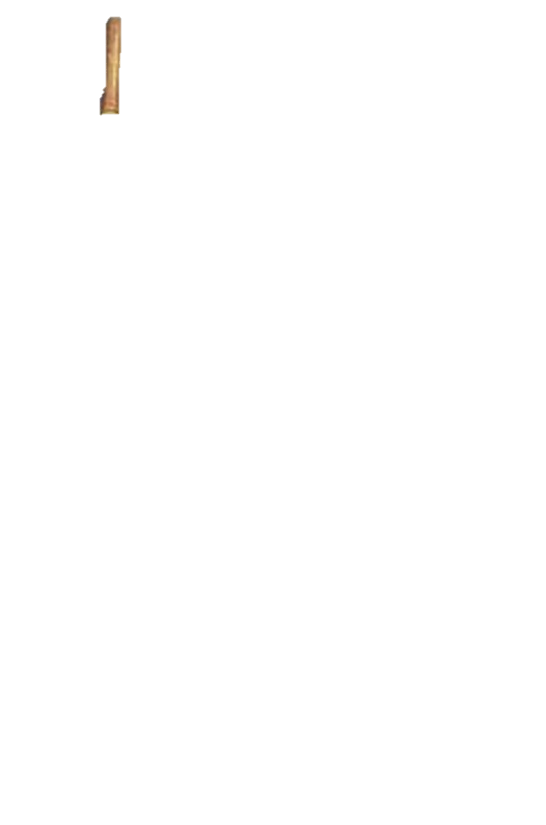 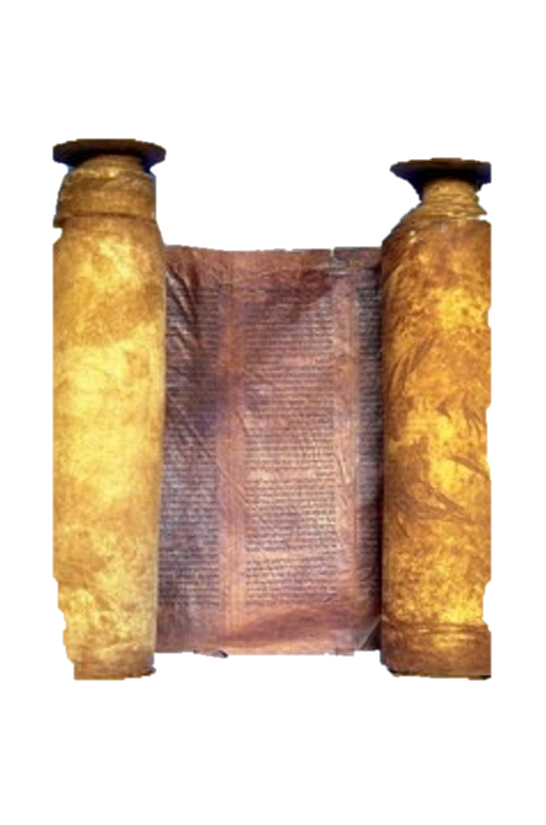 Judah
Israel
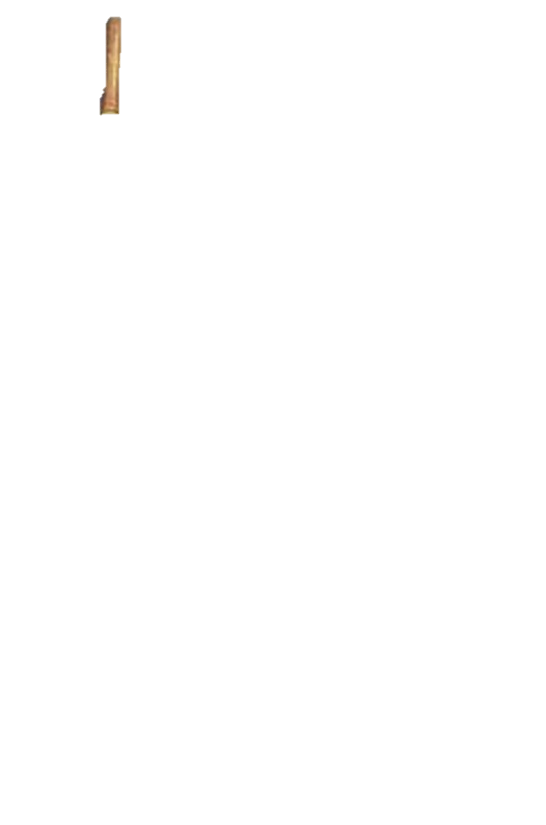 Jeroboam, 931-910
Rehoboam, 931-913
Abijam, 913-911
Nadab, 910-909
Baasha, 909-886
Asa, 911-870
Elah, 886-885
Zimri, 885
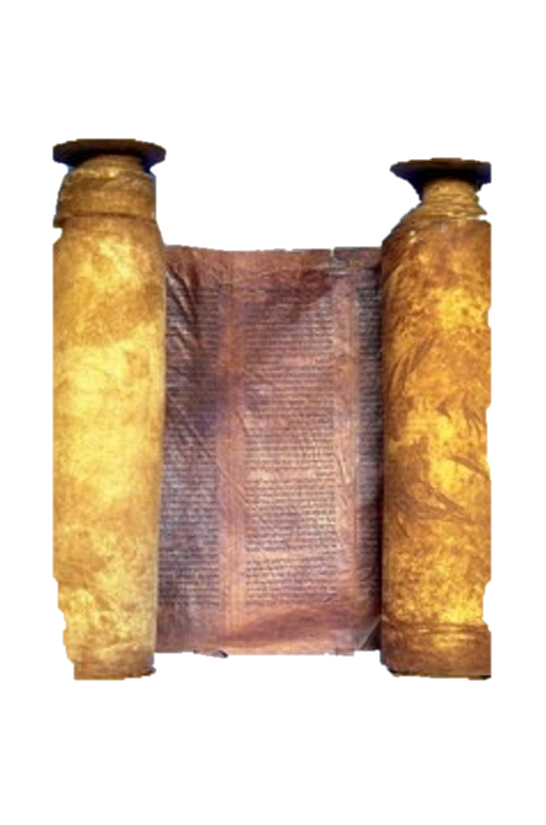 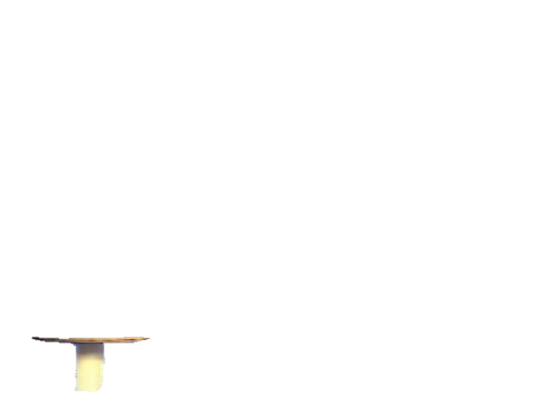 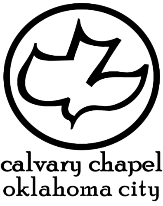 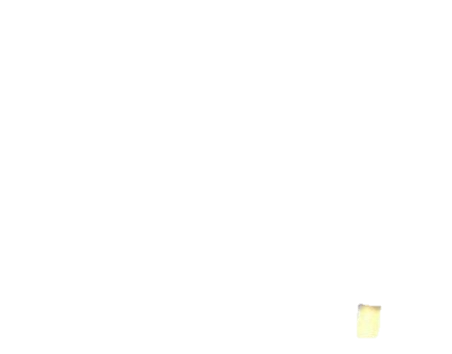 1 kings 14-16
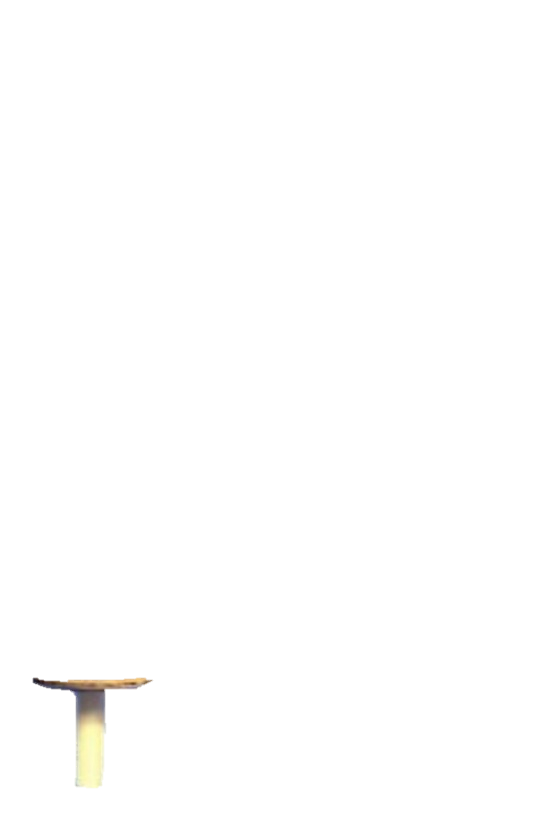 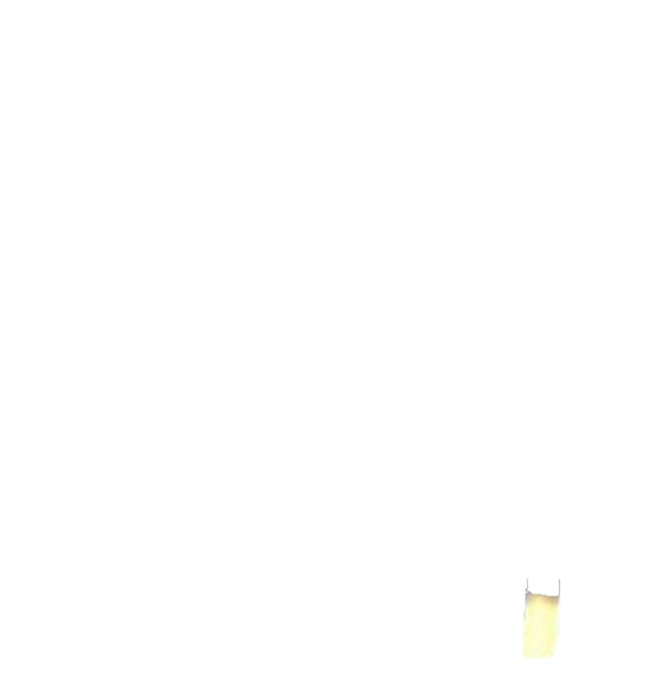 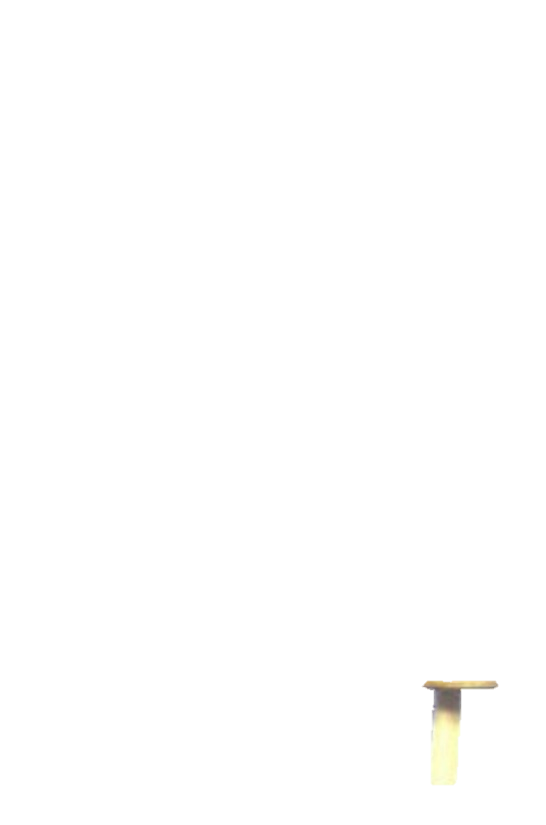 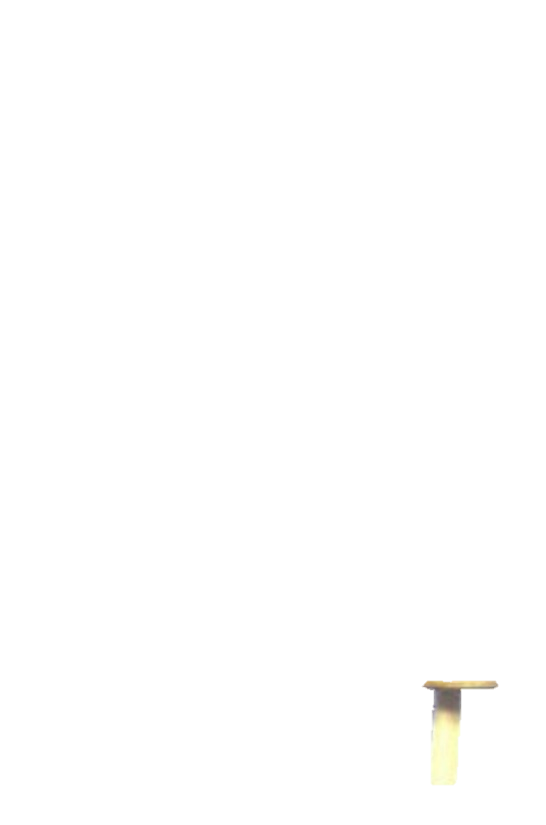 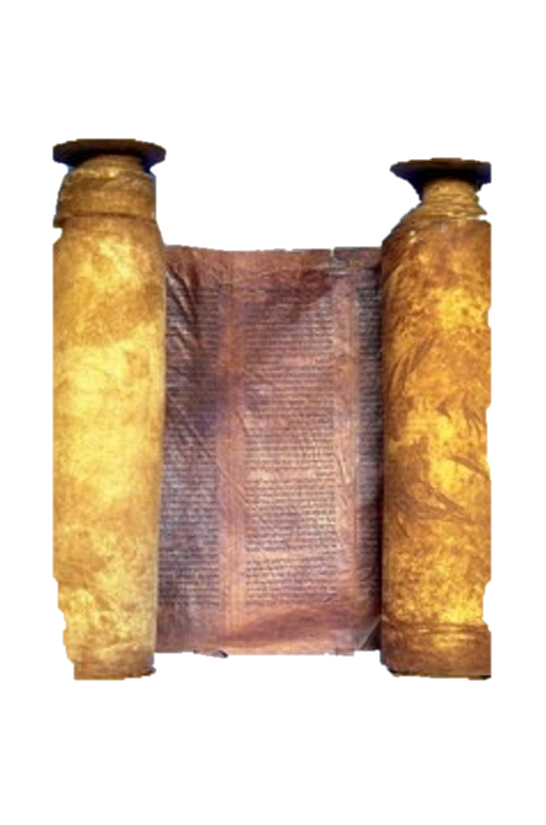 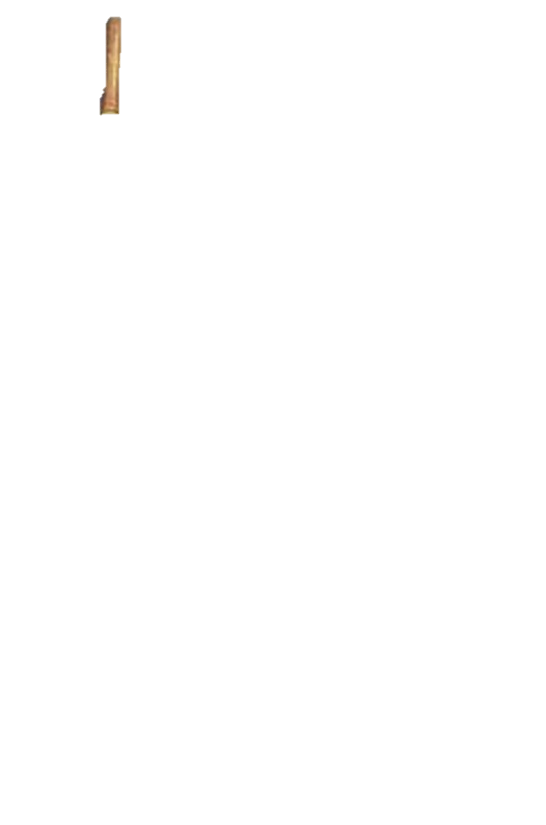 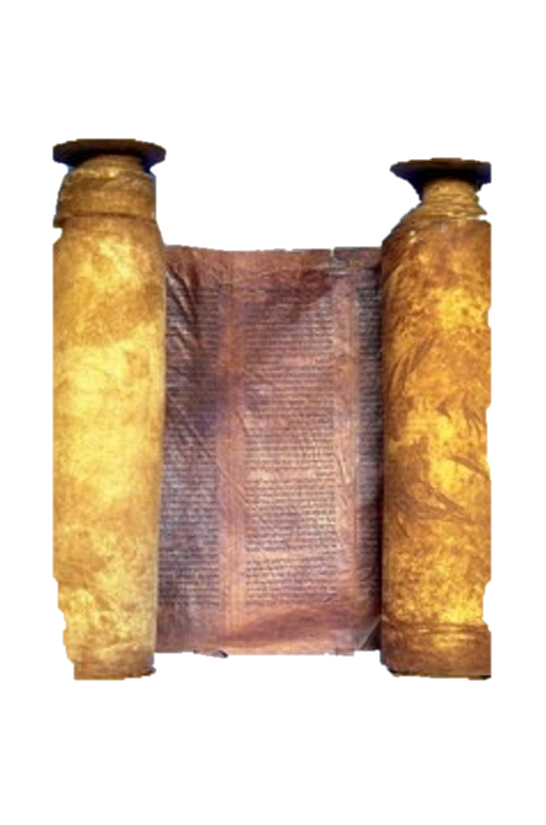 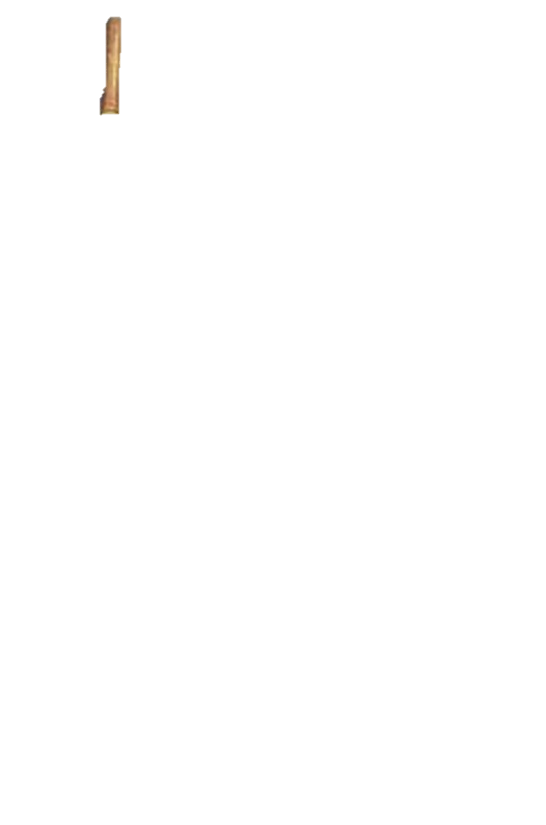 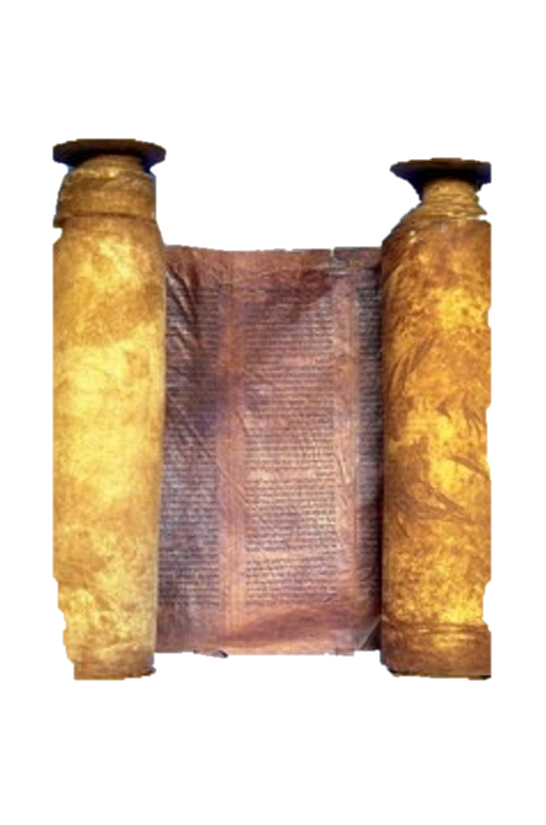 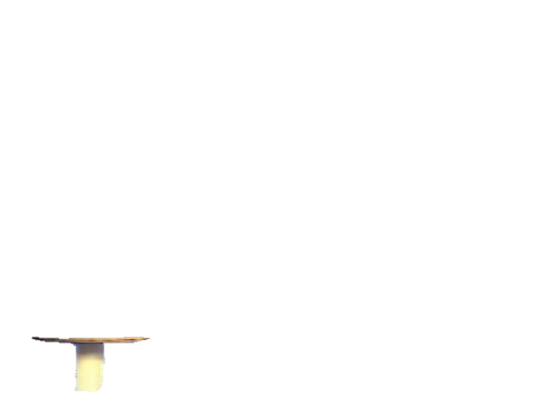 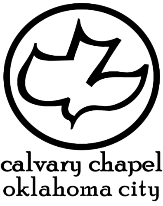 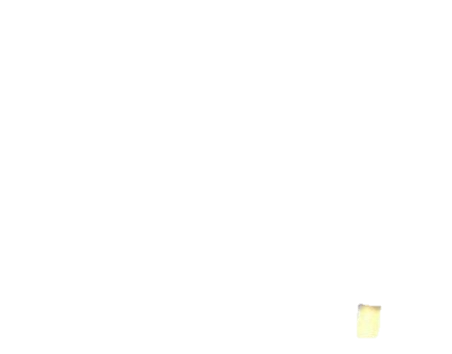 1 kings 14-16
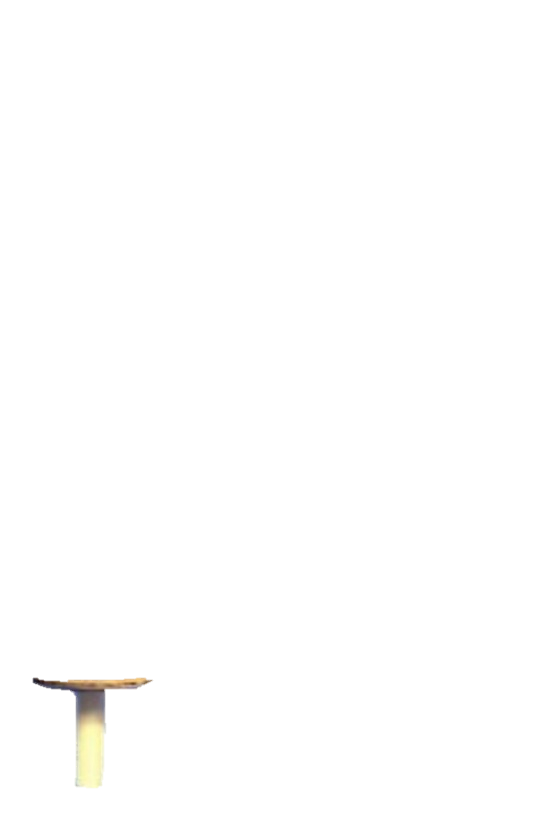 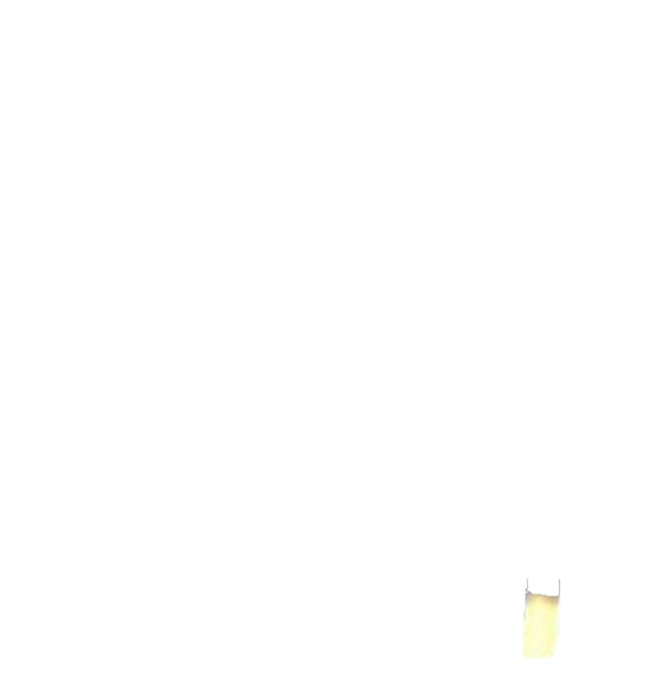 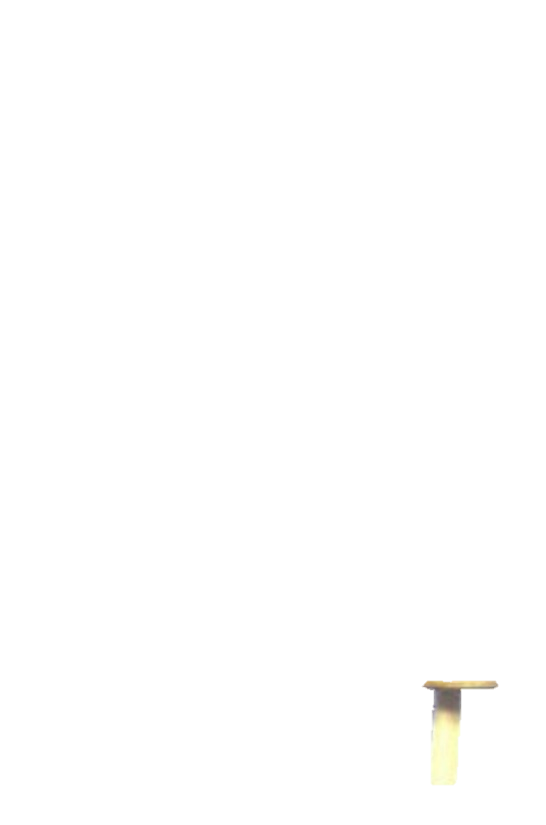 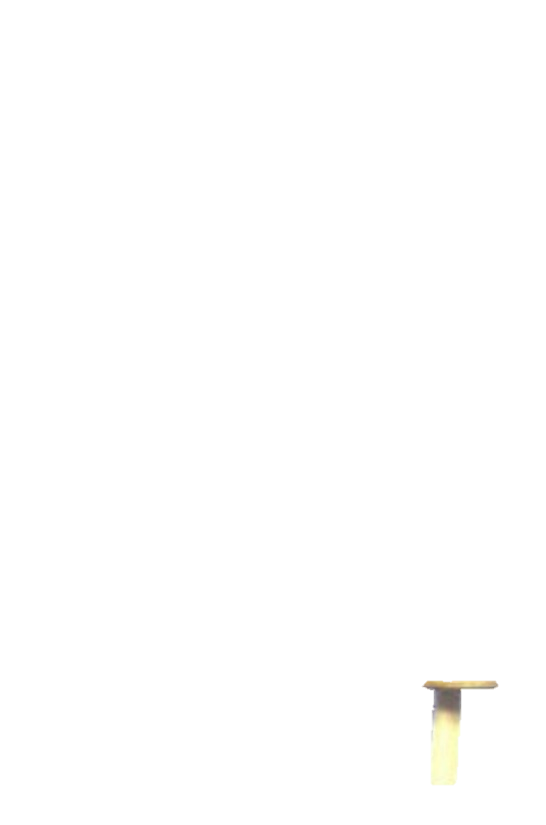 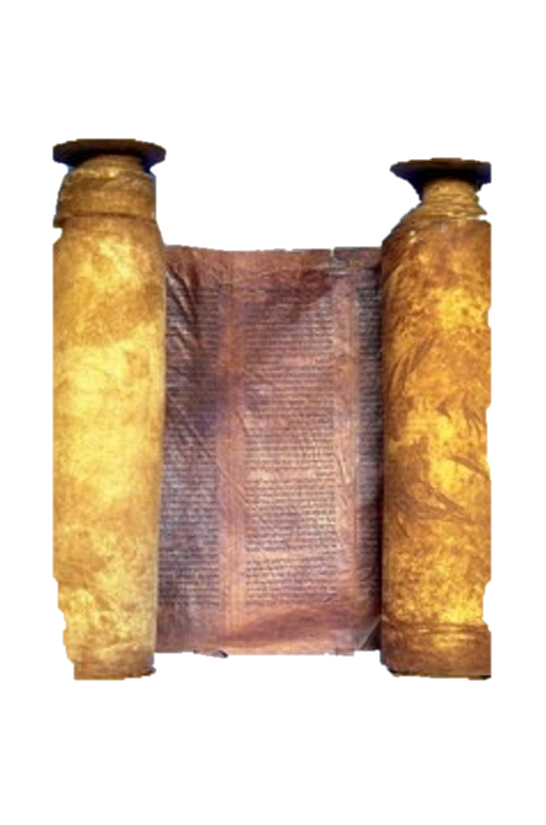 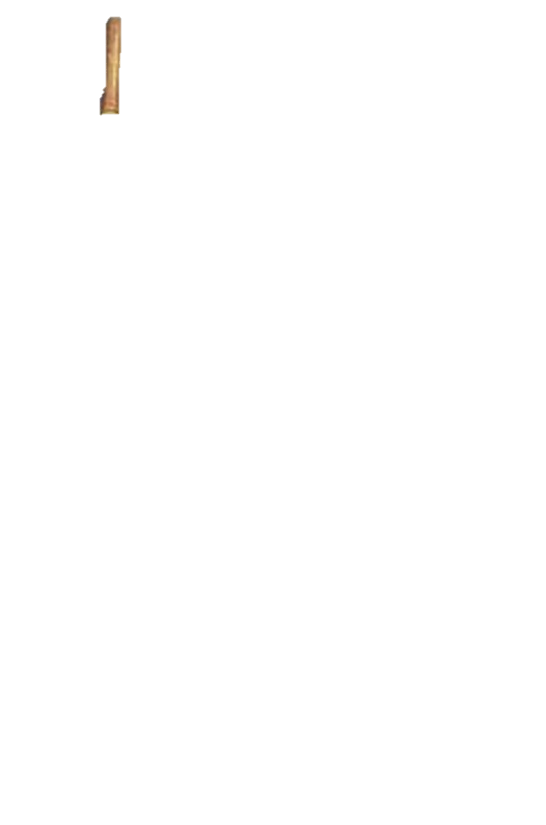 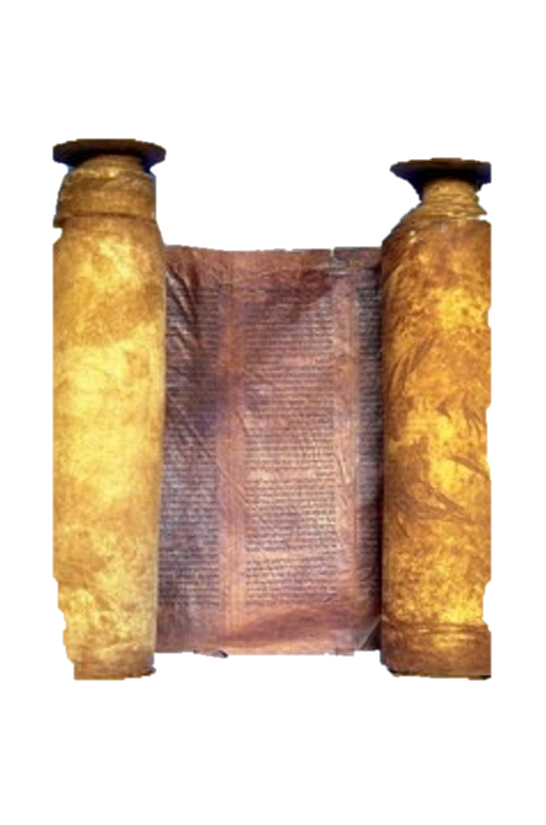 Judah
Israel
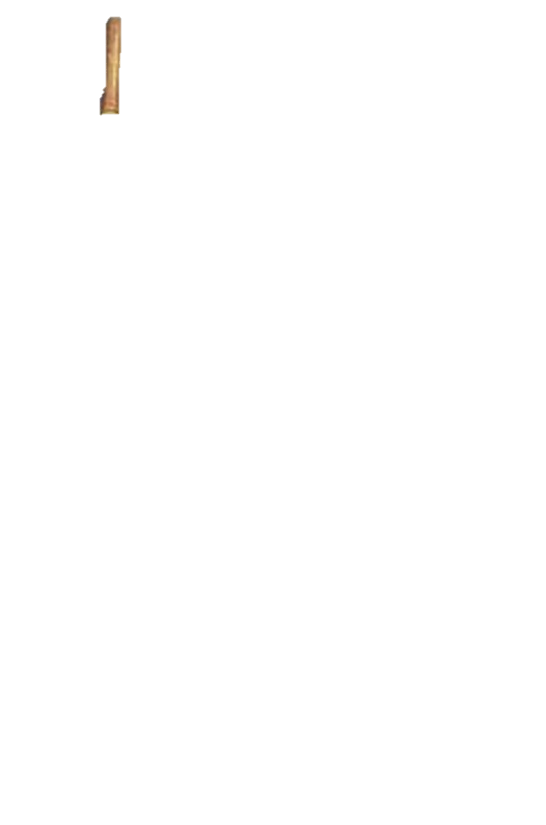 Jeroboam, 931-910
Rehoboam, 931-913
Abijam, 913-911
Nadab, 910-909
Baasha, 909-886
Asa, 911-870
Elah, 886-885
Zimri, 885
Omri, 885-874
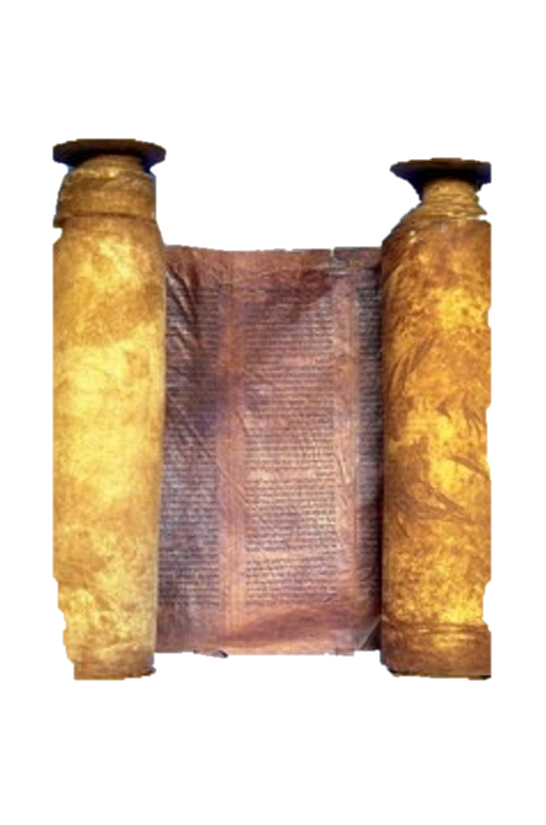 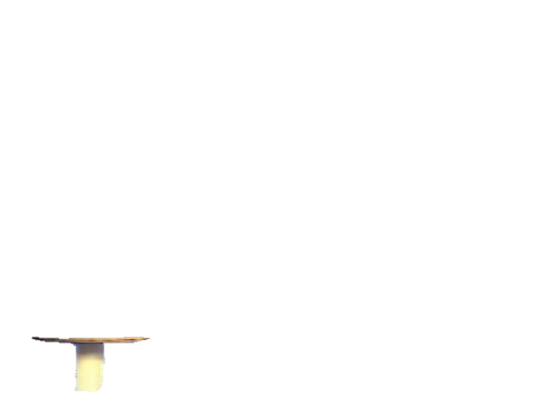 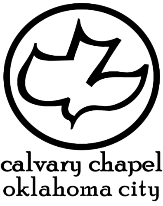 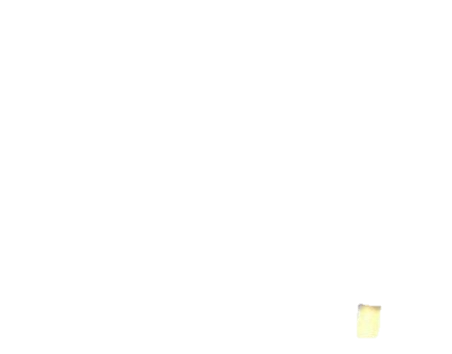 1 kings 14-16
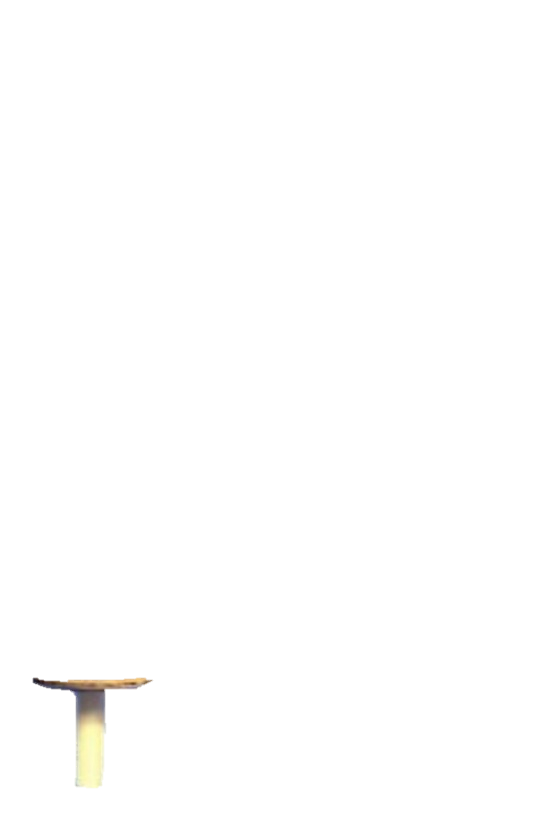 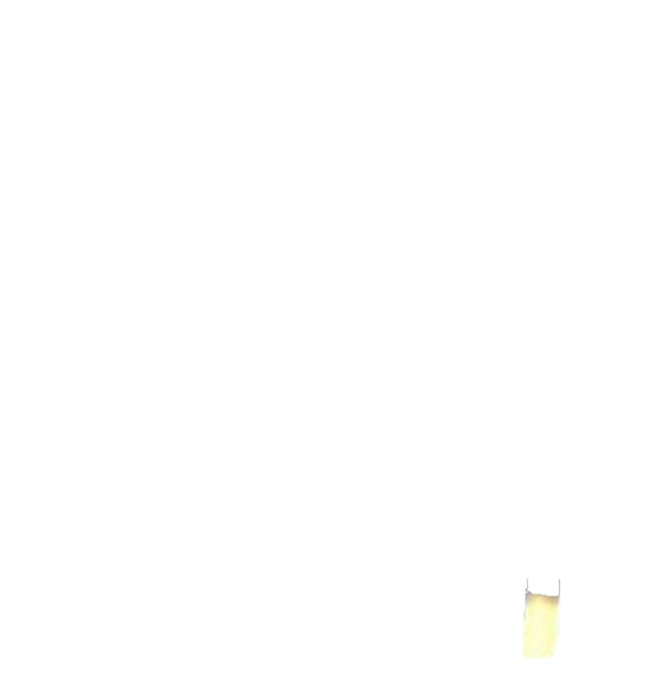 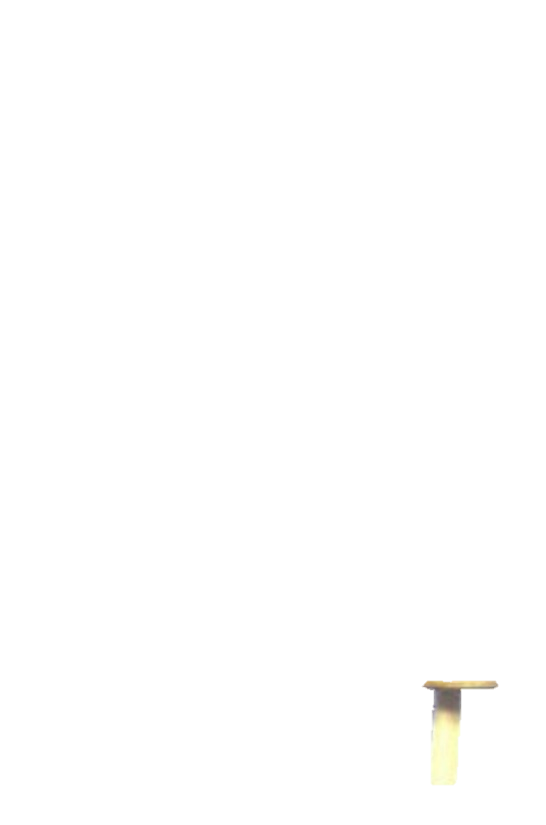 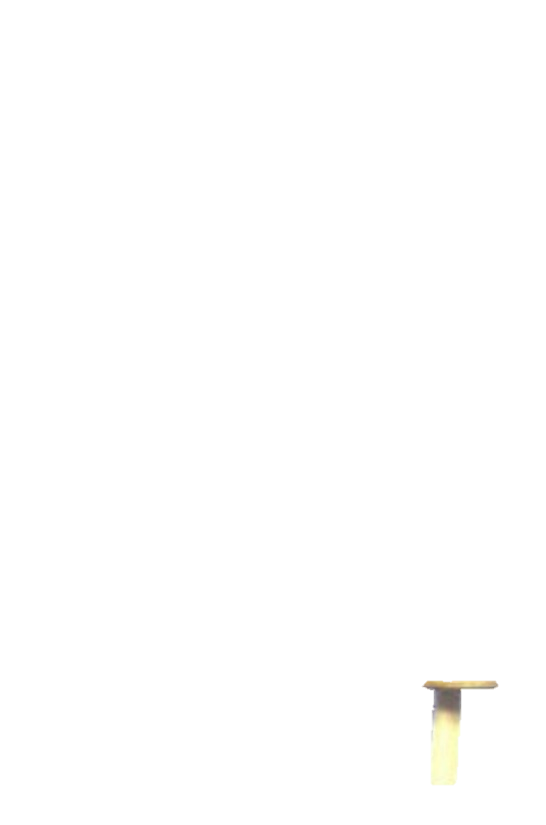 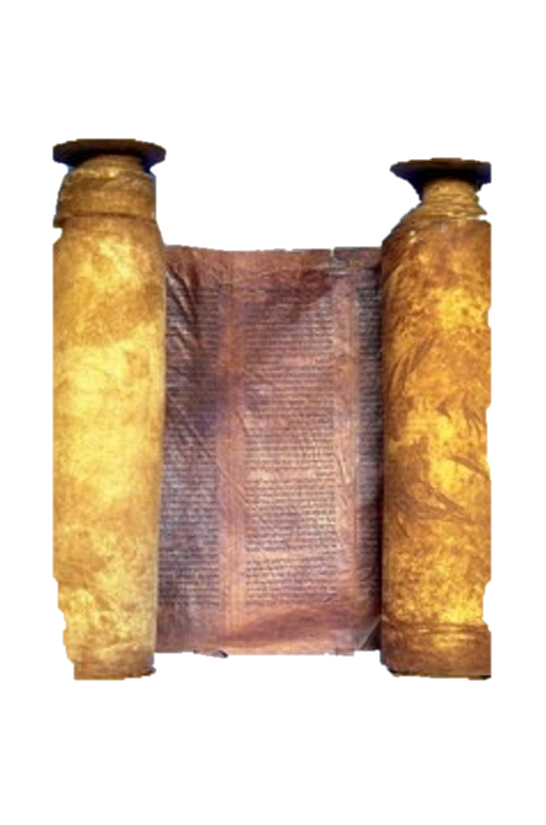 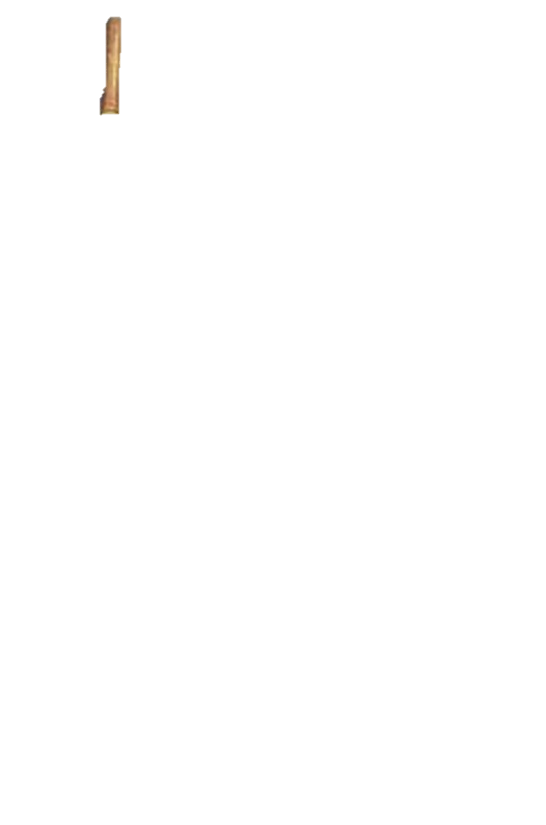 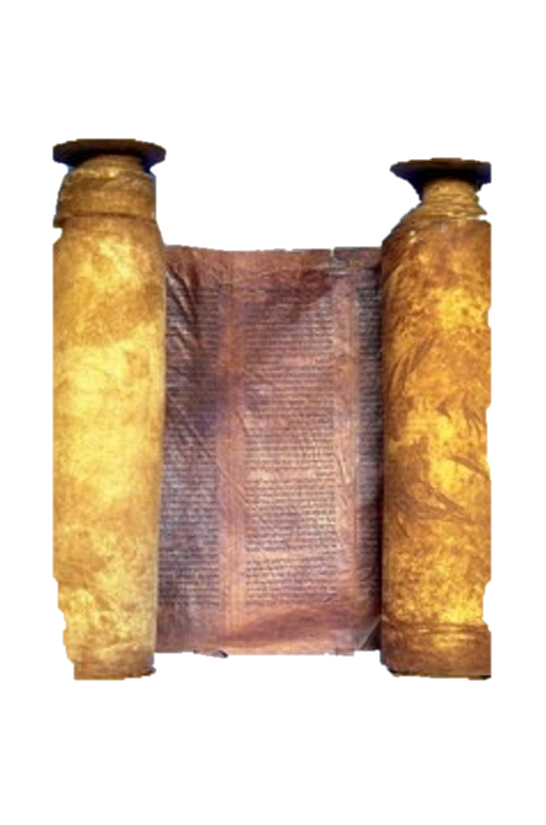 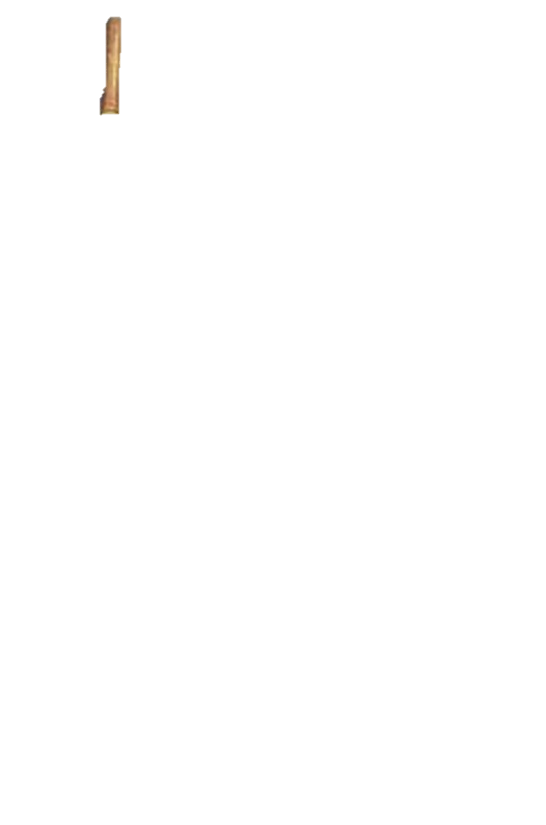 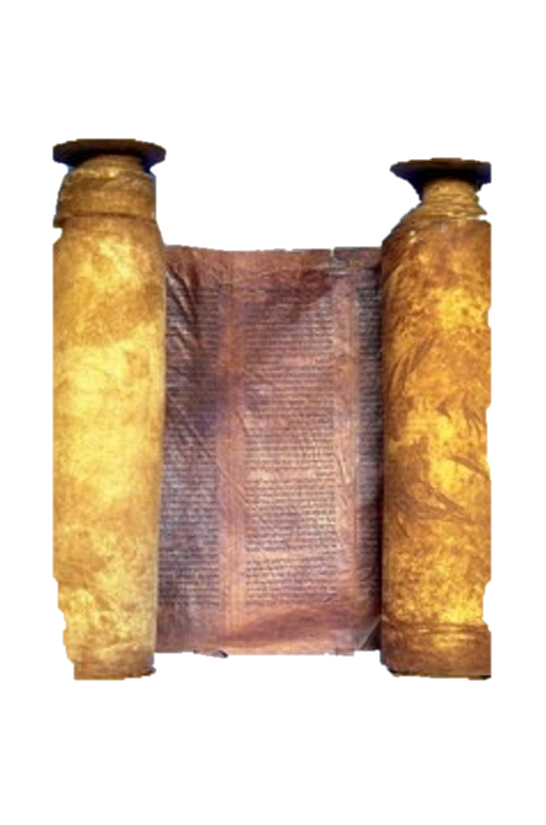 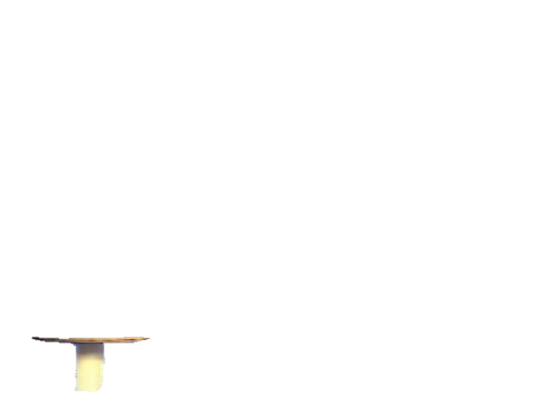 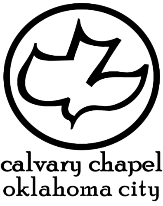 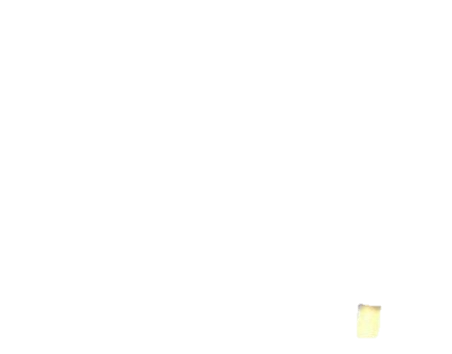 1 kings 14-16
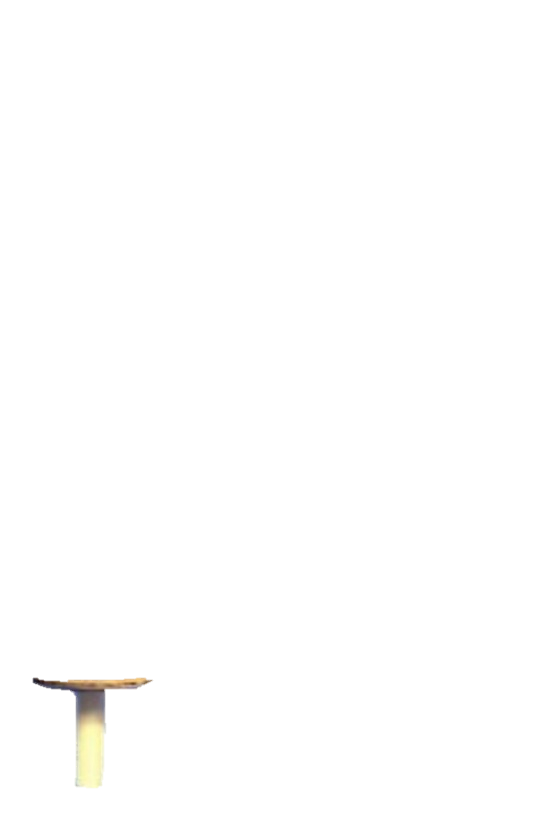 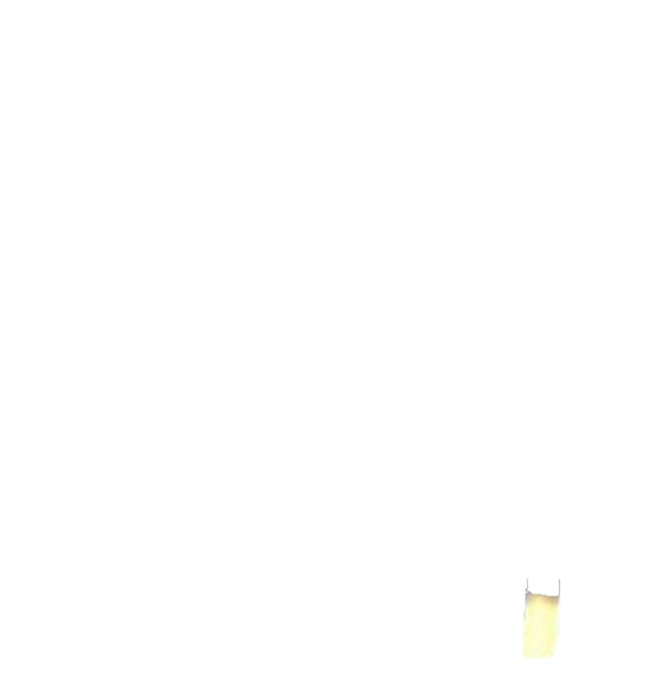 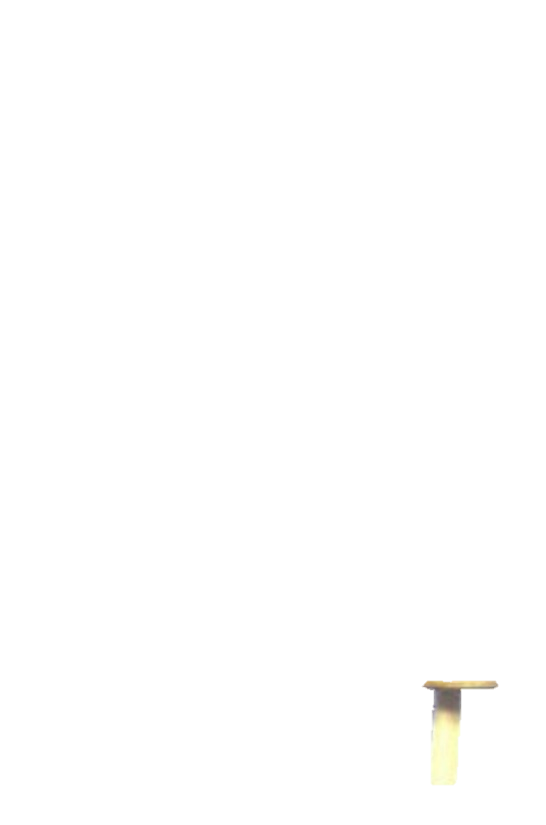 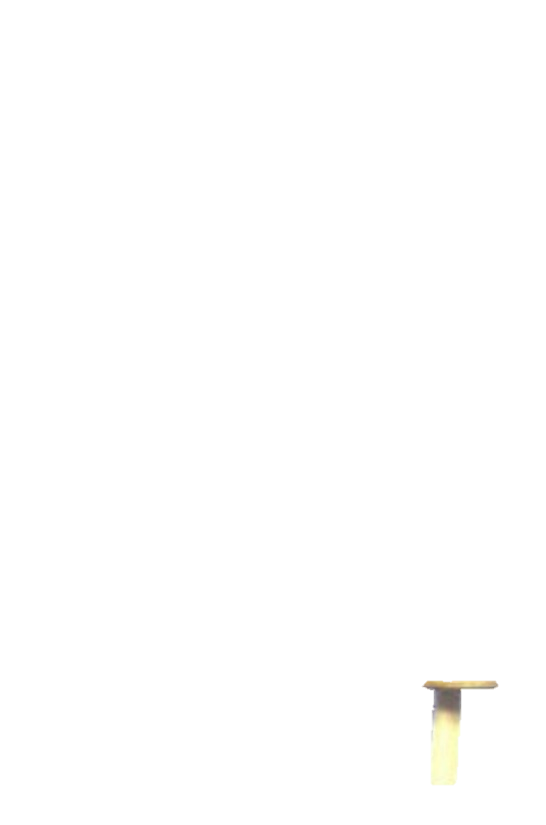 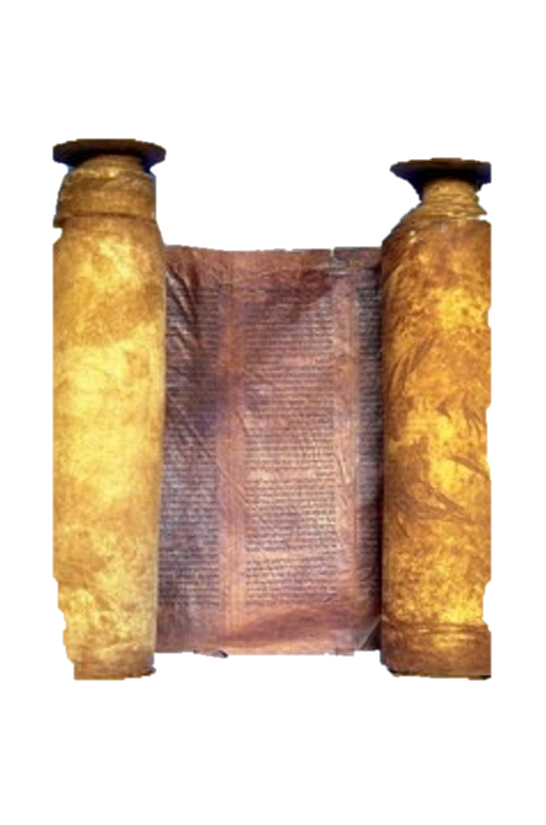 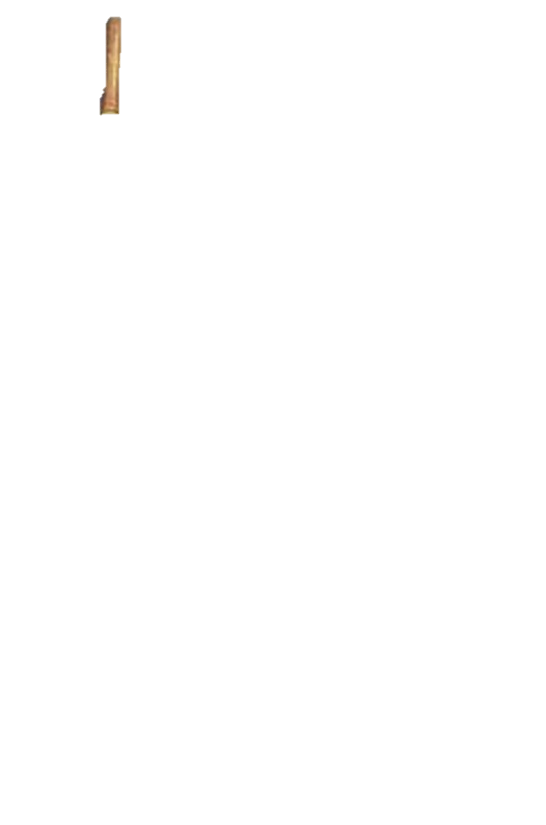 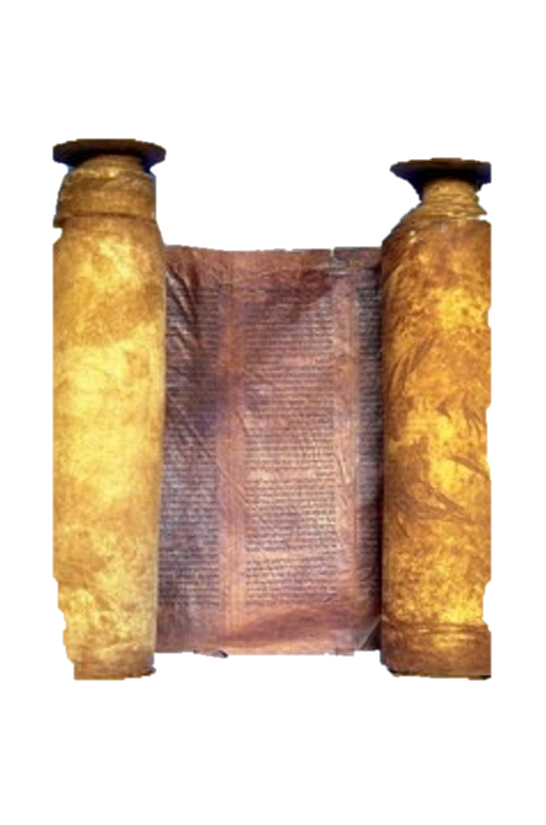 Judah
Israel
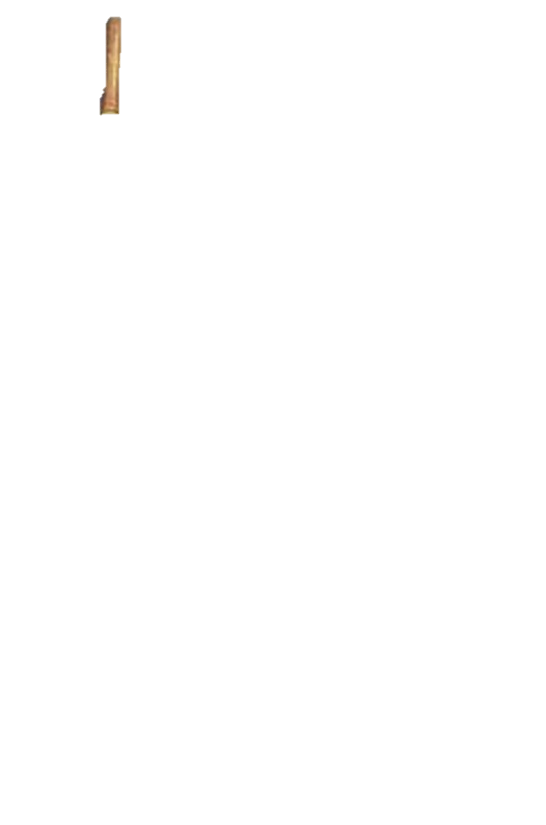 Jeroboam, 931-910
Rehoboam, 931-913
Abijam, 913-911
Nadab, 910-909
Baasha, 909-886
Asa, 911-870
Elah, 886-885
Zimri, 885
Omri, 885-874
Ahab, 874-853
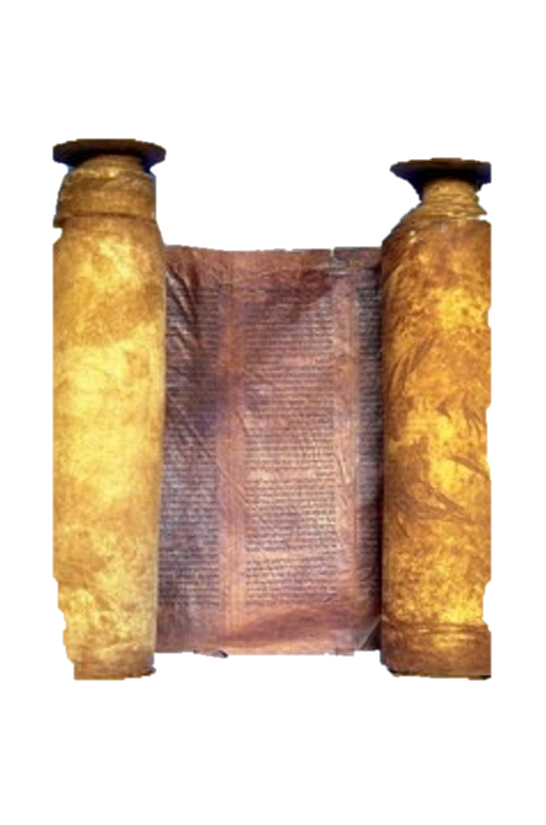 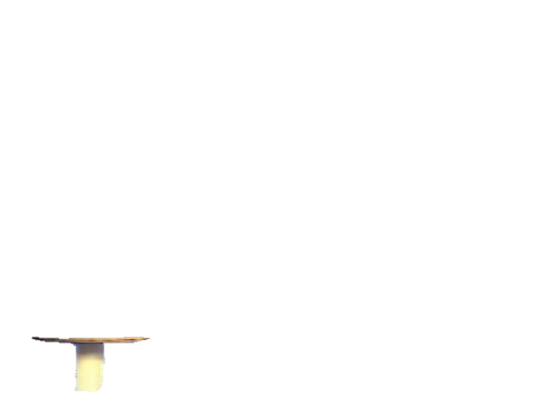 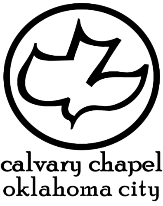 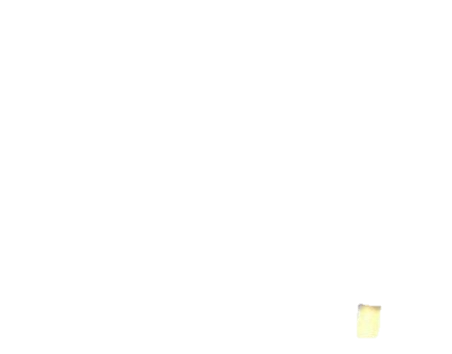 1 kings 14-16
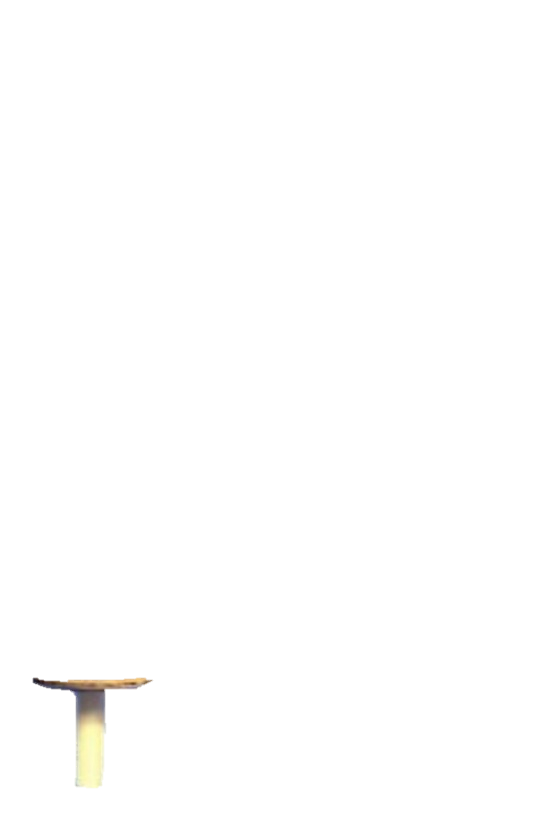 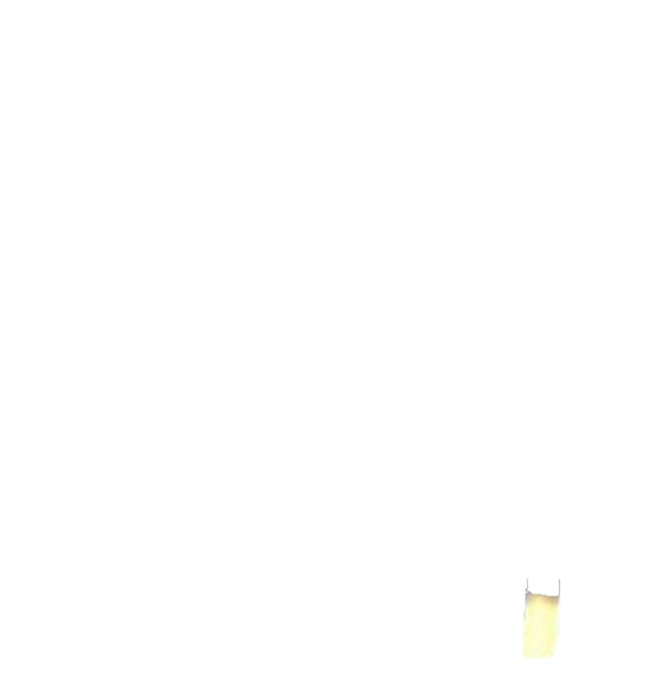 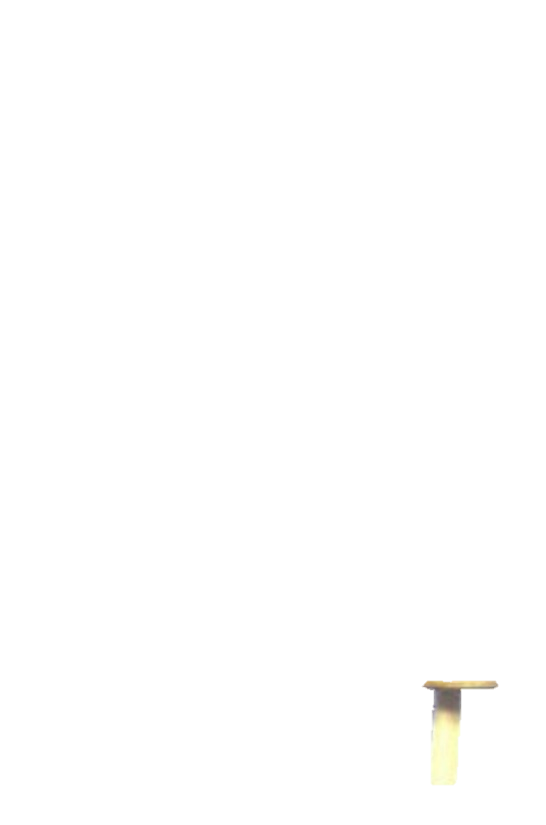 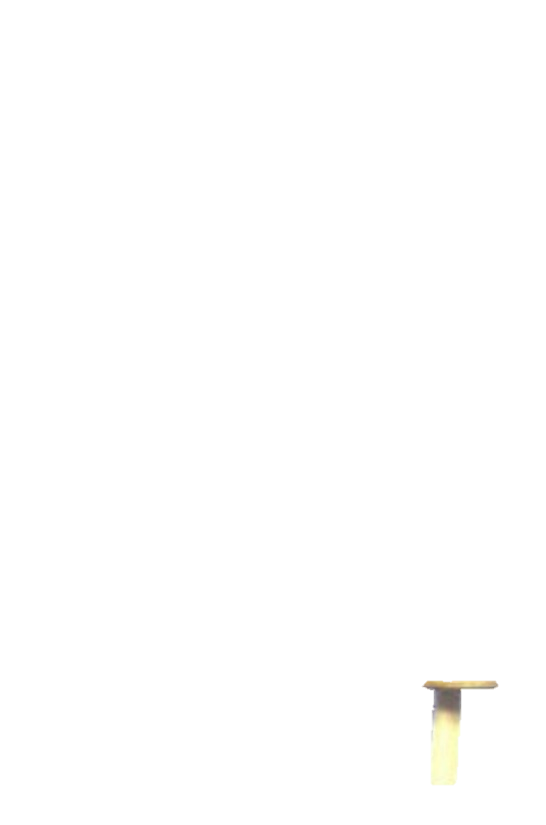 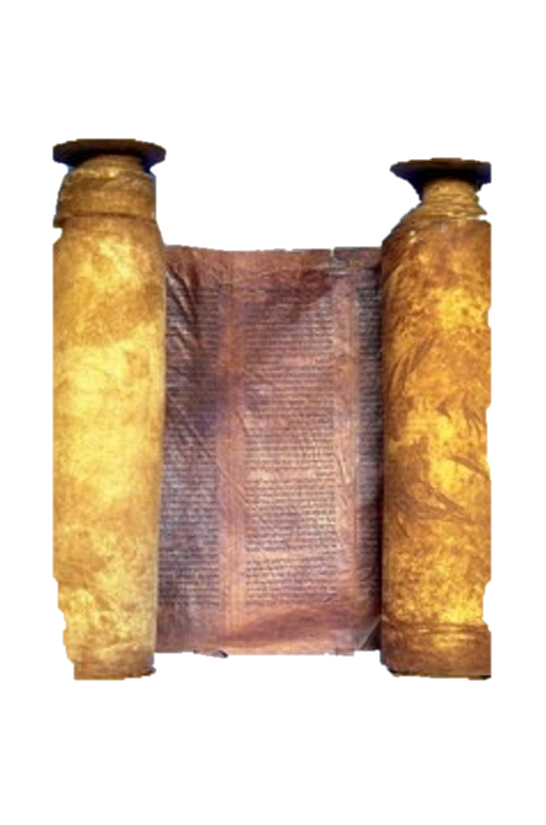 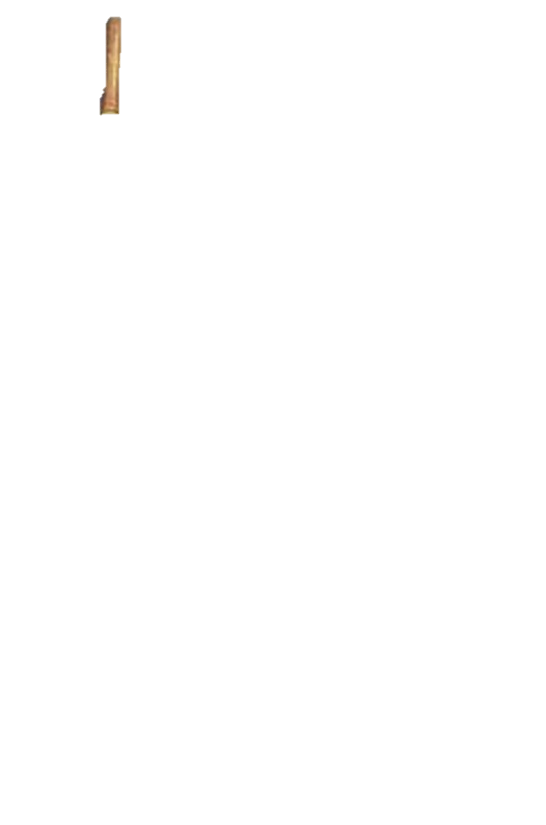 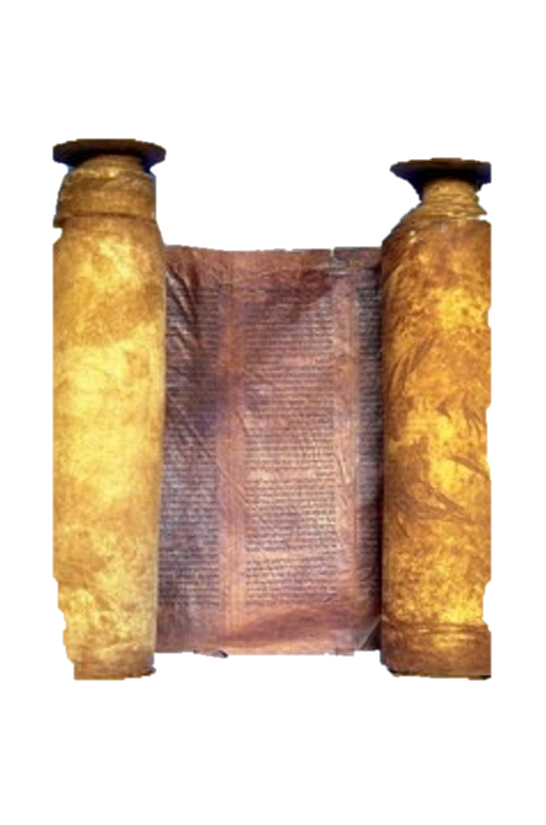 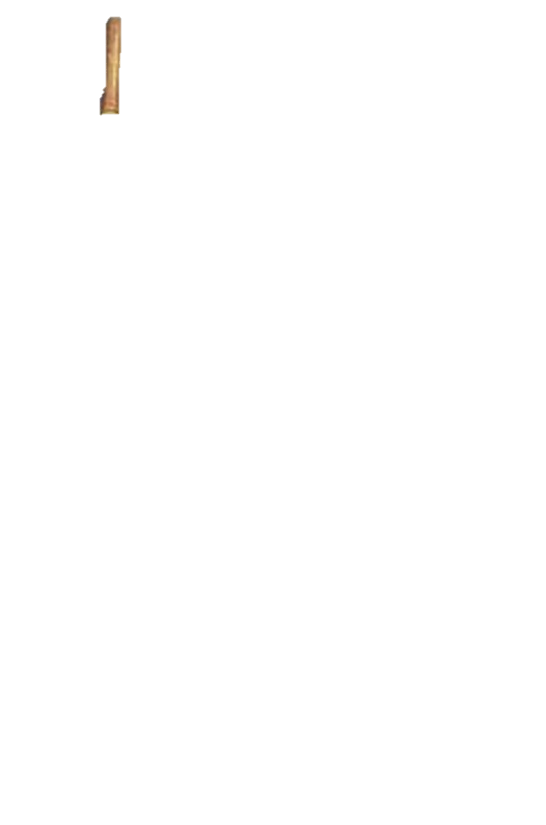 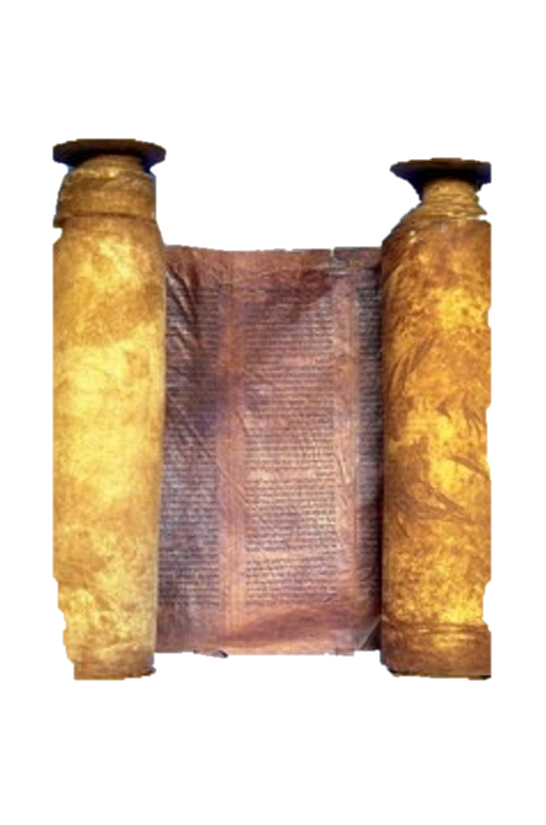 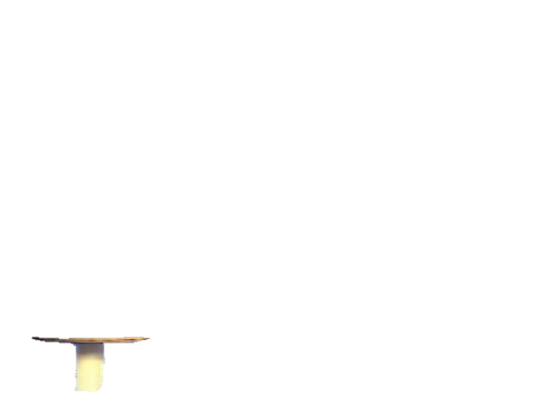 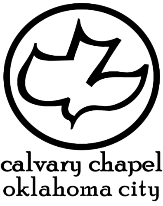 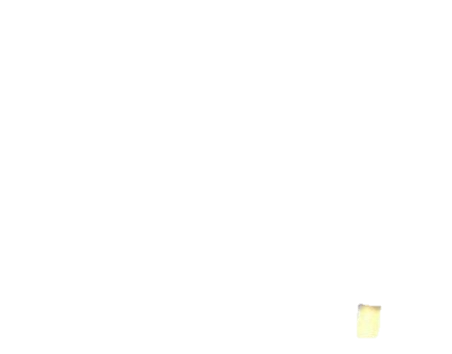 1 kings 14-16
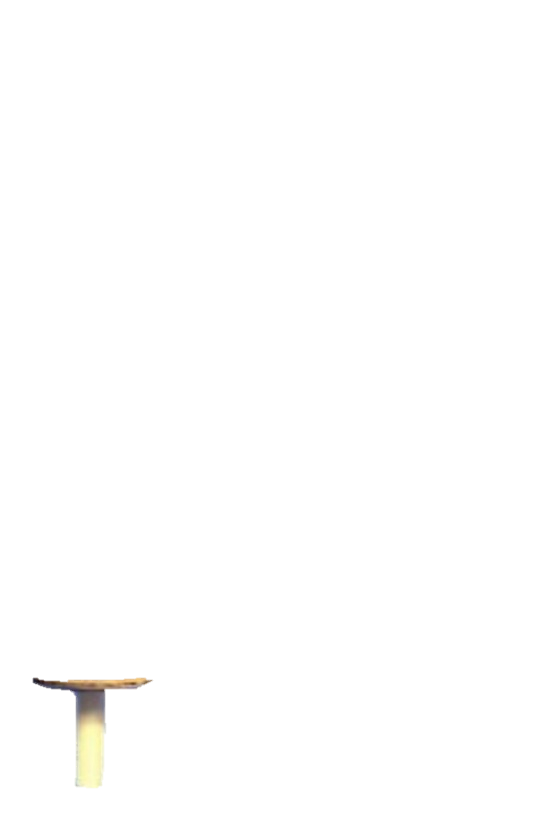 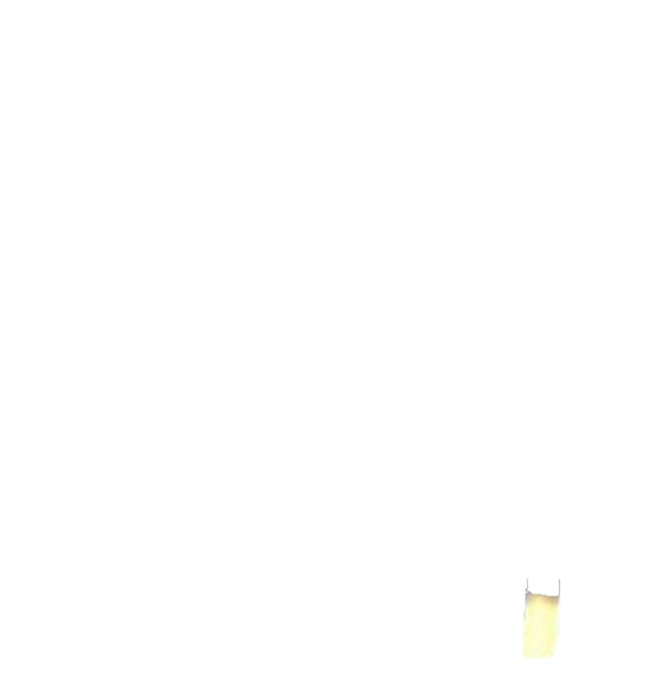 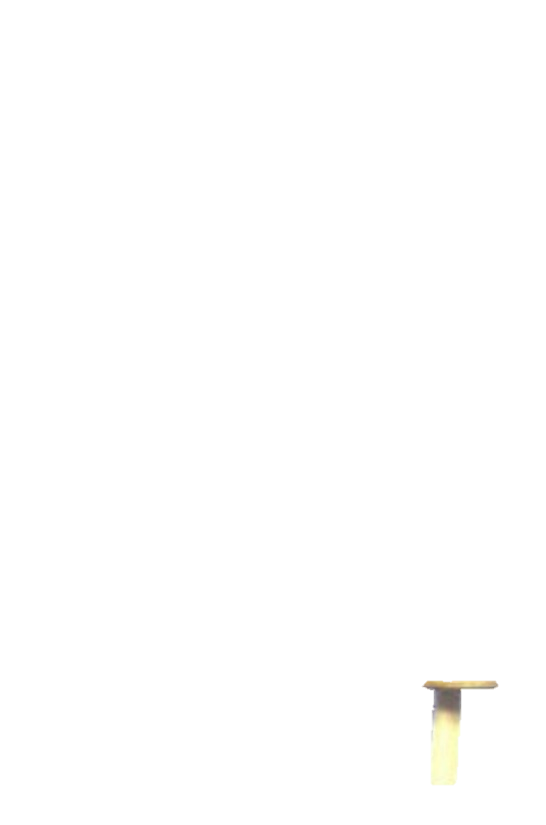 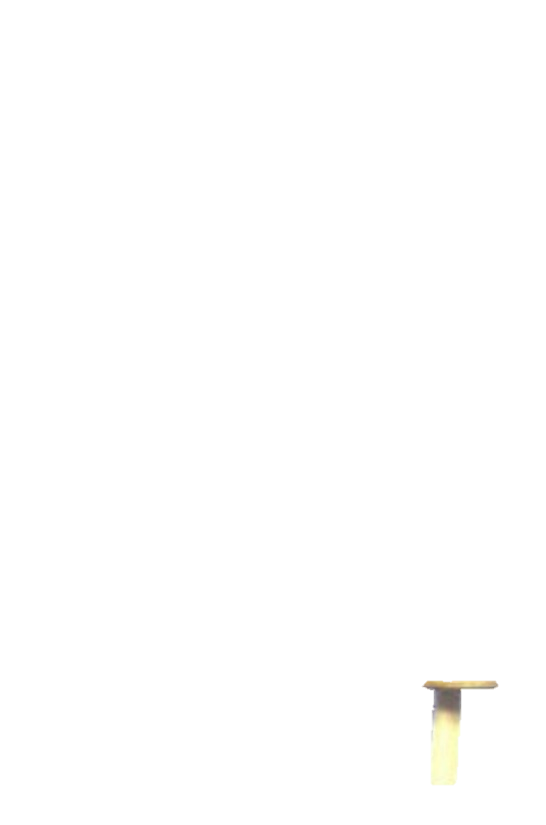